Tôn Vinh Đức Chúa Trời
Sơ lược tân ước 101 – ch 2
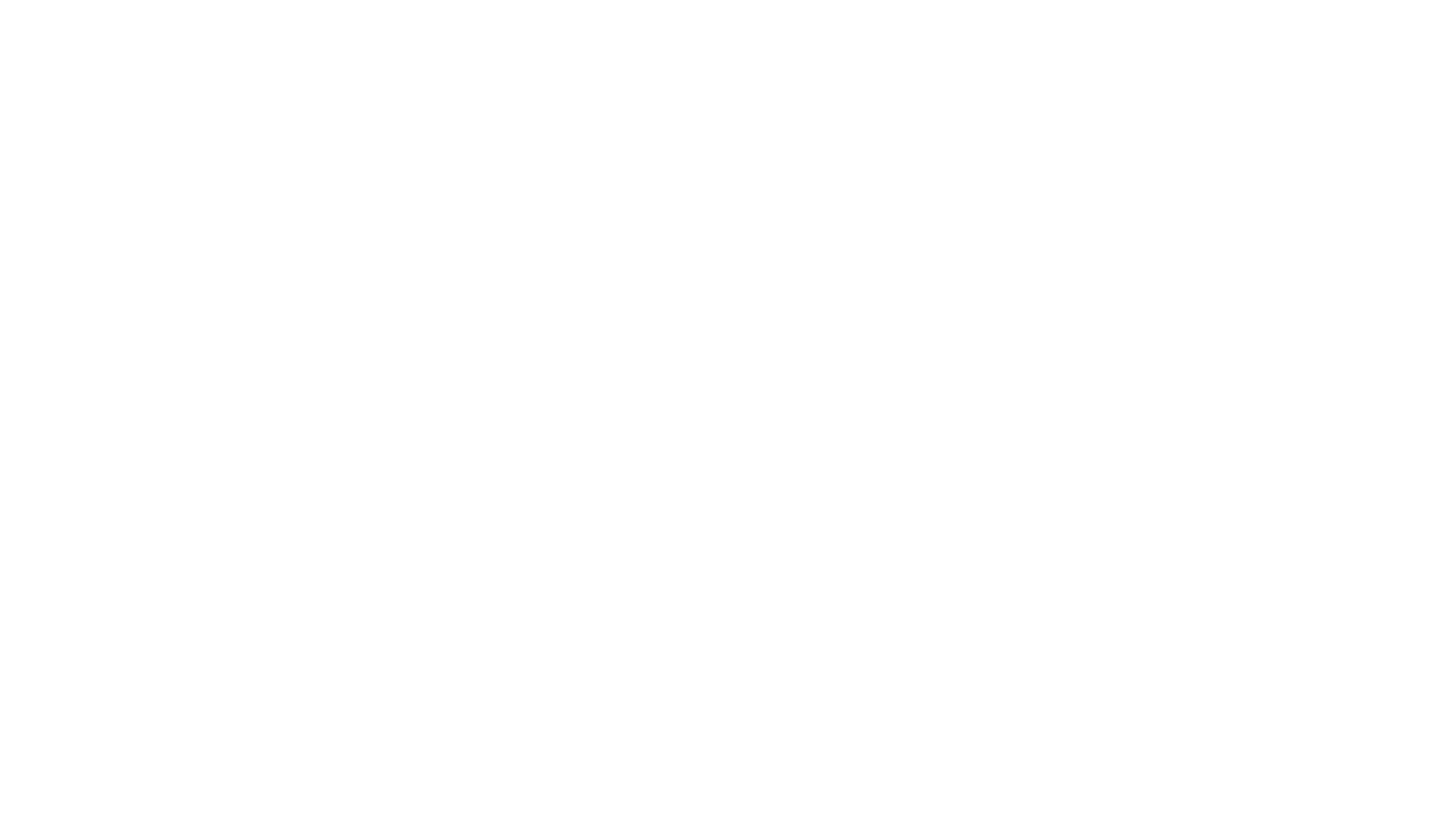 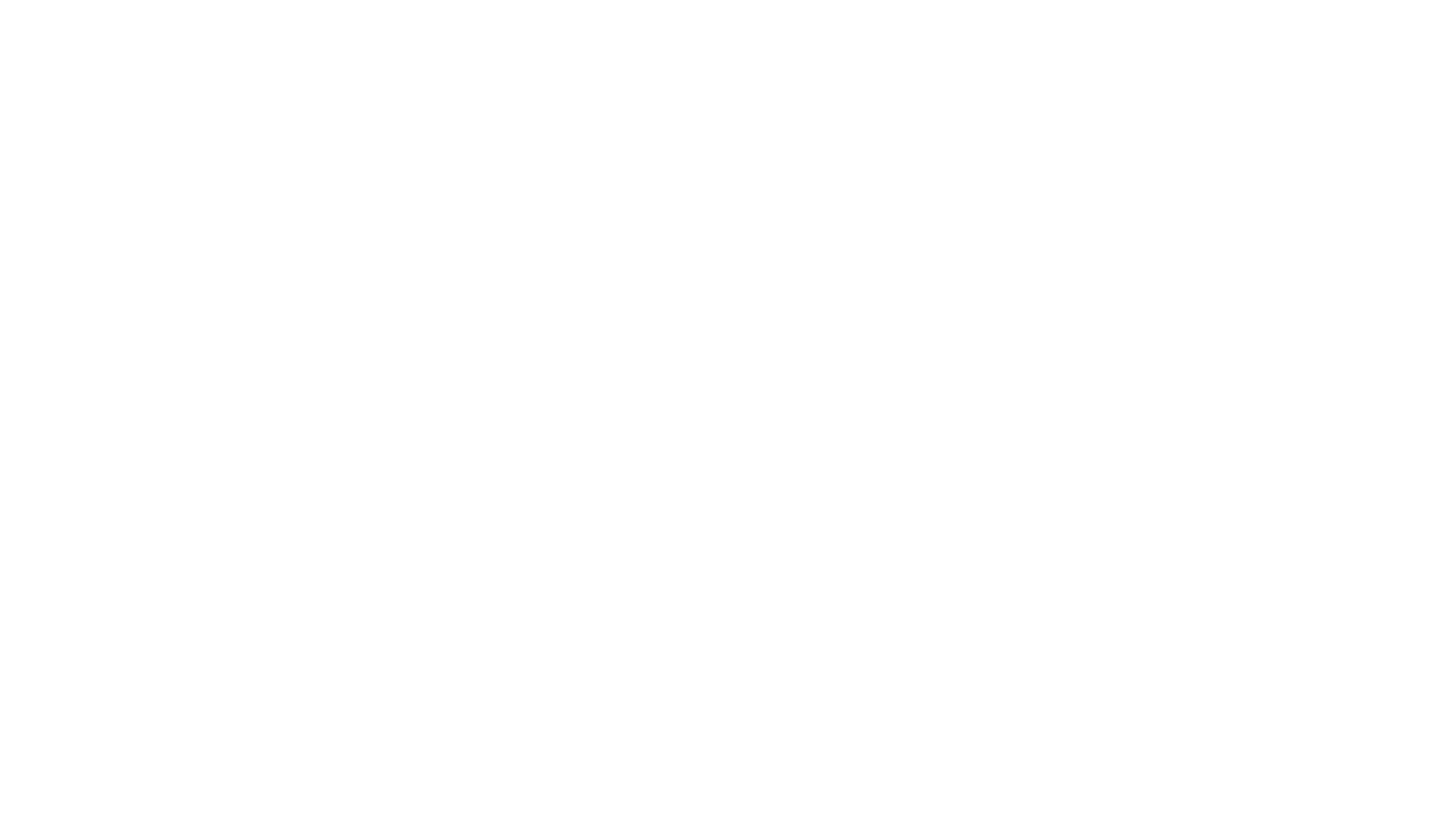 Sau khi kết thúc bữa ăn tại một nhà hàng Trung Quốc, một cô bé bảy tuổi mở chiếc bánh quy may mắn của mình và đọc: “Hãy giữ vững đôi chân của mình ngay cả khi bạn bè tâng bốc bạn”. 
Giăng 17:12 trong đó Giu-đa được gọi là “con trai của sự hủy diệt”. 
Rô-ma 12:20 “Vậy nếu kẻ thù mình có đói, hãy cho ăn; có khát, hãy cho uống; vì làm như vậy, khác nào mình lấy những than lửa đỏ mà chất trên đầu người.”
Giải thích tân ước
[Speaker Notes: Cha cô giải thích rằng cụm từ “Hãy giữ đôi chân trên mặt đất” là một cách diễn đạt (thực ra là một thành ngữ) có nghĩa là bạn phải hiểu thực tế về ý tưởng, hành động và quyết định của chính mình. 

Giăng 17:12 “Đang khi Con còn ở với họ, Con gìn-giữ họ trong danh Cha, là danh Cha đã ban cho Con. Con đã gìn-giữ họ, trừ đứa con của sự hư-mất ra, thì trong đám họ không một người nào bị thất-lạc, hầu cho lời Kinh-thánh được ứng-nghiệm.”]
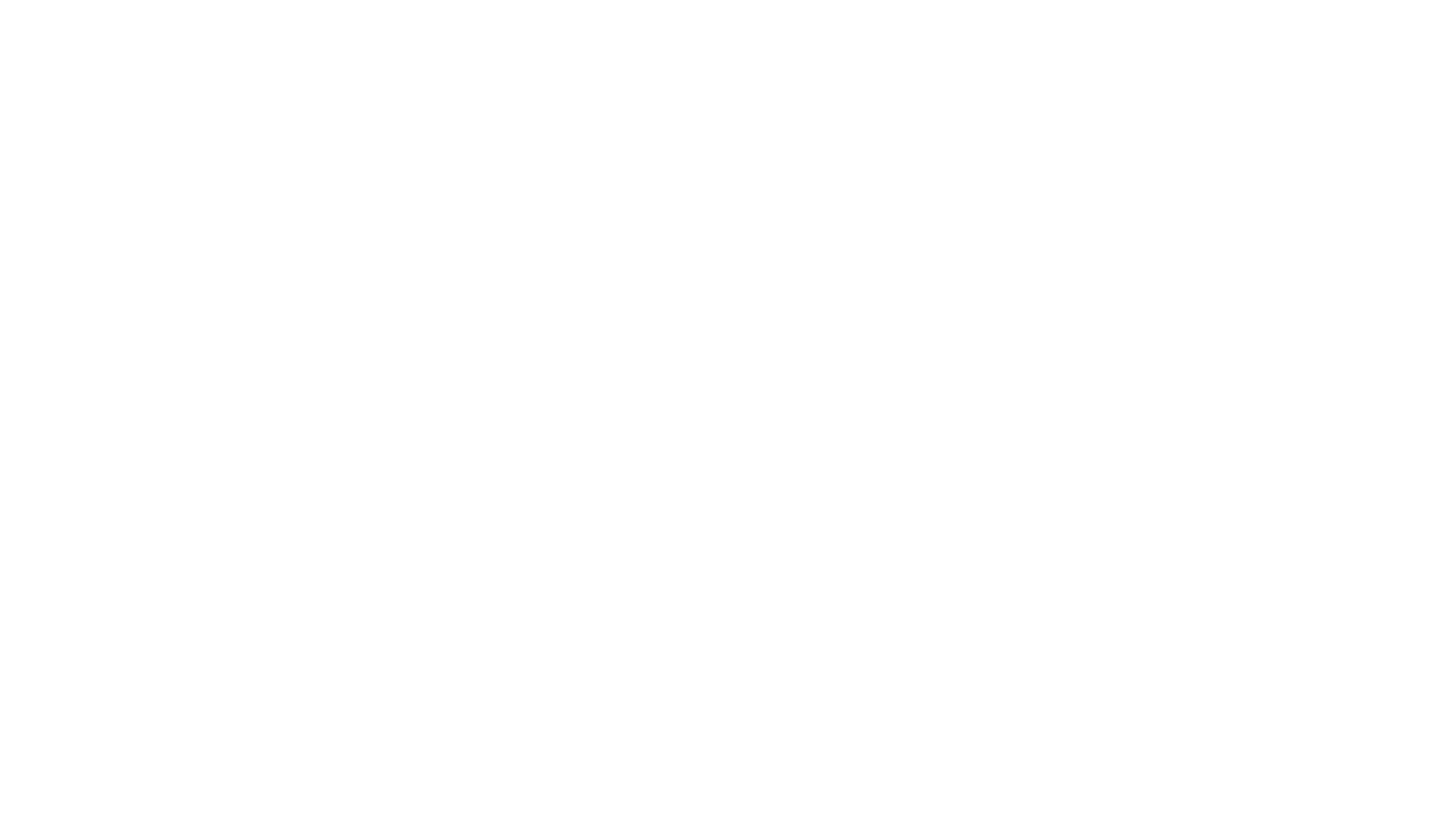 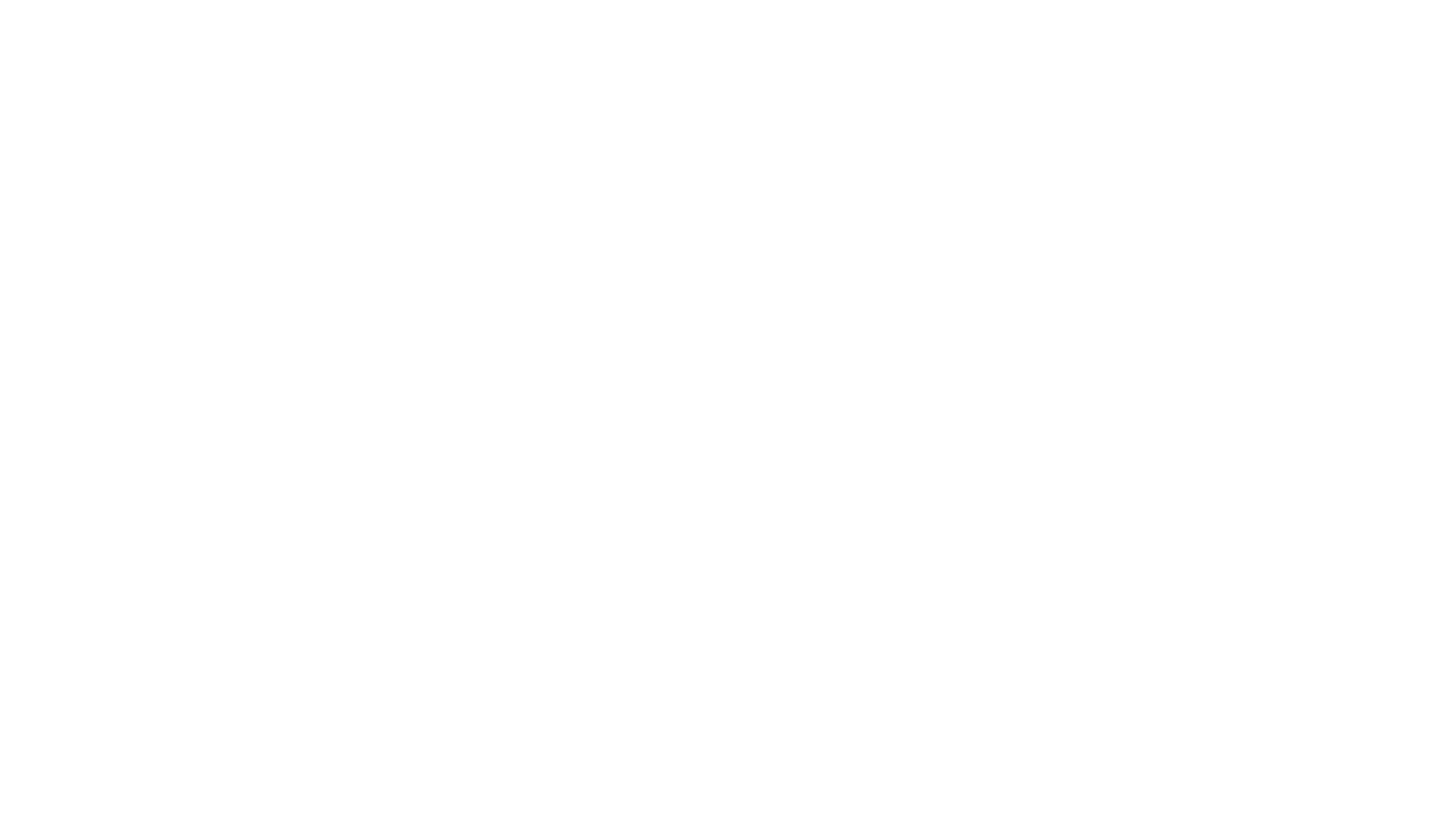 Phần lớn Kinh Thánh có thể được giải thích theo nghĩa đen mà không gặp vấn đề gì. Tuy nhiên, cách tiếp cận được mô tả trong chương này, cách tiếp cận ngữ pháp-lịch sử (grammatical-historical approach), là cách tiếp cận Kinh thánh tốt hơn nhiều. Nghĩa là, người đọc Kinh thánh phải hiểu ngữ pháp và bối cảnh lịch sử của đoạn văn để hiểu chính xác và áp dụng bất kỳ đoạn văn nào một cách tự tin.
TẦM QUAN TRỌNG CỦA việc GIẢI ĐÚNG
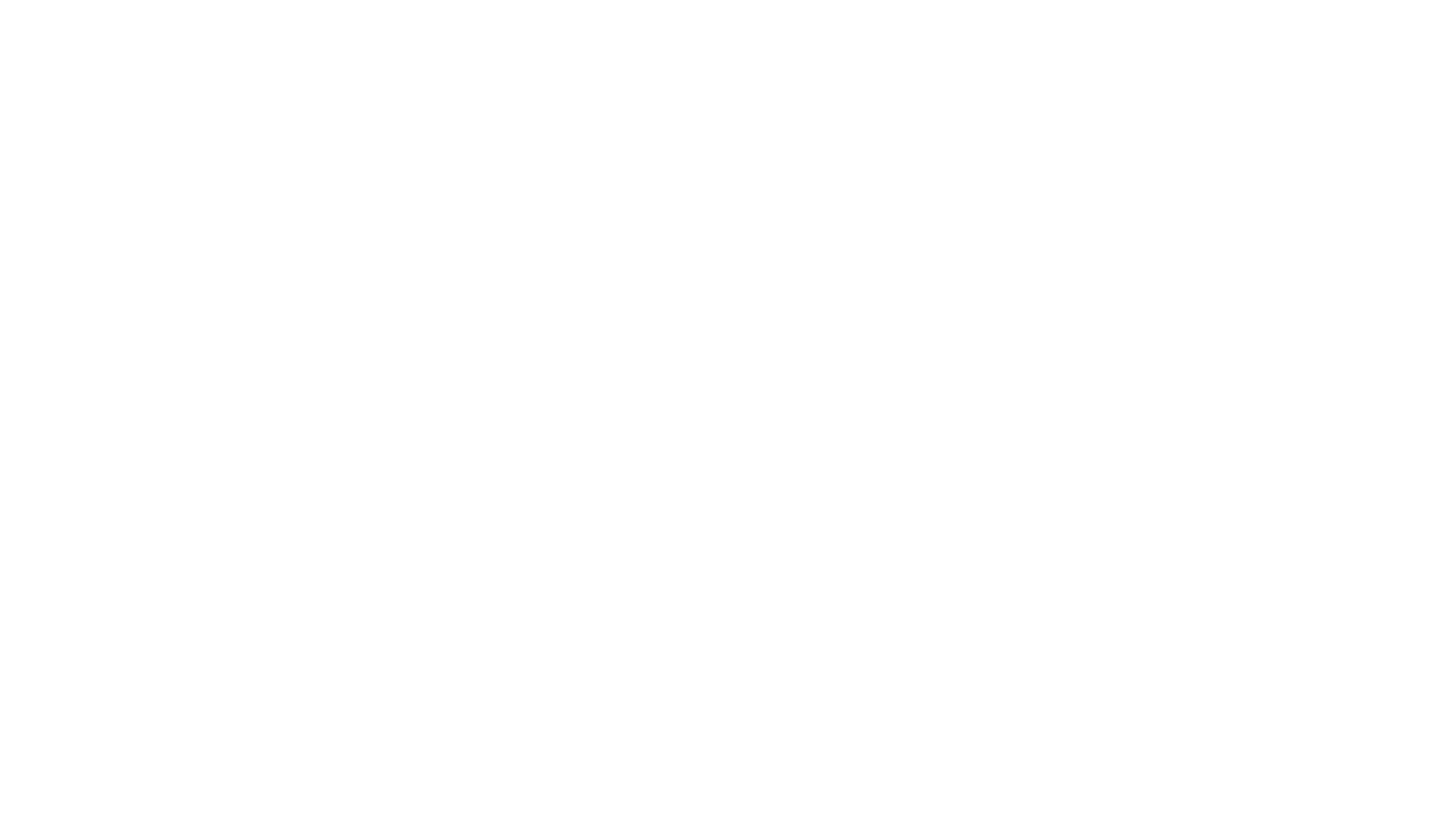 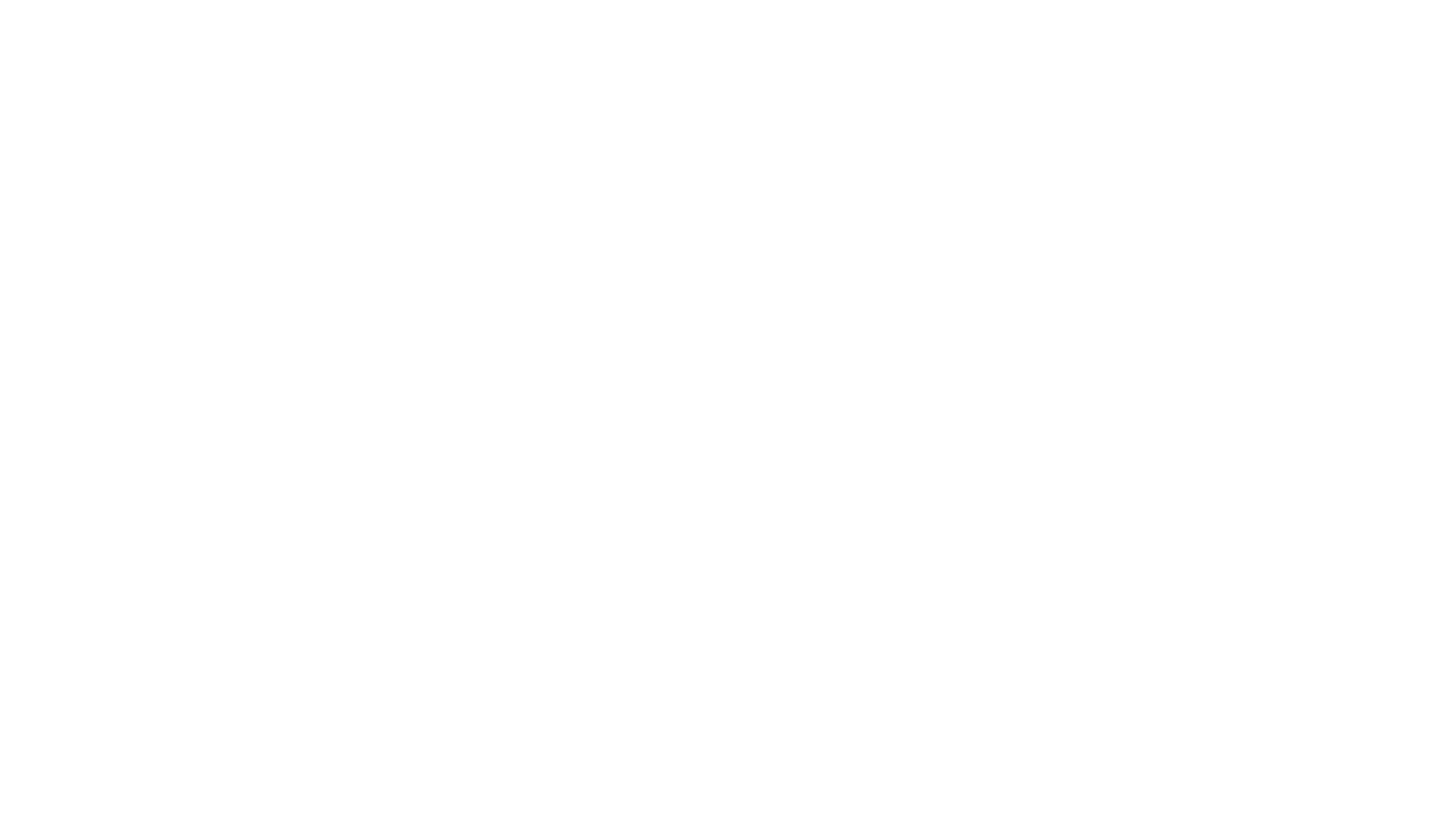 Một khái niệm bắt buộc cần phải nắm rõ là không thể đọc Kinh Thánh một cách chính xác nếu không được giải nghĩa. 
Mỗi từ được đọc đều được gán một định nghĩa. Mỗi câu được hiểu trong mối quan hệ với các câu xung quanh nó. 
Những quyết định về ý nghĩa này, thường diễn ra trong tiềm thức, trên thực tế là những diễn giải bởi vì mọi người sàng lọc những gì họ đọc thông qua các giả định trước của mình.
TẦM QUAN TRỌNG CỦA việc GIẢI ĐÚNG
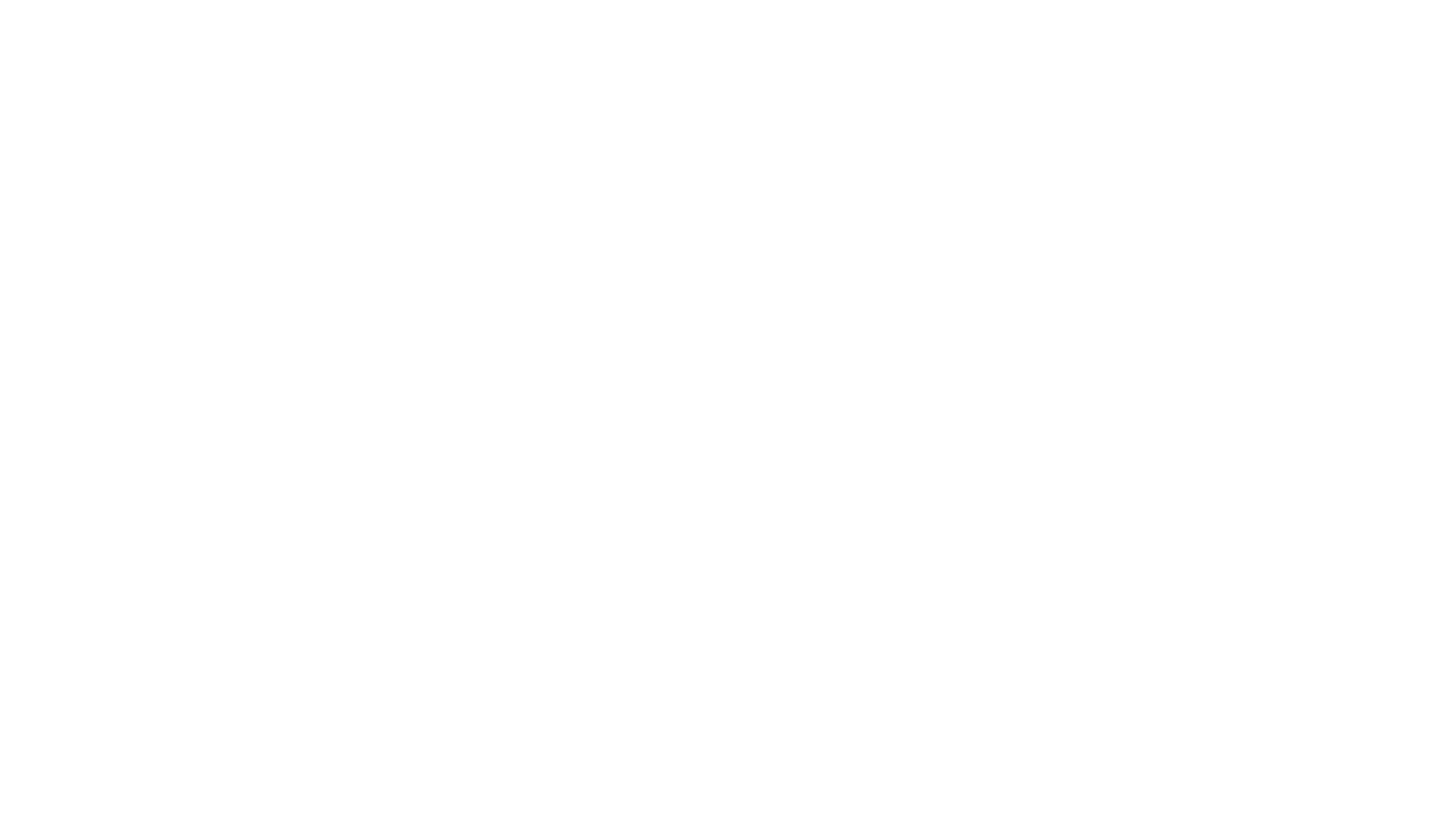 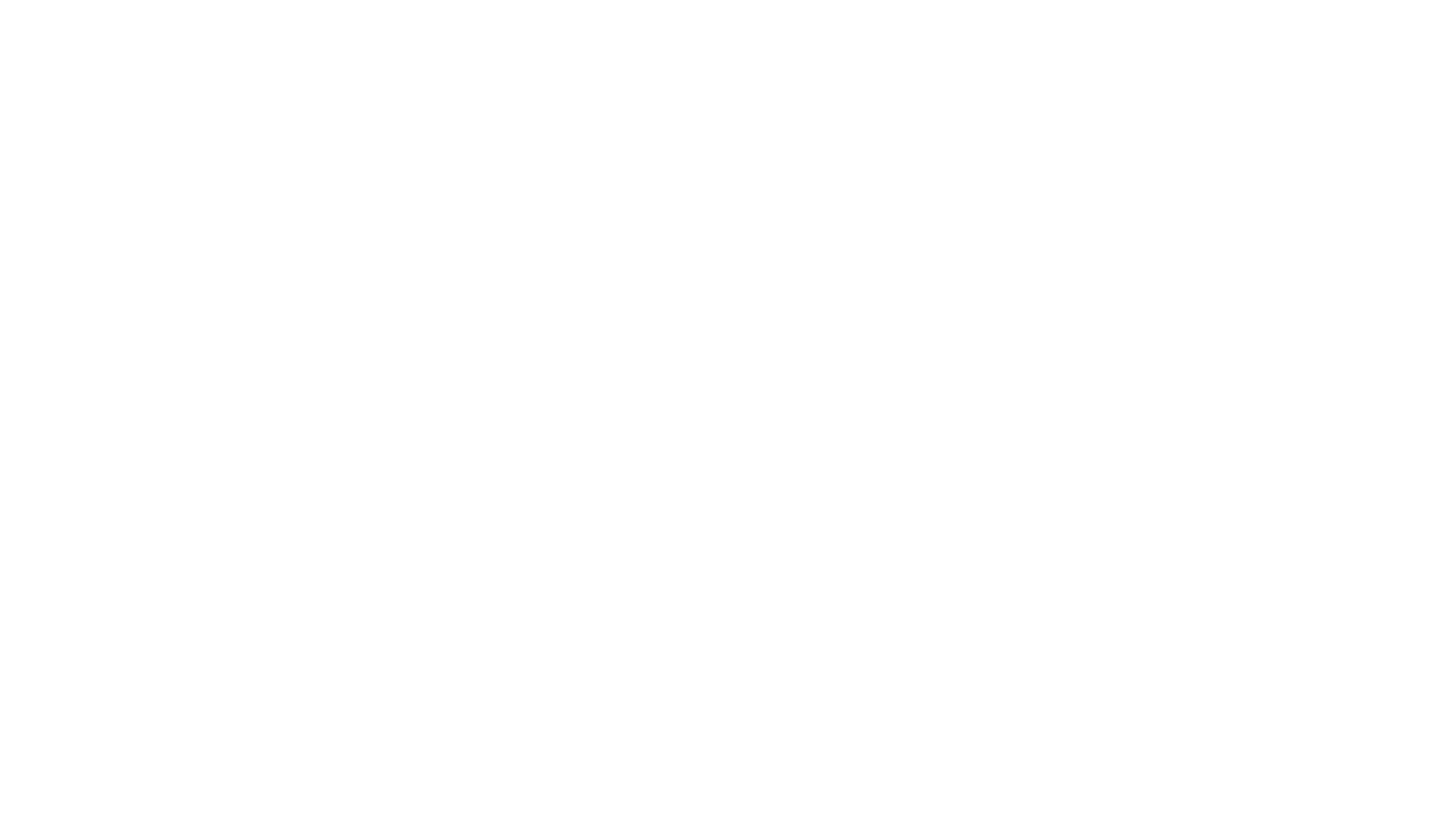 Mỗi người đọc đều bị ảnh hưởng bởi thế giới quan, học thuyết, truyền thống, quá trình giáo dục và văn hóa của mình. 
Mọi người không chỉ đọc và hiểu nó, bởi vì khi một câu nói được đọc, nó sẽ được diễn giải. Vấn đề không phải là liệu Cơ đốc nhân có nên giải thích Kinh thánh hay không (vì tất cả mọi người đều làm như vậy); câu hỏi đặt ra là liệu Cơ đốc nhân có giải thích Kinh thánh một cách chính xác hay không.
TẦM QUAN TRỌNG CỦA việc GIẢI ĐÚNG
[Speaker Notes: 1 Cô-rình-tô 3:19 “vì sự khôn-ngoan đời nầy trước mặt Đức Chúa Trời là sự dại-dột. Như có chép rằng: Ấy là Chúa bắt những kẻ khôn-ngoan trong mưu-kế họ.”

Châm Ngôn 19:1-3 “Thà người nghèo-khổ ăn‑ở thanh-liêm, Còn hơn là kẻ có môi miệng gian-tà và là một kẻ ngây-dại.Lòng thiếu tri-thức ấy chẳng phải một điều hay; Vả kẻ nào vội bước bị vấp-phạm.Sự ngu-dại của người nào làm cho hư-hỏng đường-lối mình, Và lòng người oán Đức Giê-hô-va.”

Thi Thiên 19:1-2 “Các từng trời rao-truyền sự vinh-hiển của Đức Chúa Trời, Bầu trời giãi-tỏ công-việc tay Ngài làm.Ngày nầy giảng cho ngày kia, Đêm nầy tỏ sự tri-thức cho đêm nọ”

Cô-lô-se 2:8 “Hãy giữ chừng, kẻo có ai lấy triết-học và lời hư-không, theo lời truyền-khẩu của loài người, sơ-học của thế-gian, không theo Đấng Christ, mà bắt anh em phục chăng.”]
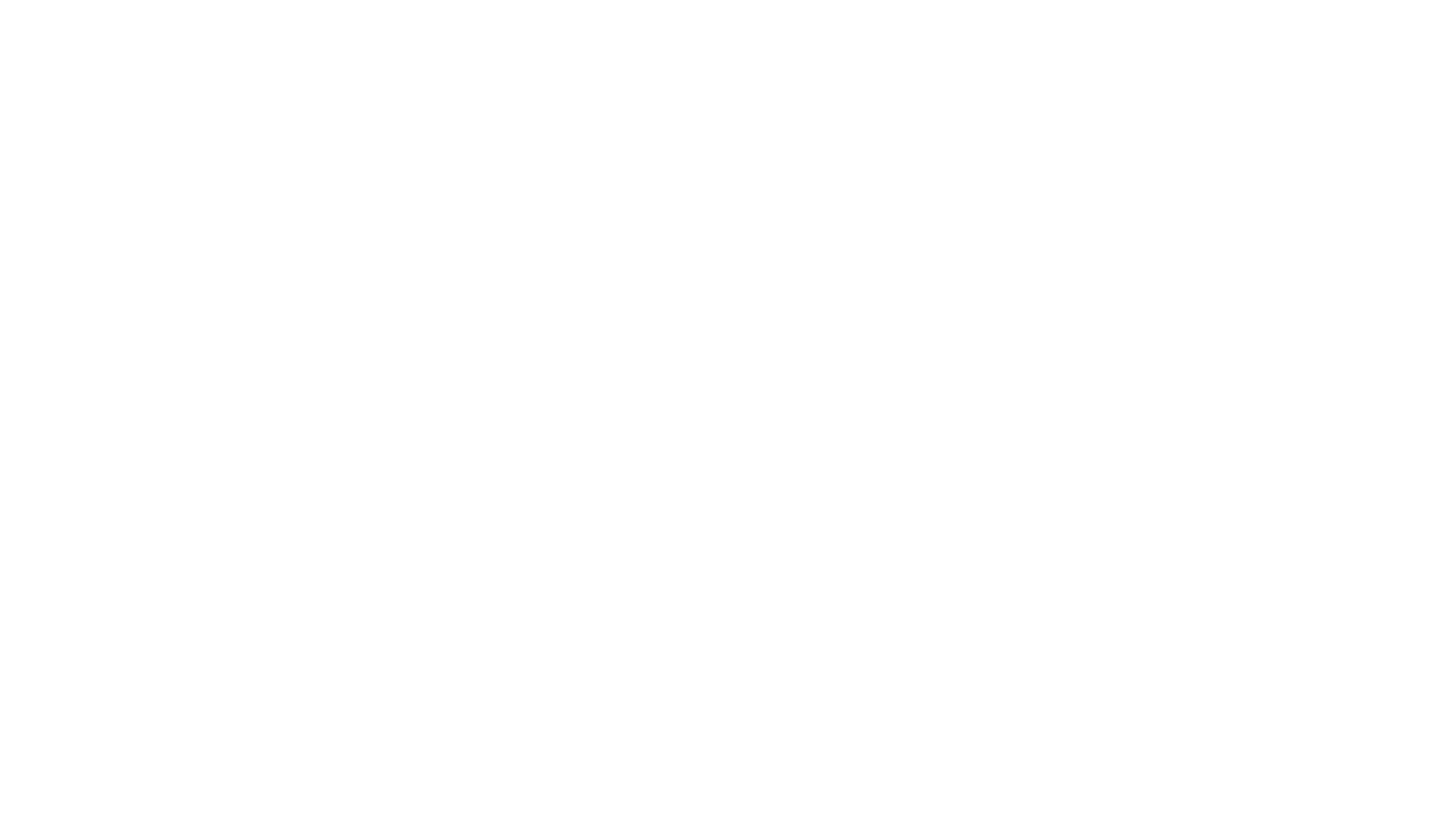 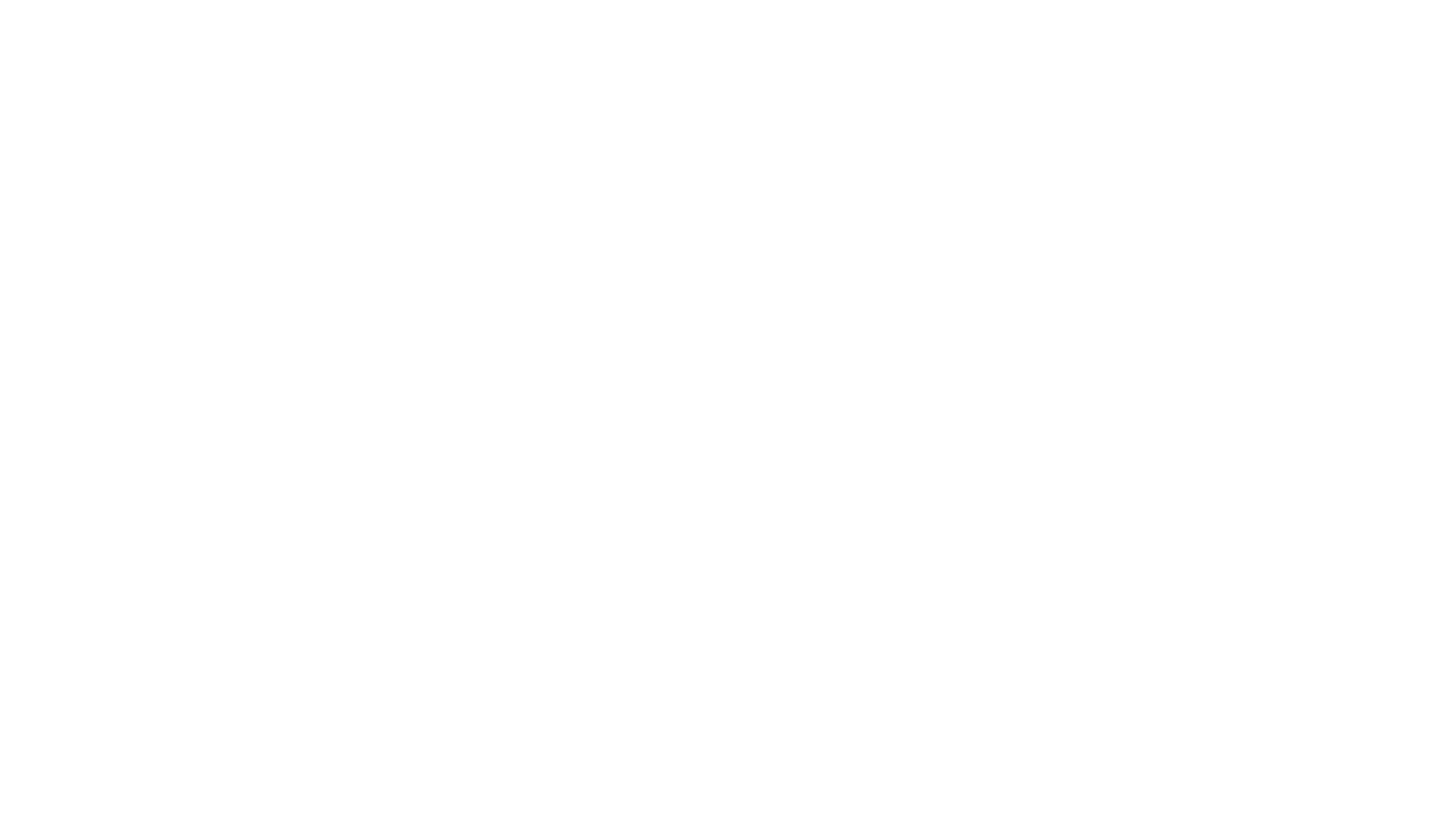 Bối cảnh
Có hai loại ngữ cảnh khi giải thích Kinh thánh: 1) ngữ cảnh văn chương, đề cập đến các từ, câu và đoạn văn xung quanh;
CÁC KHÁI NIỆM GIẢI THÍCH - Bối cảnh
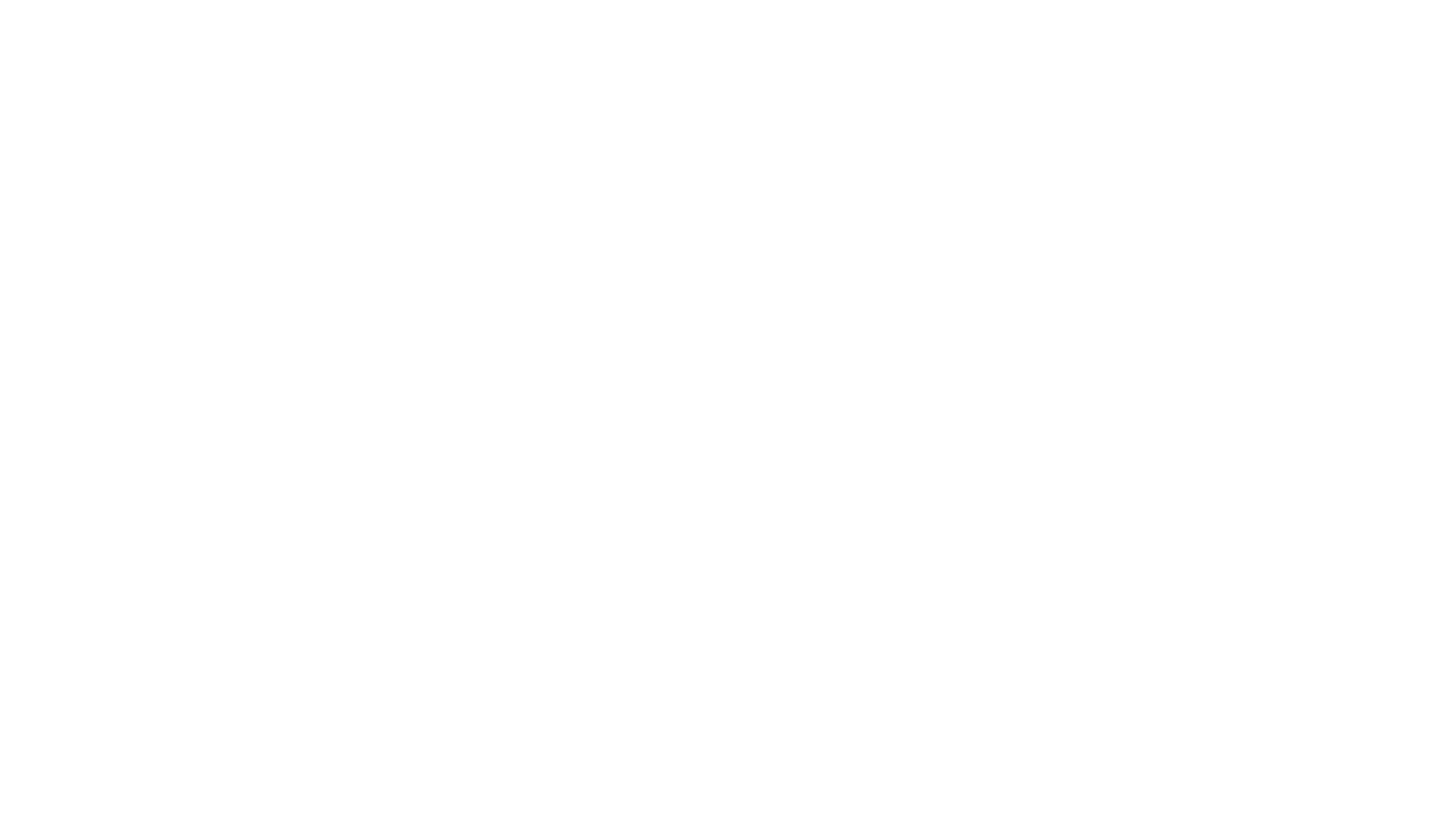 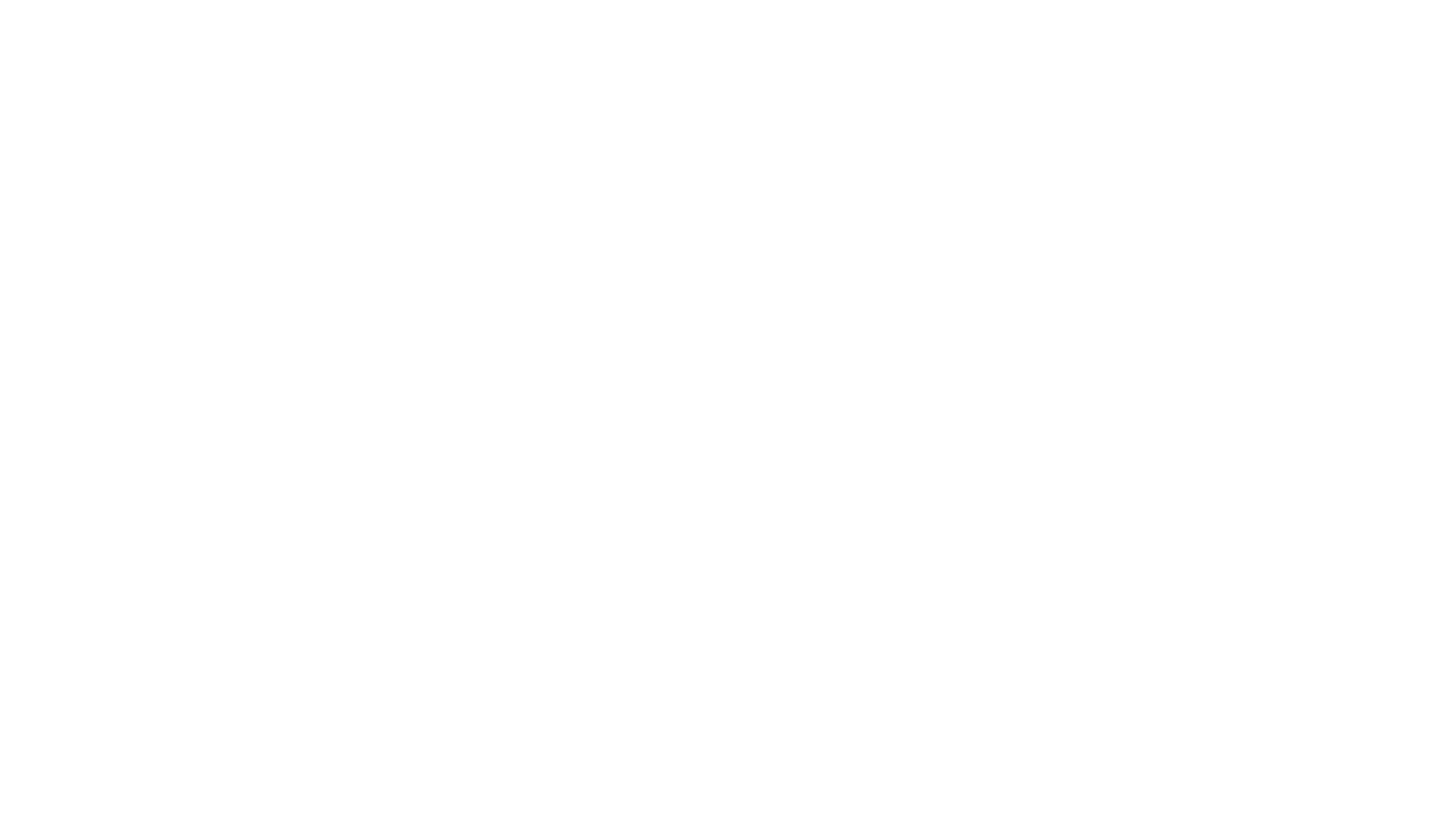 CÁC KHÁI NIỆM GIẢI THÍCH - Bối cảnh
[Speaker Notes: Giăng 3:16 “Vì Đức Chúa Trời yêu-thương thế-gian, đến nỗi đã ban Con một của Ngài, hầu cho hễ ai tin Con ấy không bị hư-mất mà được sự sống đời đời.”]
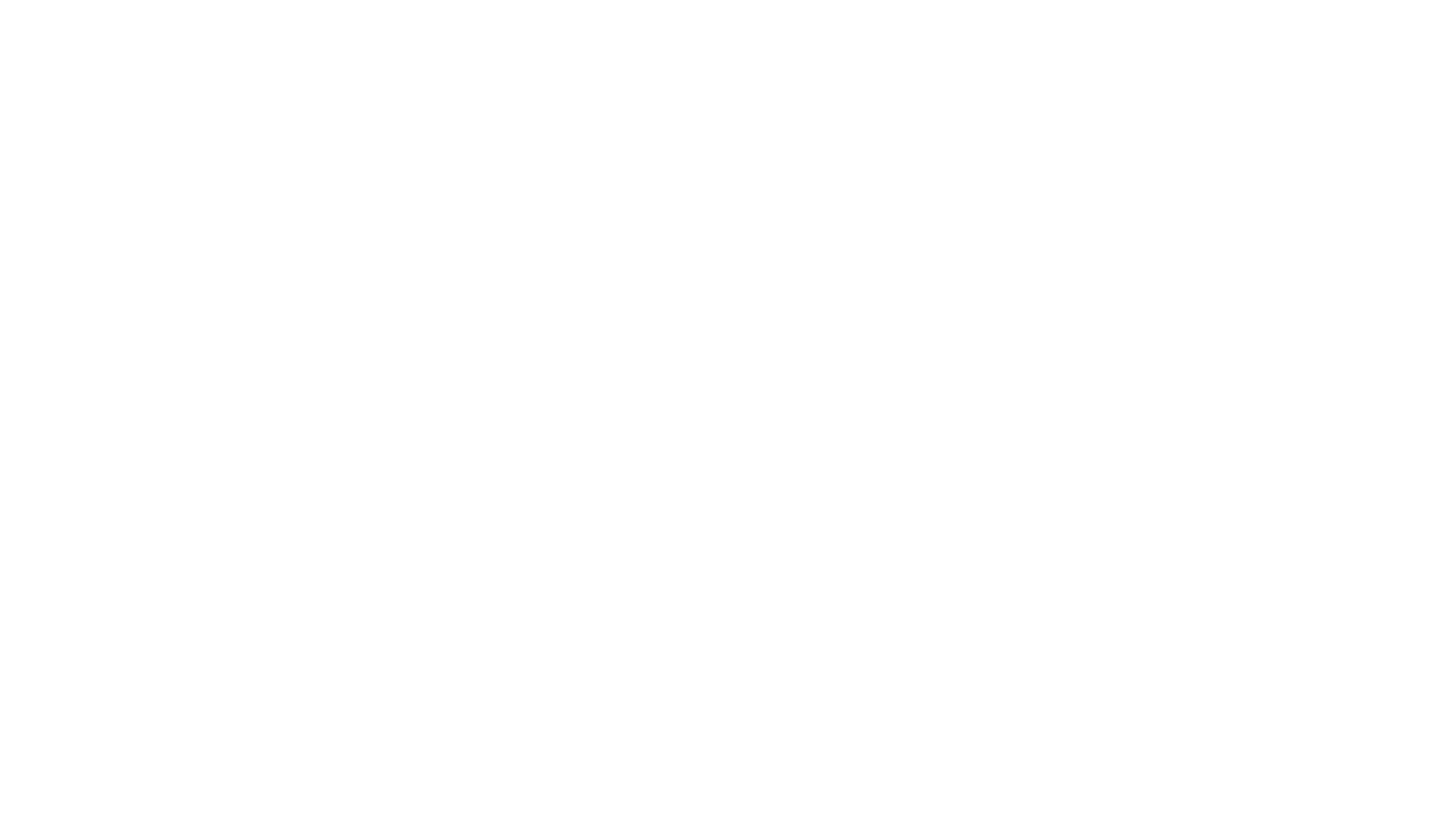 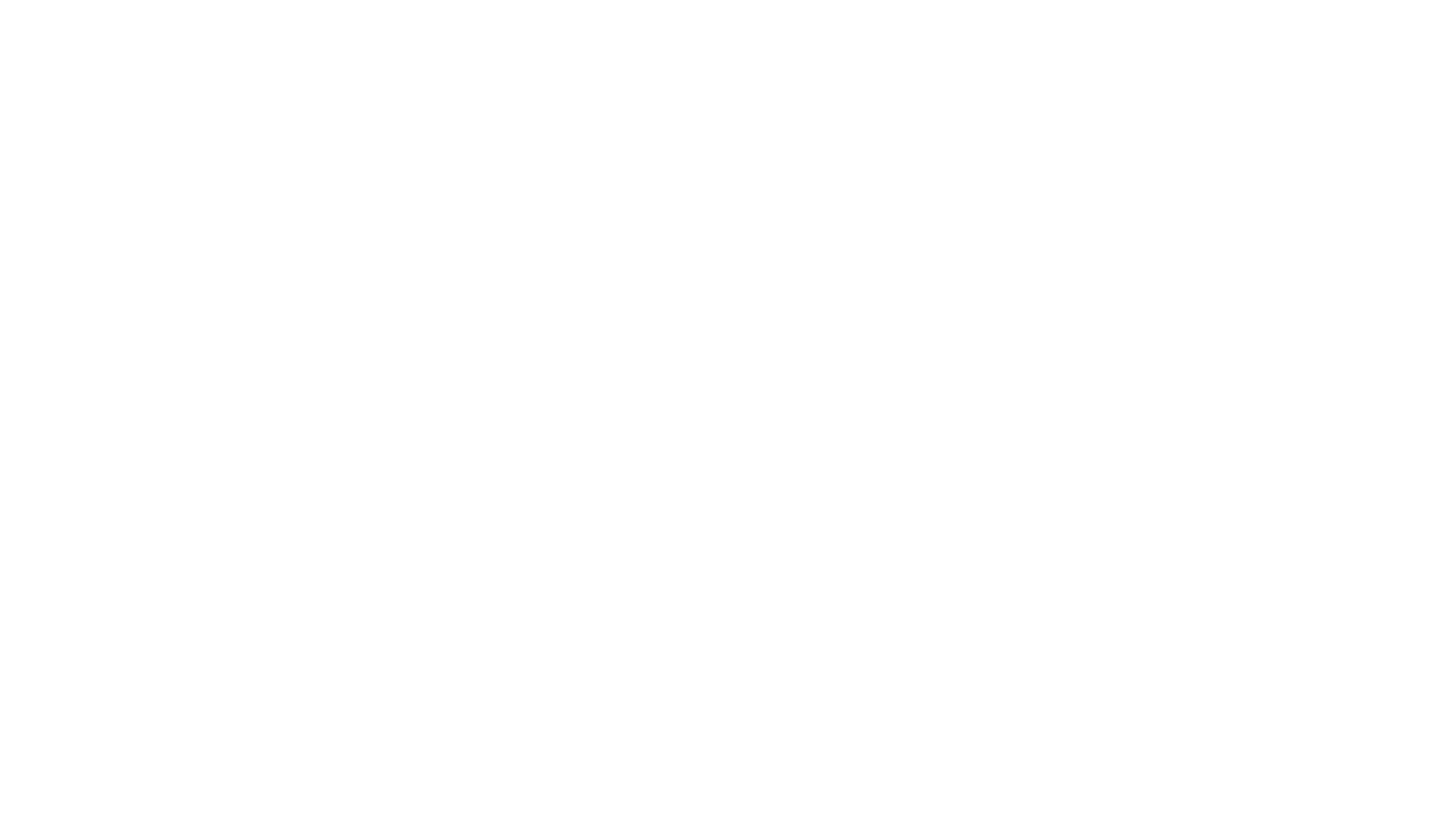 Bối cảnh
(2) Bối cảnh lịch sử bao gồm văn hóa, ngôn ngữ, phong tục, khoảng thời gian, hoàn cảnh và giao ước giữa tác giả nguyên thủy và độc giả. Nhiều tài nguyên bổ sung có sẵn để giúp bạn hiểu bối cảnh lịch sử.
CÁC KHÁI NIỆM GIẢI THÍCH - Bối cảnh
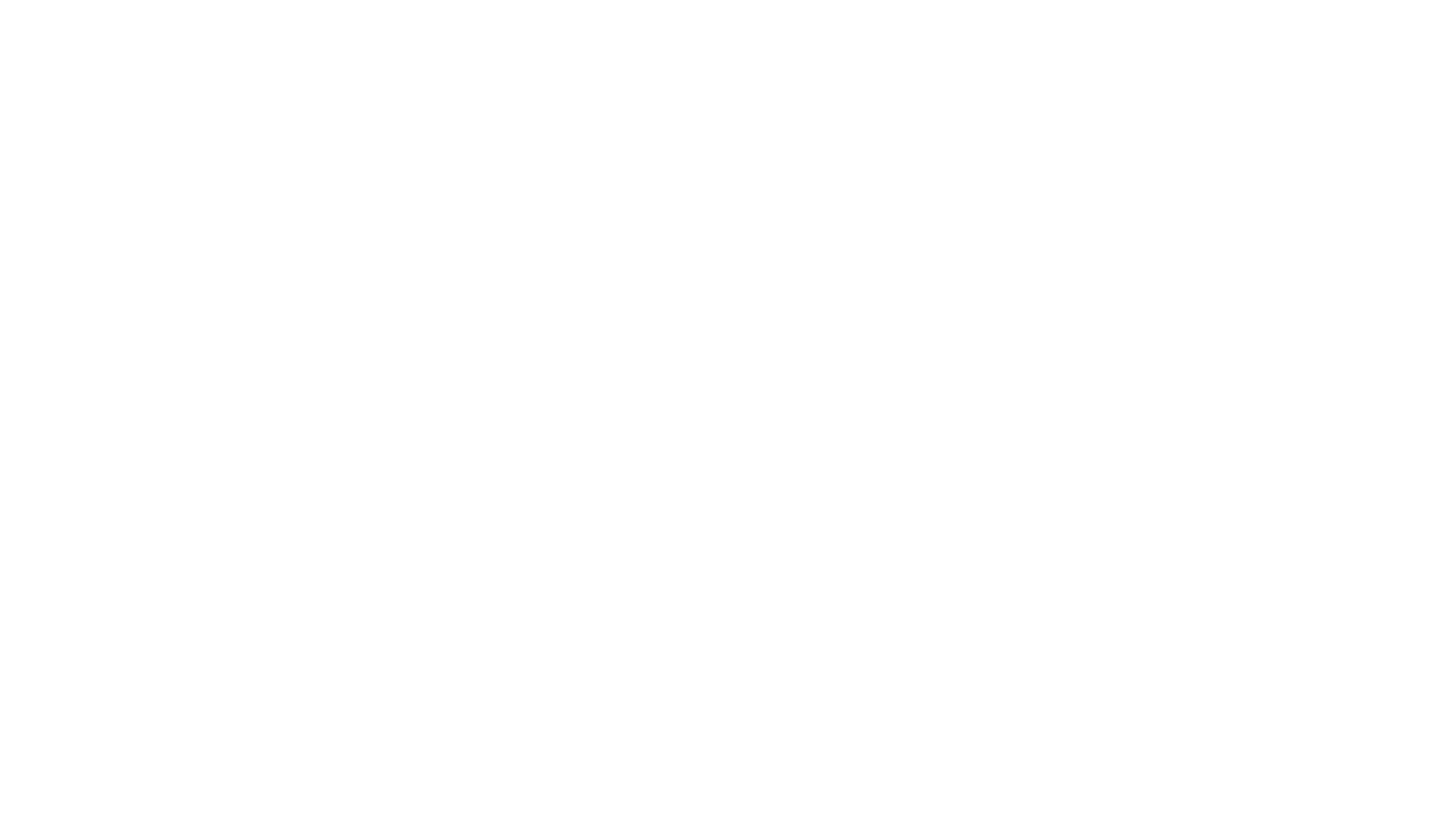 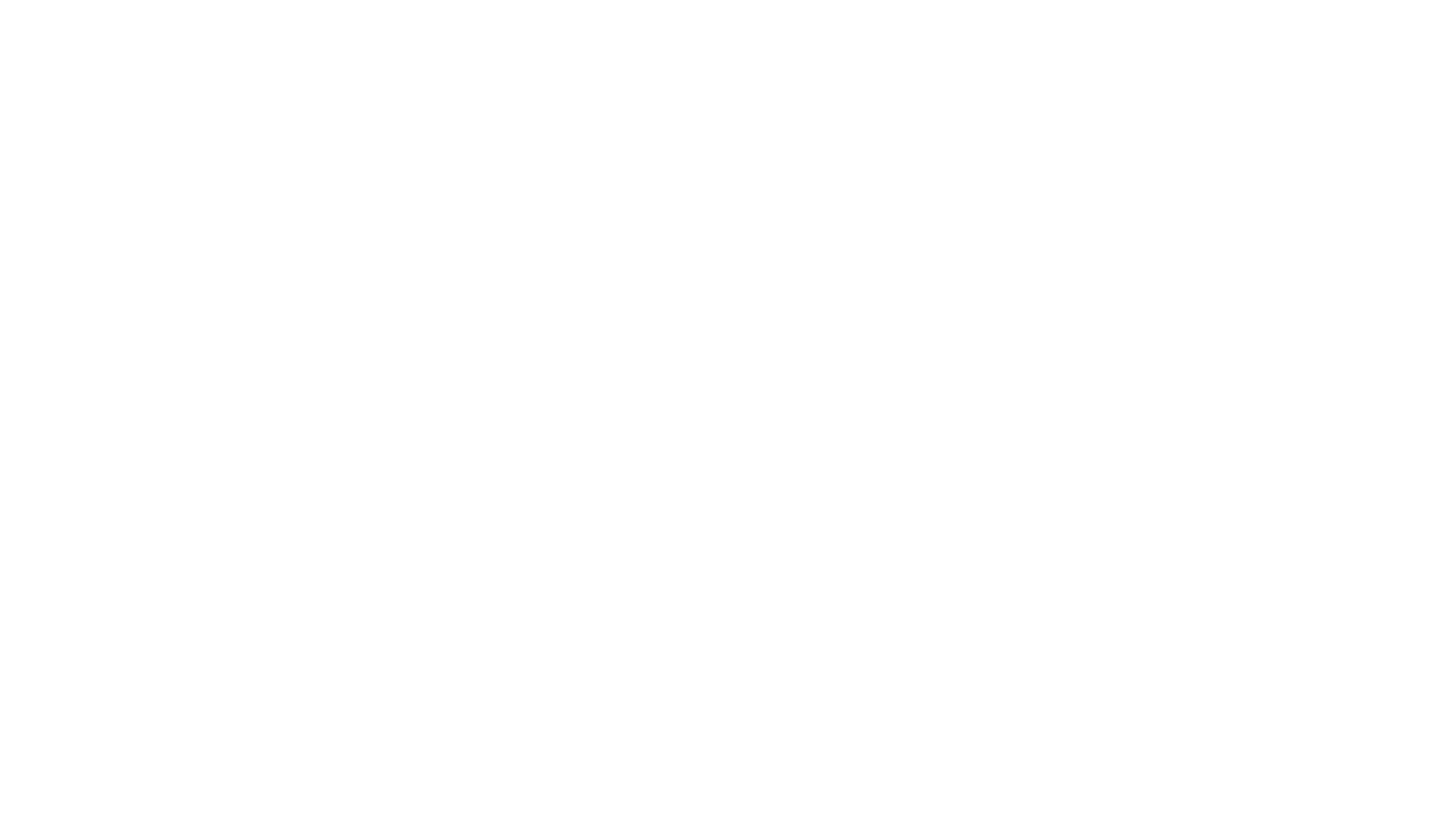 Sau khi kết thúc bữa ăn tại một nhà hàng Trung Quốc, một cô bé bảy tuổi mở chiếc bánh quy may mắn của mình và đọc: “Hãy giữ vững đôi chân của mình ngay cả khi bạn bè tâng bốc bạn”. 
Giăng 17:12 trong đó Giu-đa được gọi là “con trai của sự hủy diệt”.
CÁC KHÁI NIỆM GIẢI THÍCH - Bối cảnh
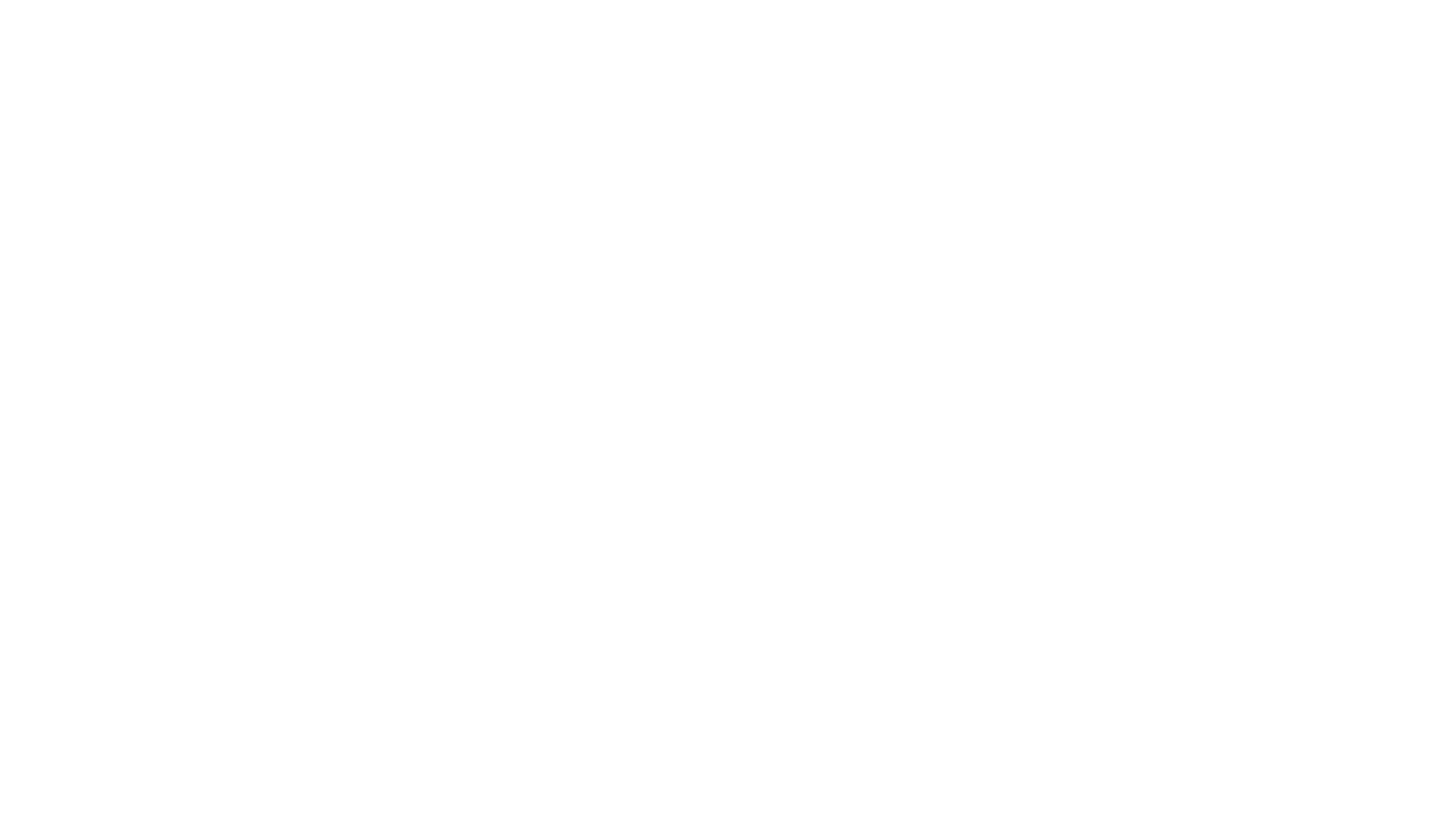 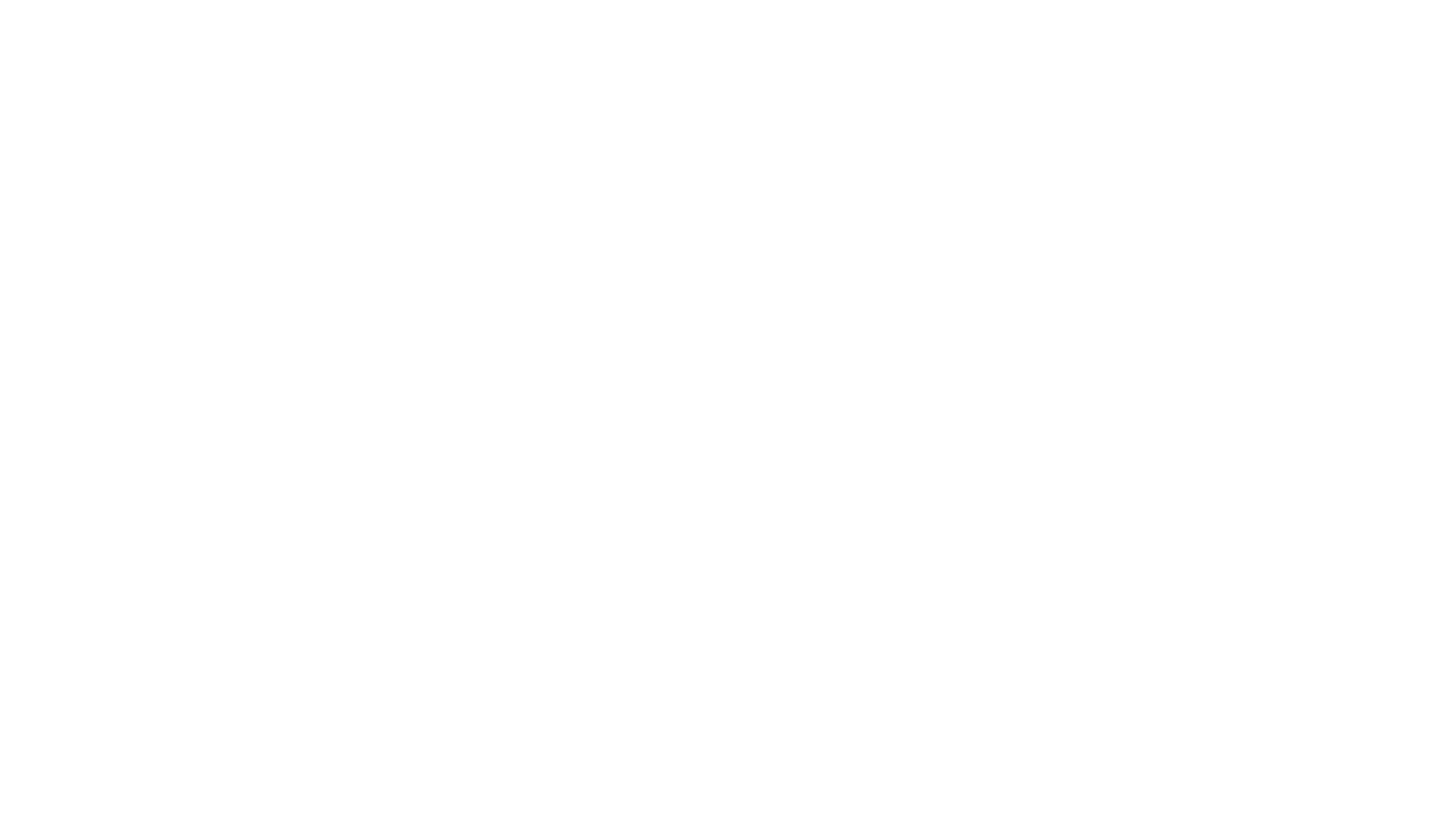 Rô-ma 12:20 “Vậy nếu kẻ thù mình có đói, hãy cho ăn; có khát, hãy cho uống; vì làm như vậy, khác nào mình lấy những than lửa đỏ mà chất trên đầu người.”
Phi-Lip 4:13 “Tôi làm được mọi sự nhờ Đấng ban thêm sức cho tôi.”
CÁC KHÁI NIỆM GIẢI THÍCH - Bối cảnh
[Speaker Notes: Những câu này mô tả người Phi-líp đang đối mặt với sự bắt bớ. Điều này không có gì đáng ngạc nhiên vì Phao-lô đã bị bắt và bị đánh đập khi ở Phi-líp (xem Công vụ 16) và ở tù khi viết bức thư này. Trong khi có nhiều dấu hiệu nhỏ củng cố thêm lập luận này, thì trong câu ngay trước 4:13, Phao-lô mô tả một số đau khổ mà ông đã trải qua. Sau 4:13, Phao-lô đề cập đến “sự khó khăn” của ông. Tất cả những manh mối theo ngữ cảnh này cho thấy rằng Phao-lô không đưa ra một tuyên bố chung chung rằng Chúa sẽ giúp các Cơ-đốc nhân làm bất cứ điều gì họ muốn làm.]
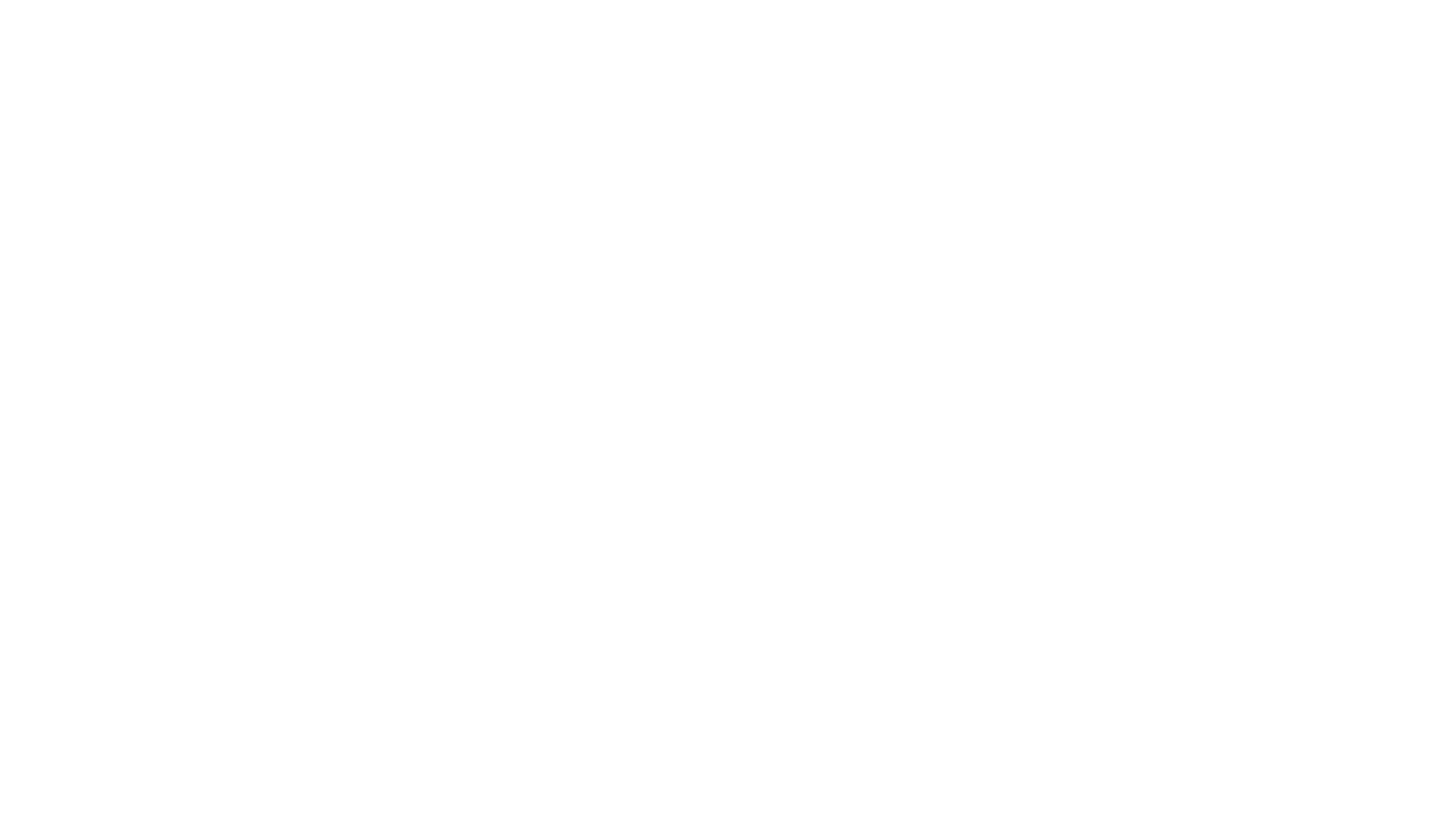 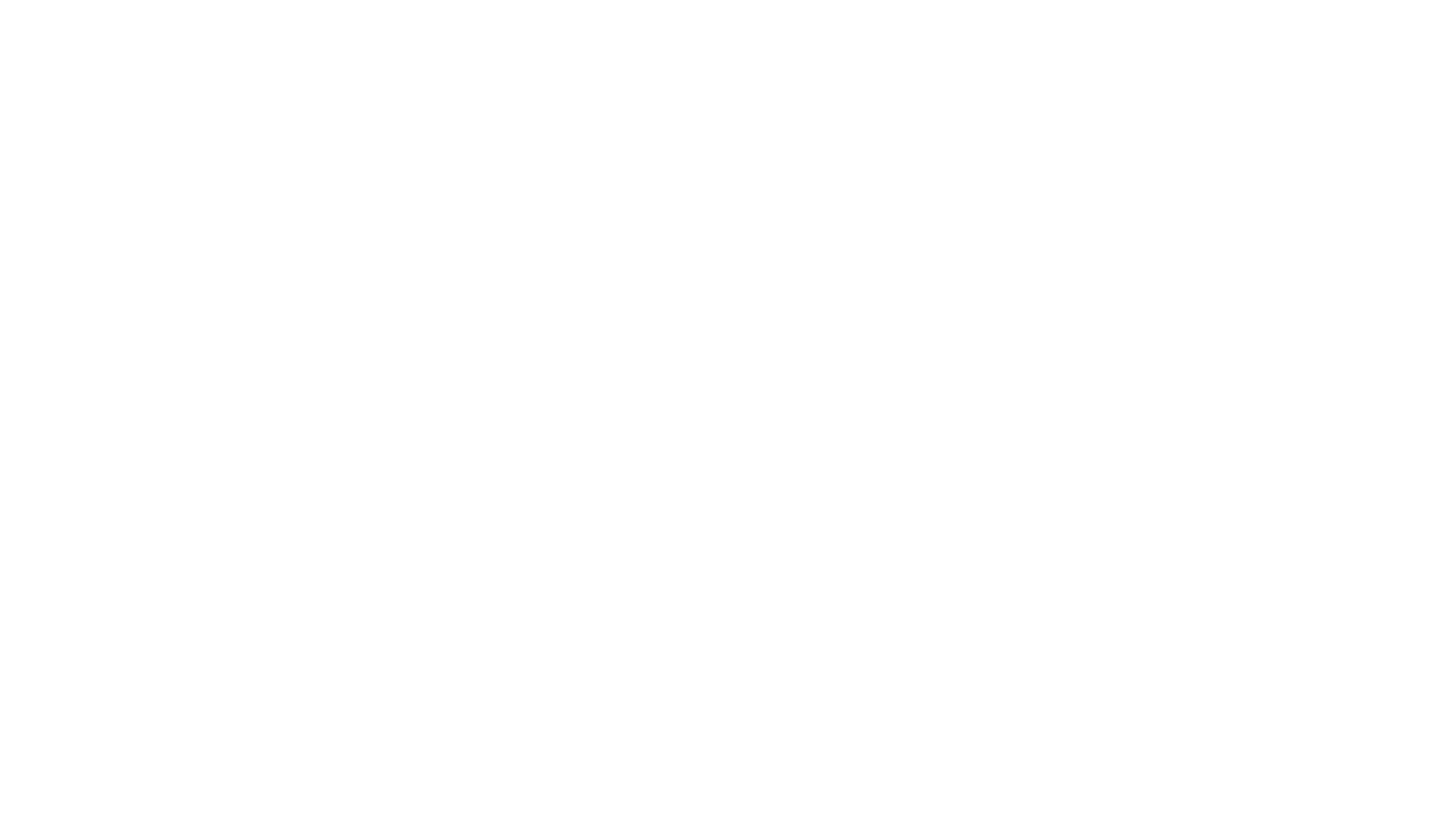 Sự tương tự của đức tin
Một lời tuyên xưng đức tin phổ biến đã tóm tắt khái niệm này rất hay: “Quy tắc giải thích không thể sai lầm là Kinh thánh tự giải thích: và do đó, khi có câu hỏi về ý nghĩa đích thực và đầy đủ của bất kỳ Kinh thánh nào (không phải là đa dạng mà là một), nó phải được tìm kiếm và biết đến bởi những nơi khác nói rõ ràng hơn.”
CÁC KHÁI NIỆM GIẢI THÍCH - Sự tương tự của đức tin
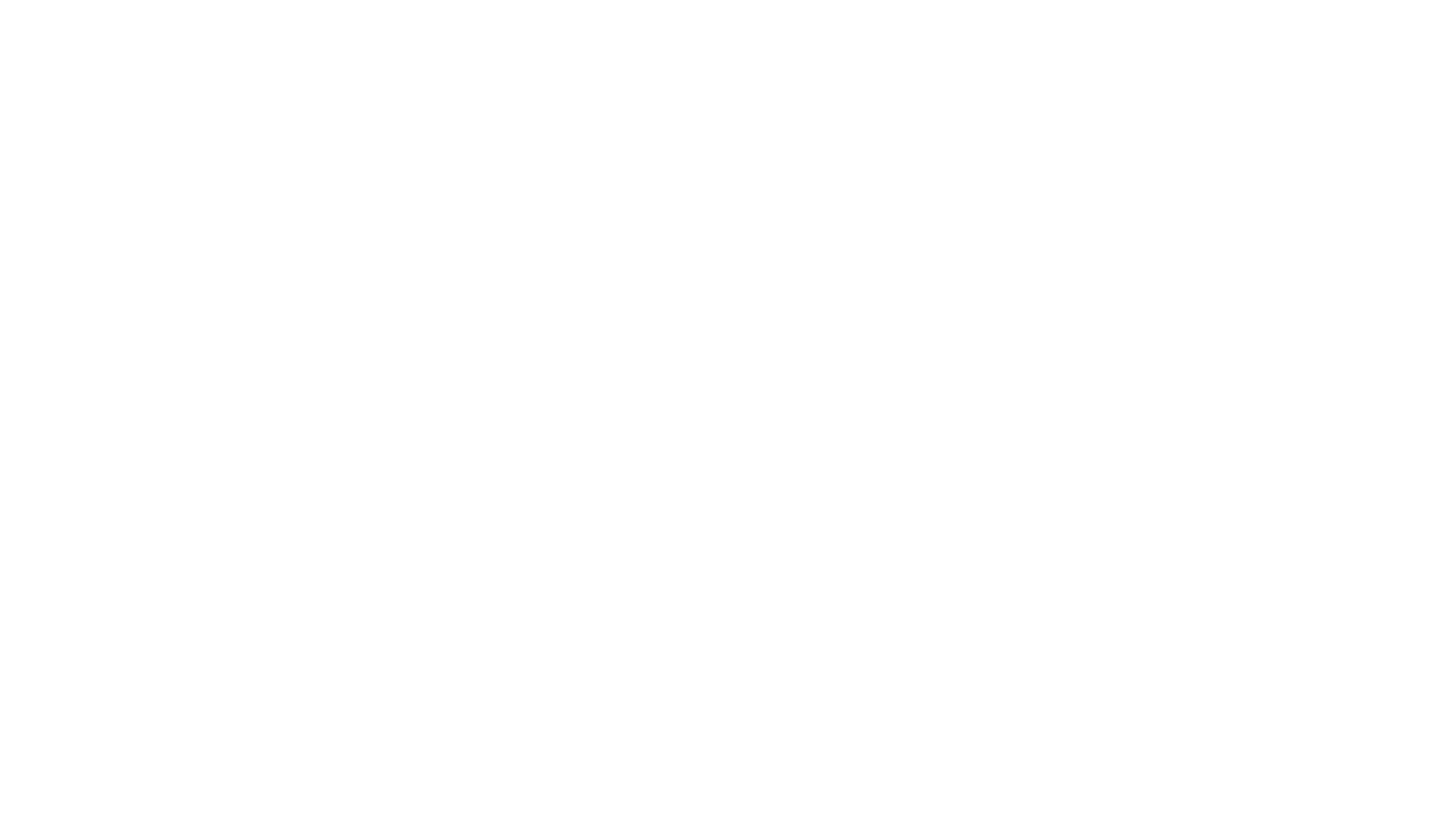 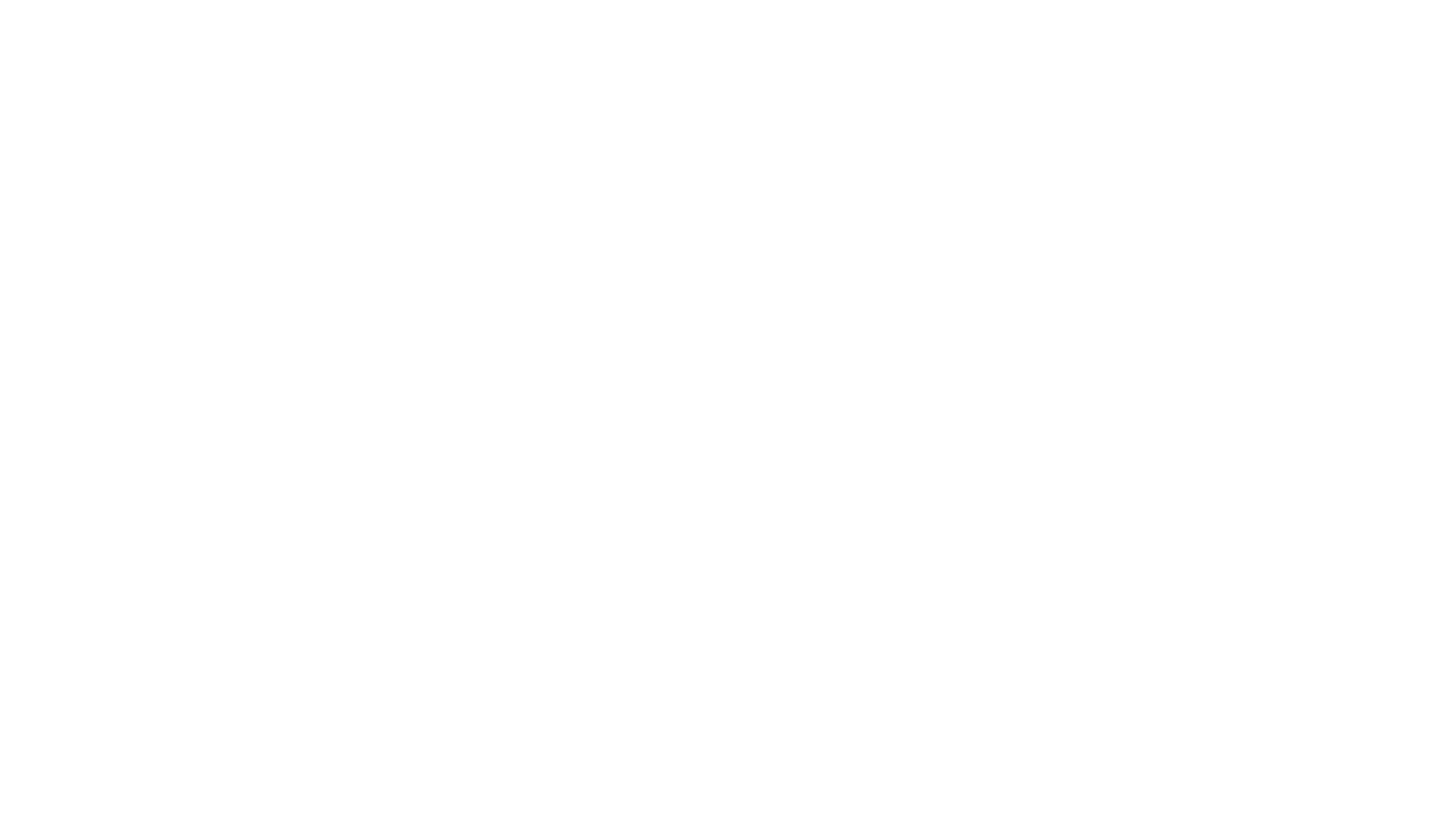 “Ấy vậy, chúng ta phải bỏ qua các điều sơ-học về Tin-lành của Đấng Christ, mà tấn-tới sự trọn-lành, chớ nên lập lại nền nữa, tức là: từ-bỏ các việc chết, tin Đức Chúa Trời,sự dạy về phép báp-têm, phép đặt tay, sự kẻ chết sống lại, sự phán-xét đời đời.Ví bằng Đức Chúa Trời cho phép, thì chúng ta sẽ làm điều đó.Vì chưng những kẻ đã được soi-sáng một lần, đã nếm sự ban-cho từ trên trời, dự phần về Đức Thánh-Linh,nếm đạo lành Đức Chúa Trời, và quyền-phép của đời sau,nếu lại vấp-ngã, thì không thể khiến họ lại ăn-năn nữa, vì họ đóng đinh Con Đức Chúa Trời trên thập-tự-giá cho mình một lần nữa, làm cho Ngài sỉ-nhục tỏ-tường.”
Hê-bơ-rơ 6:1-6
CÁC KHÁI NIỆM GIẢI THÍCH - Sự tương tự của đức tin
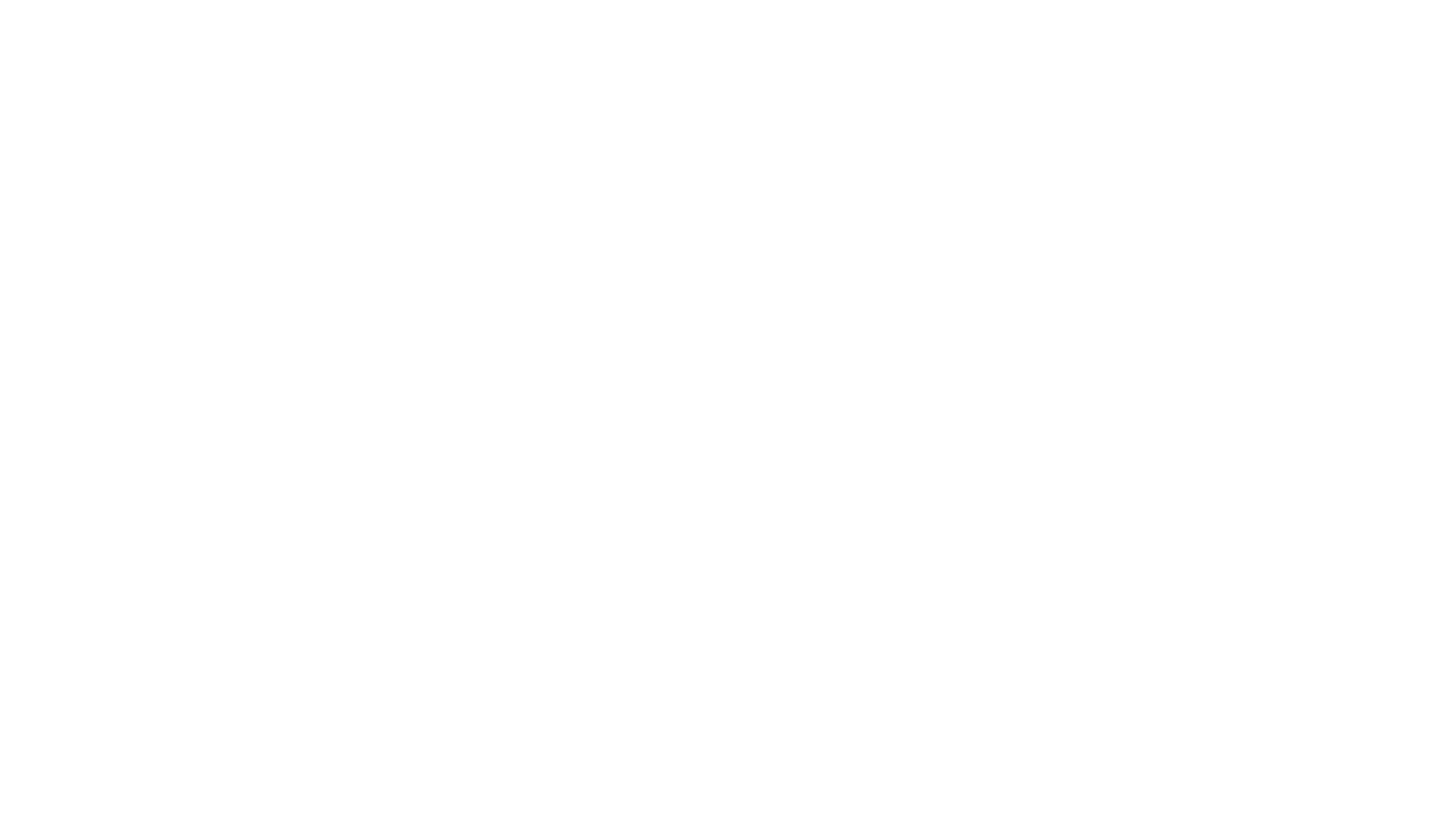 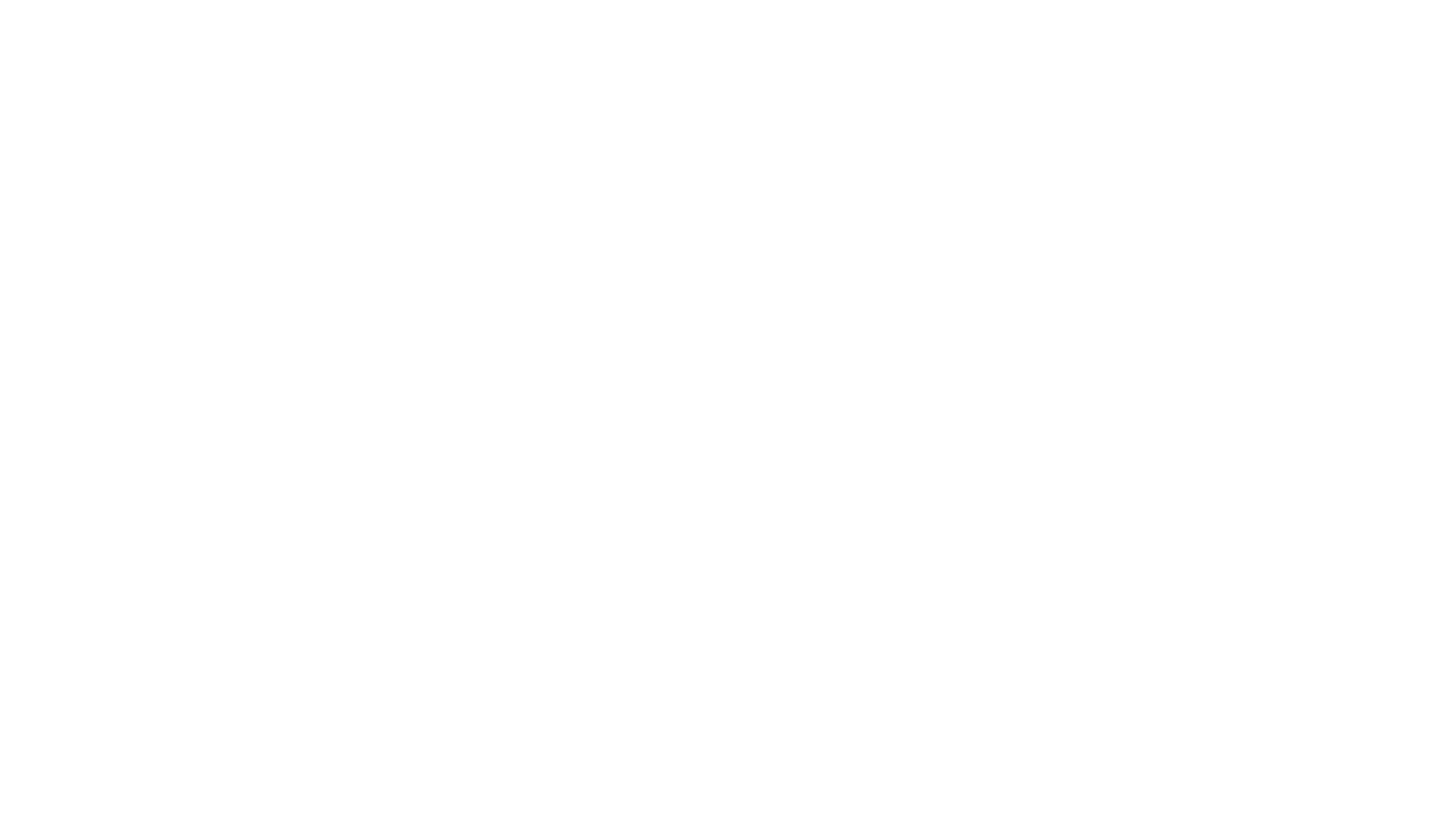 “Vả, ý‑muốn của Đấng đã sai ta đến, là hễ sự gì Ngài đã ban cho ta, thì ta chớ làm mất, nhưng ta phải làm cho sống lại nơi ngày sau-rốt” (Giăng 6:39).
“Ta ban cho nó sự sống đời đời; nó chẳng chết mất bao giờ, và chẳng ai cướp nó khỏi tay ta.Cha ta là Đấng lớn hơn hết đã cho ta chiên đó, và chẳng ai cướp nổi chiên đó khỏi tay Cha” Giăng 10:28–29).
“Chúng nó đã từ giữa chúng ta mà ra, nhưng vốn chẳng phải thuộc về chúng ta; vì nếu chúng nó thuộc về chúng ta, thì đã ở cùng chúng ta; song điều đó đã xảy đến, hầu cho tỏ ra rằng mọi kẻ ấy chẳng thuộc về chúng ta vậy” (1 Giăng 2:19).
CÁC KHÁI NIỆM GIẢI THÍCH - Sự tương tự của đức tin
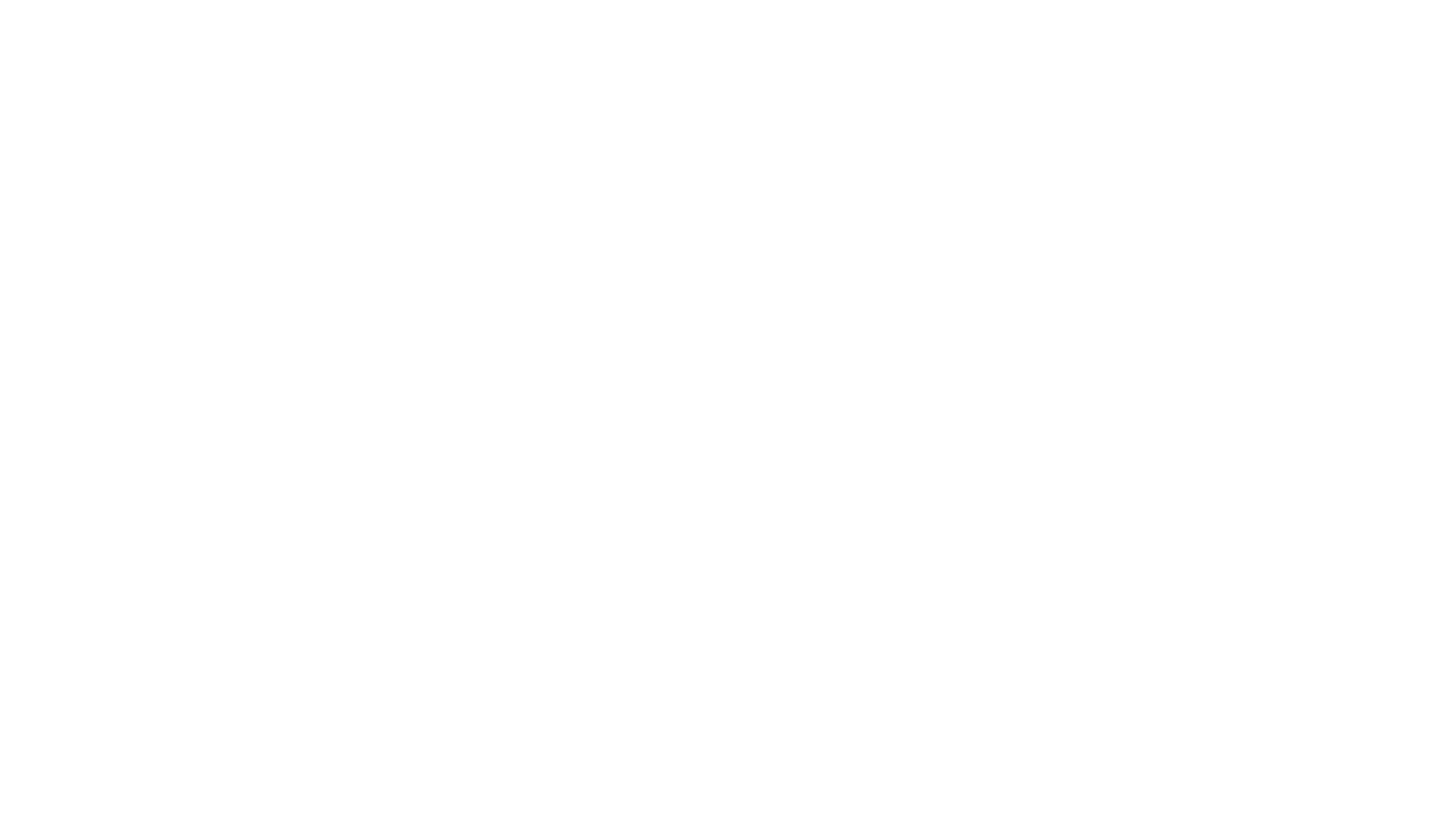 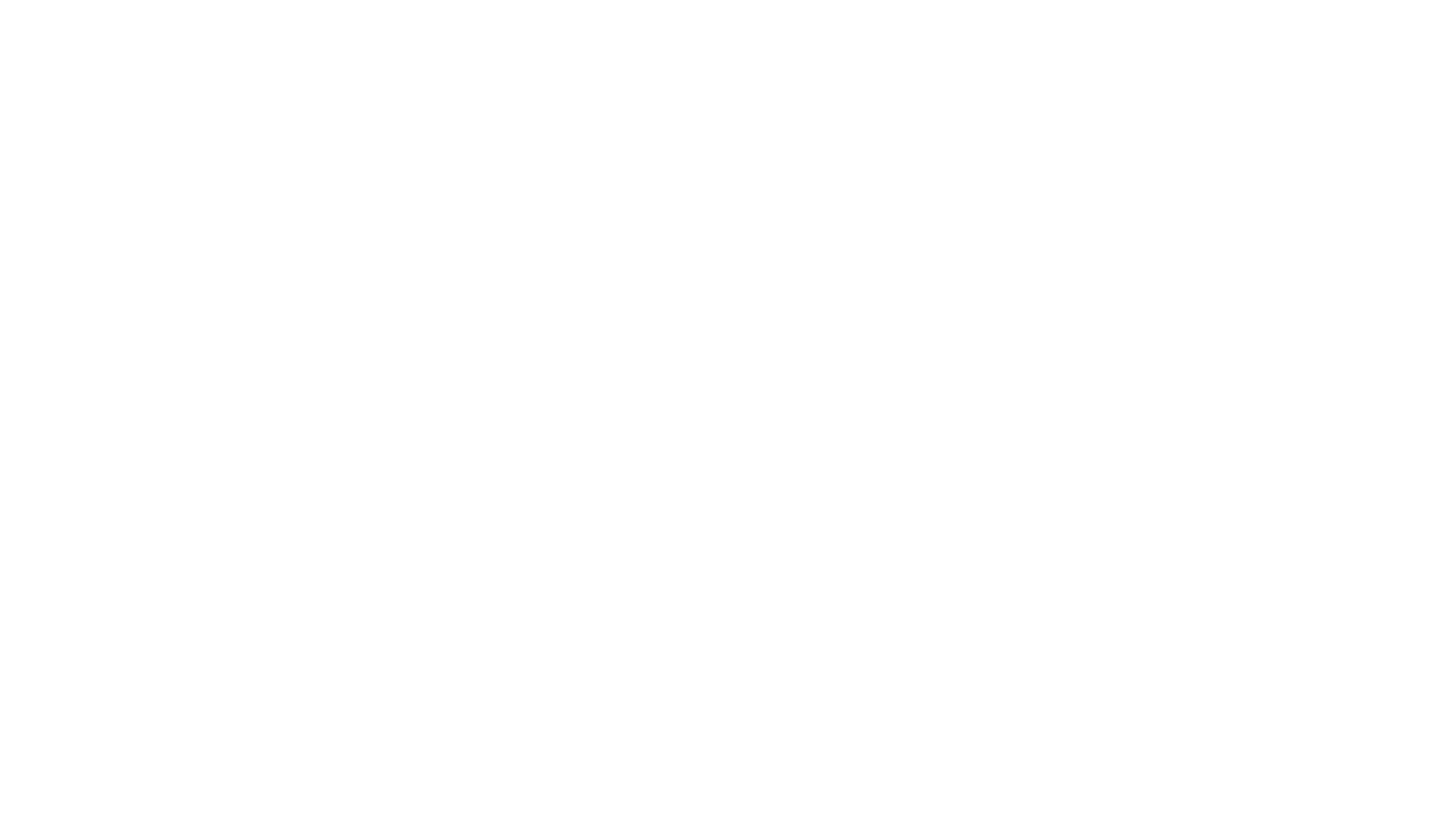 Quan sát các phần của một đoạn văn
Tìm kiếm thông điệp đương thời của [một đoạn văn] mà không phải vật lộn với ý nghĩa ban đầu của nó là cố gắng đi một lối tắt bị cấm. 
Vị trí của sự quan sát trong giải thích
Đầu tiên, hãy quan sát đoạn văn bằng cách sử dụng một số danh mục được thảo luận dưới đây. Thứ hai, diễn giải đoạn văn, nghĩa là tìm hiểu xem đoạn văn đó có ý nghĩa gì đối với khán giả ban đầu. Thứ ba, áp dụng chuyển sang hoàn cảnh đương thời.
Quan sát câu
Sự lặp lại: Một cách mà tác giả nhấn mạnh một điểm quan trọng là lặp lại một từ hoặc cụm từ nhiều lần.
LƯU Ý TRONG khi GIẢI
[Speaker Notes: Ví dụ, Giăng 1:9–10 nói: “Sự sáng thật, Đấng soi sáng mọi người, đã đến thế gian. Ngài đã ở trong thế gian, và thế gian đã được dựng nên bởi Ngài, thế mà thế gian không nhận biết Ngài.” Giăng đã dùng từ “thế gian” bốn lần trong hai câu. Vì vậy, khi quan sát đoạn văn này, hãy viết ra: “Từ ‘thế giới’ được dùng bốn lần trong hai câu kệ.” Đừng lo lắng về lý do hay hàm ý của quan sát này; chỉ cần thực hiện quan sát.]
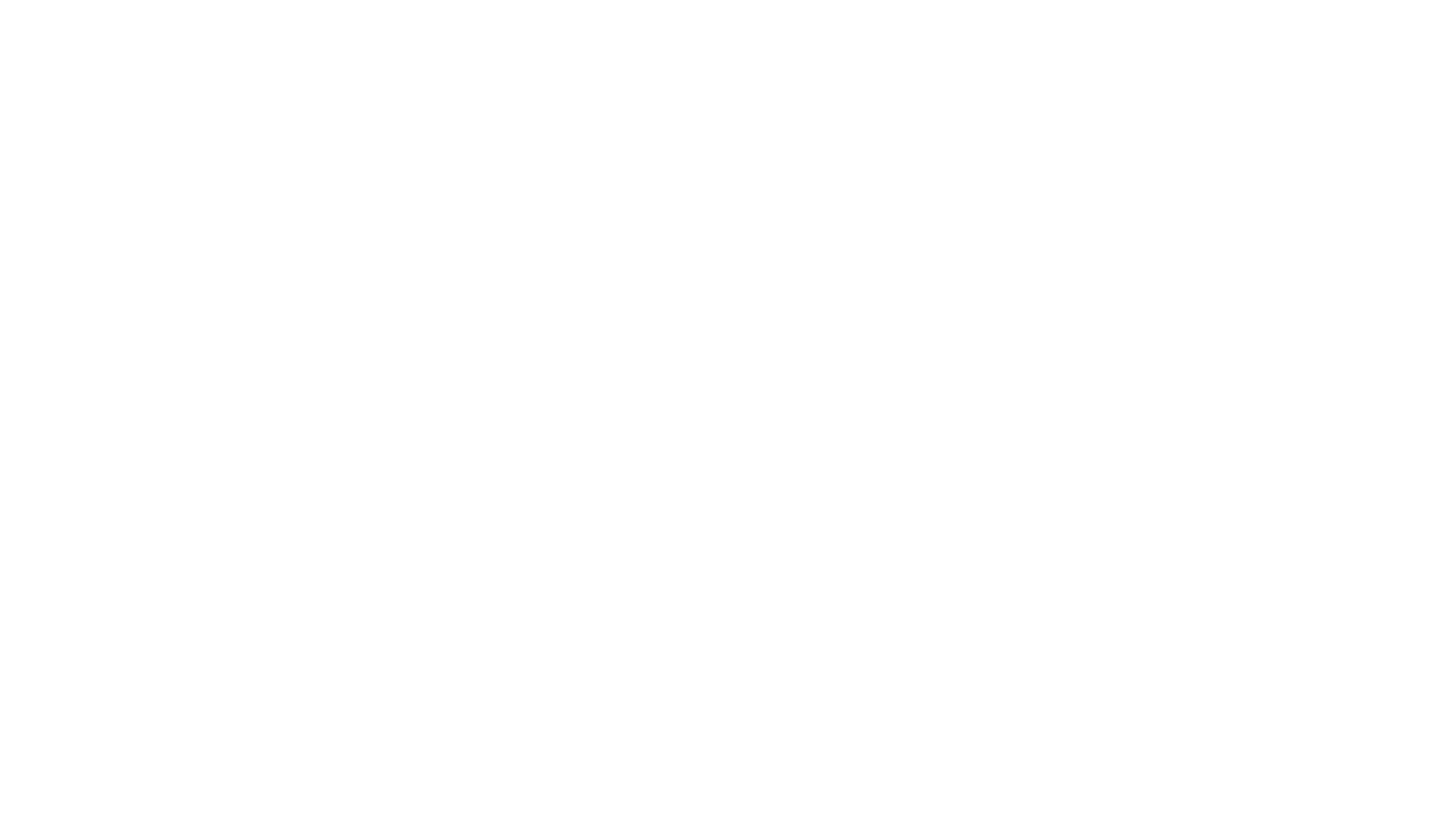 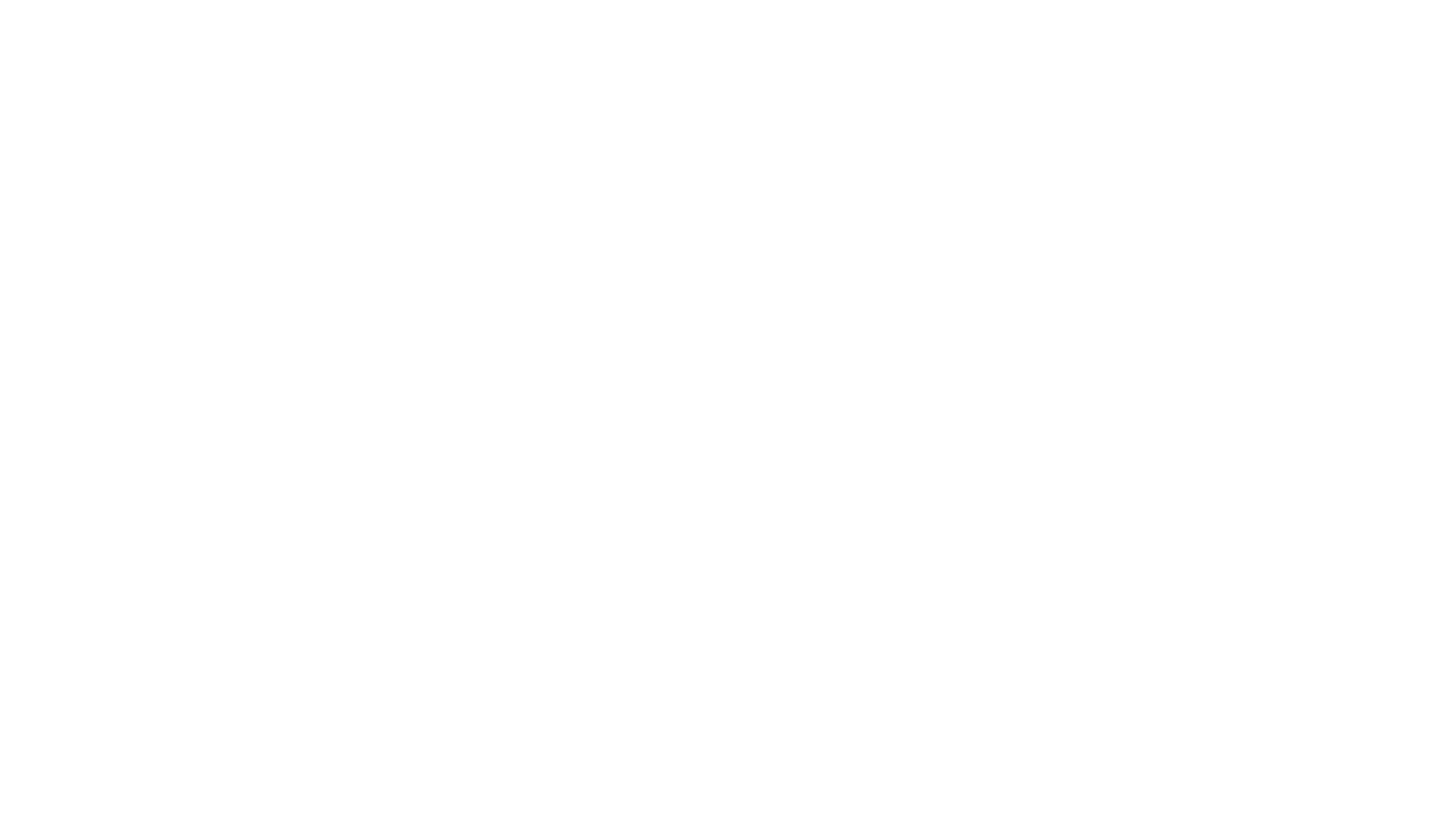 Quan sát câu
Sự tương phản: Việc sử dụng các từ “nhưng”, “đúng hơn” và “tuy nhiên” biểu thị sự tương phản. 
So sánh và ẩn dụ: Lời mô tả của Lu-ca về Chúa Giê-su trong Lu-ca 22:44 là một ví dụ điển hình: “Trong cơn đau khổ, Ngài cầu nguyện thiết tha hơn, mồ hôi trở nên như giọt máu rơi xuống đất”.
LƯU Ý TRONG khi GIẢI
[Speaker Notes: Phao-lô nói trong Rô-ma 6:14, “Vì tội lỗi sẽ không cai trị được anh em, vì anh em không ở dưới luật pháp mà ở dưới ân sủng”. Khi bạn nhìn thấy từ “nhưng”, hãy đảm bảo viết ra hai mục tương phản. Trong Rô-ma 6:14, “không ở dưới luật pháp” và “ở dưới ân điển” được đối chiếu nhau.]
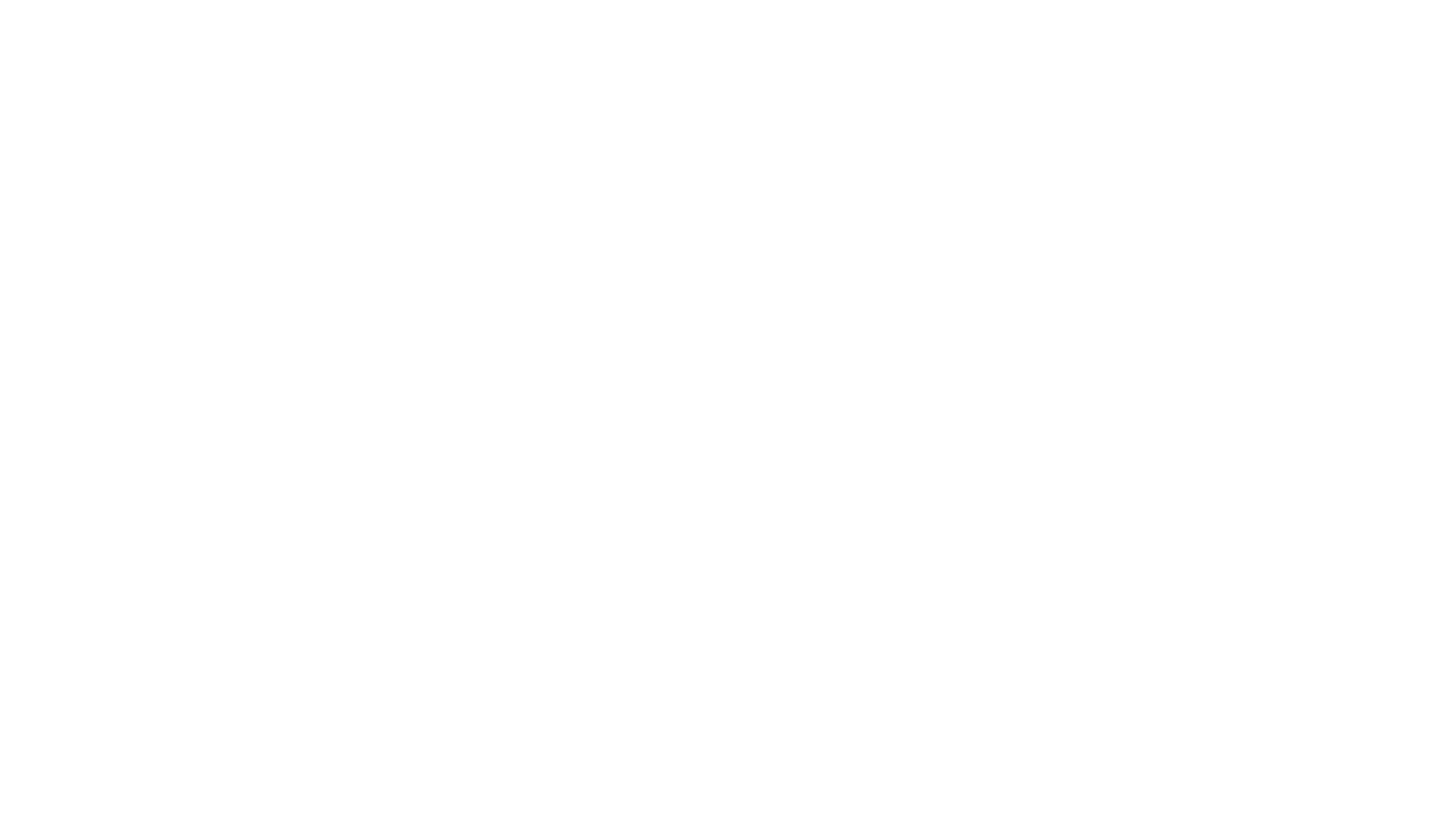 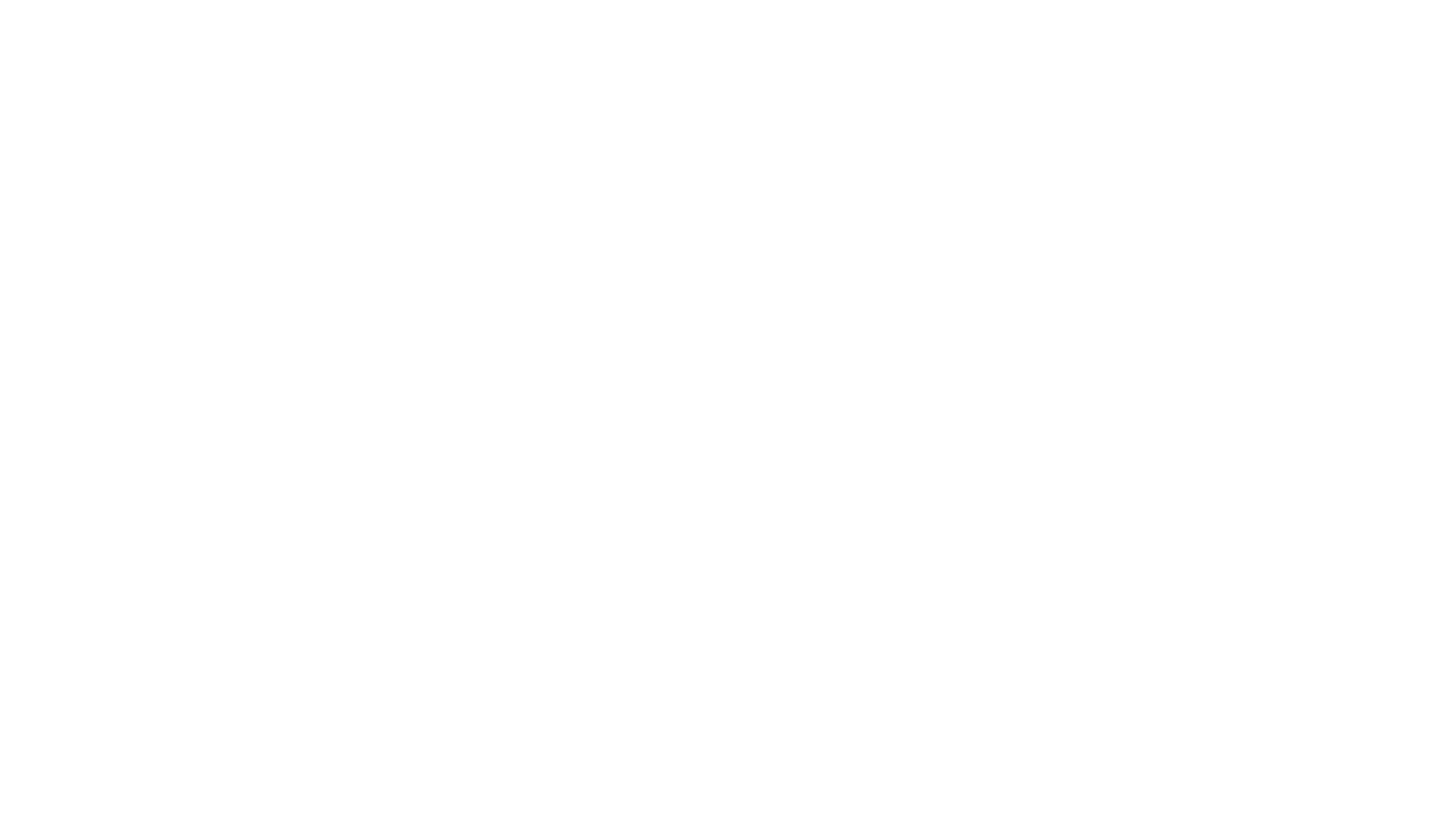 Quan sát câu
Nhân quả (cause and effect) : Nghiên cứu Rô-ma 12:2 và cố gắng tìm ra mối quan hệ nhân quả: “Đừng làm theo đời nầy, nhưng hãy biến hóa bởi sự đổi mới của tâm thần mình, để có thể nhận biết đâu là ý muốn tốt lành, đẹp lòng và trọn vẹn của Đức Chúa Trời.” 
Liên từ: Rô-ma 12:1 bắt đầu: “Vậy, hỡi anh em, bởi sự thương xót của Đức Chúa Trời, tôi khuyên anh em dâng thân thể mình làm của lễ sống”.
LƯU Ý TRONG khi GIẢI
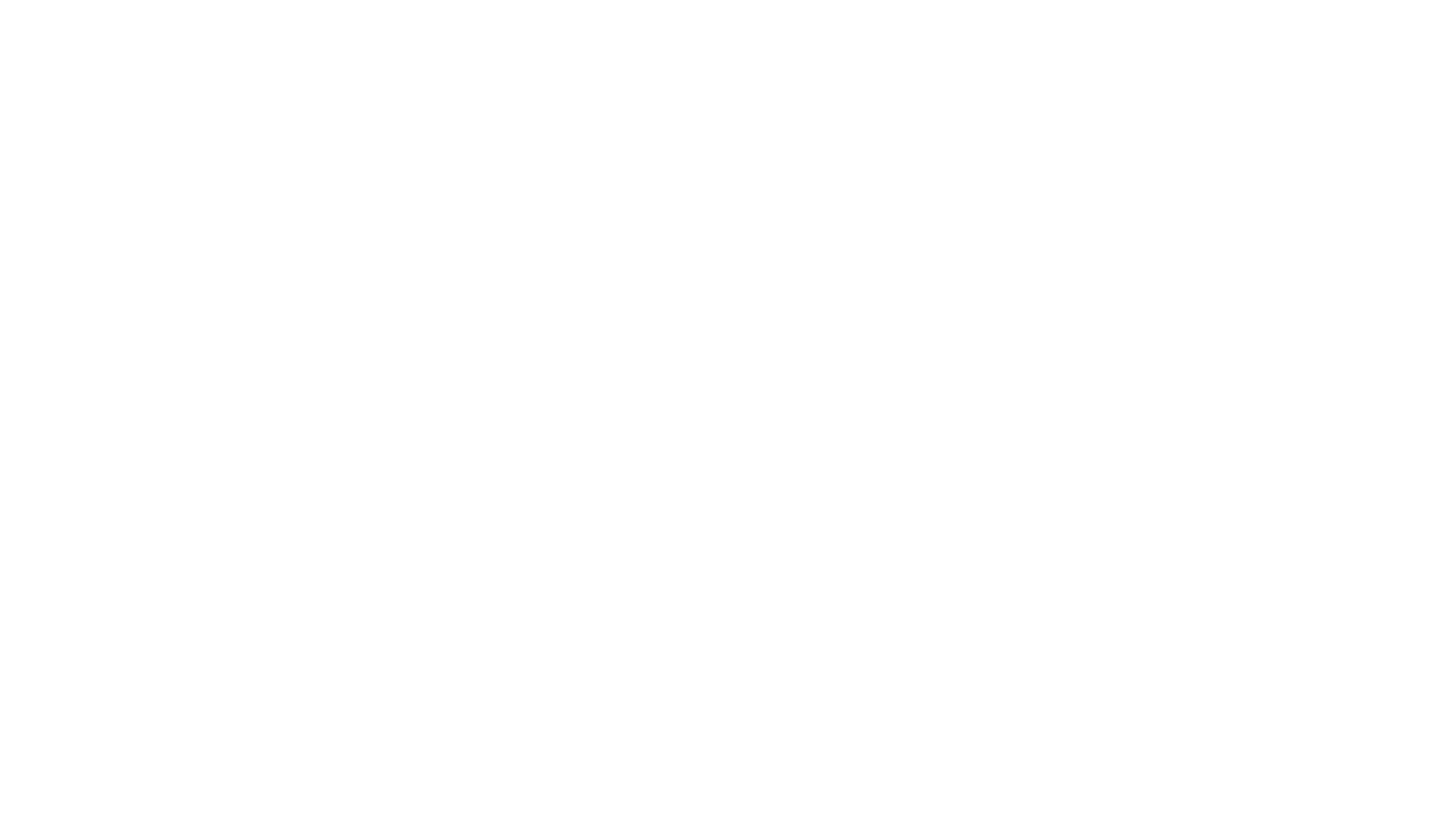 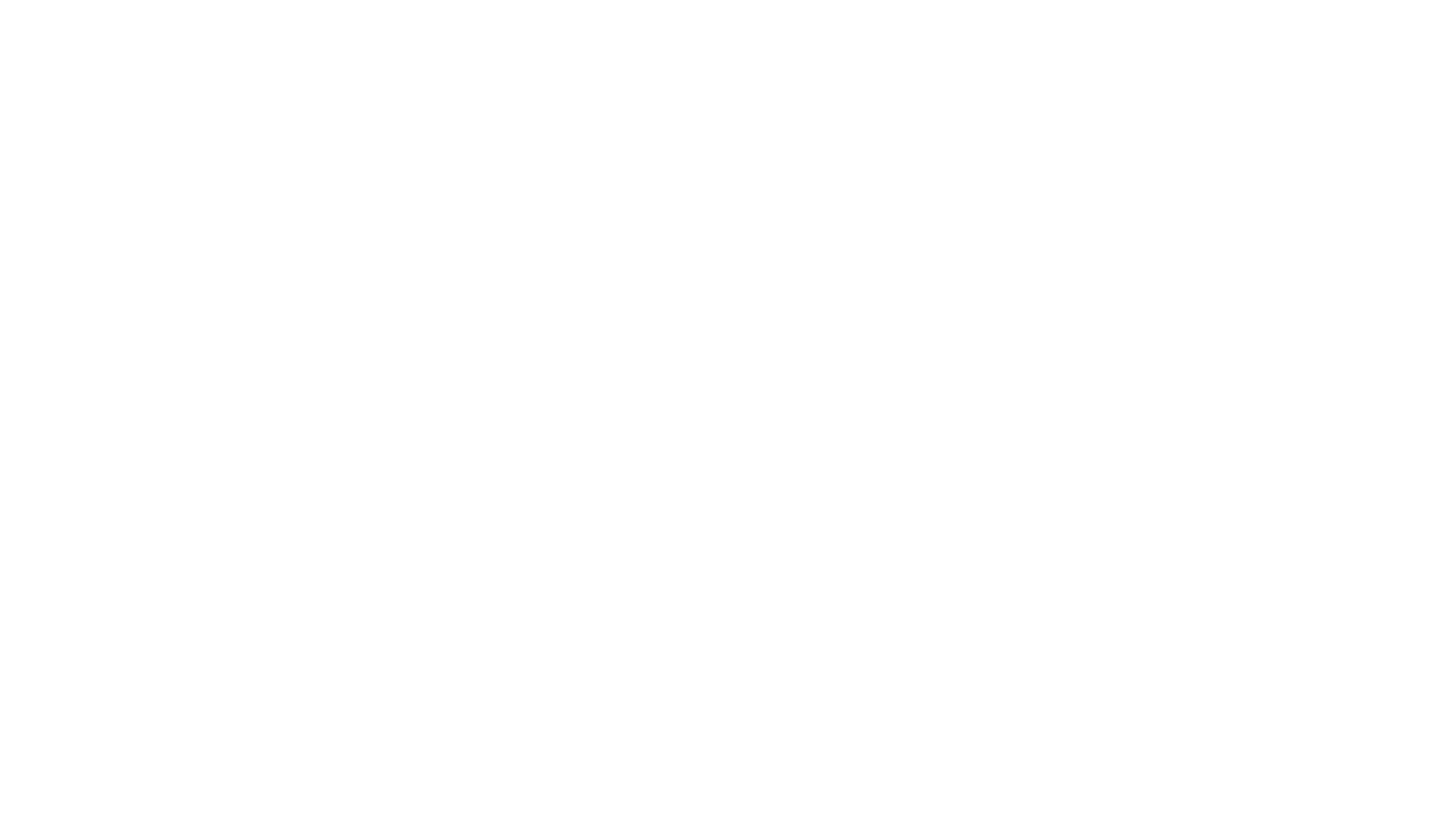 Quan sát câu
Động từ: Động từ là nơi diễn ra hành động. Điều này đúng trong toàn bộ Tân Ước nhưng đặc biệt là trong các thư tín. Ngoài việc chỉ chú ý đến động từ, bạn cũng nên cố gắng quyết định xem động từ đó ở trạng thái chủ động hay bị động. 
Đại từ: Đôi khi rất khó để giải mã tất cả các đại từ trong một bản văn Kinh thánh, và nhiều khi người đọc coi đó là điều hiển nhiên.
LƯU Ý TRONG khi GIẢI
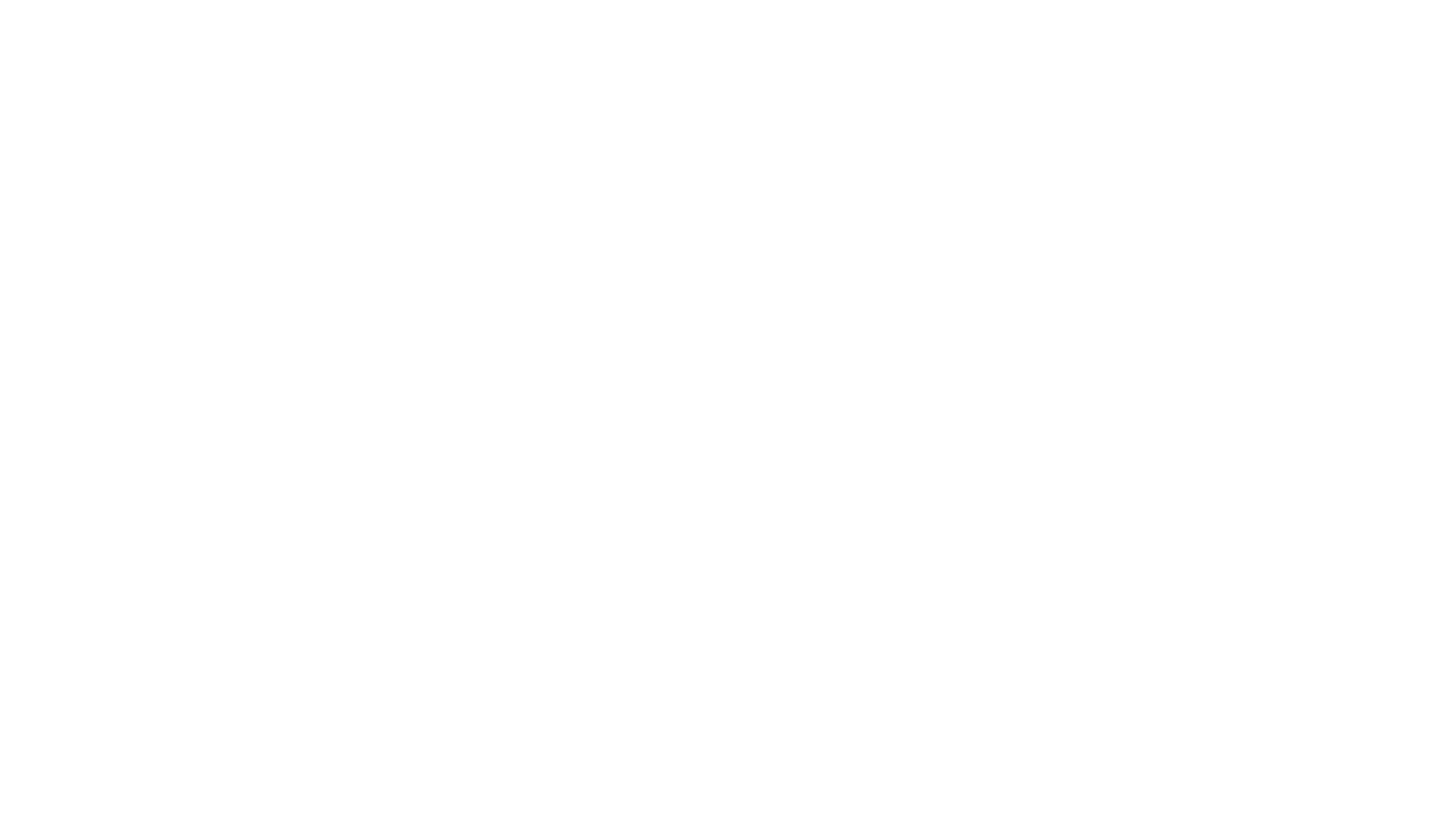 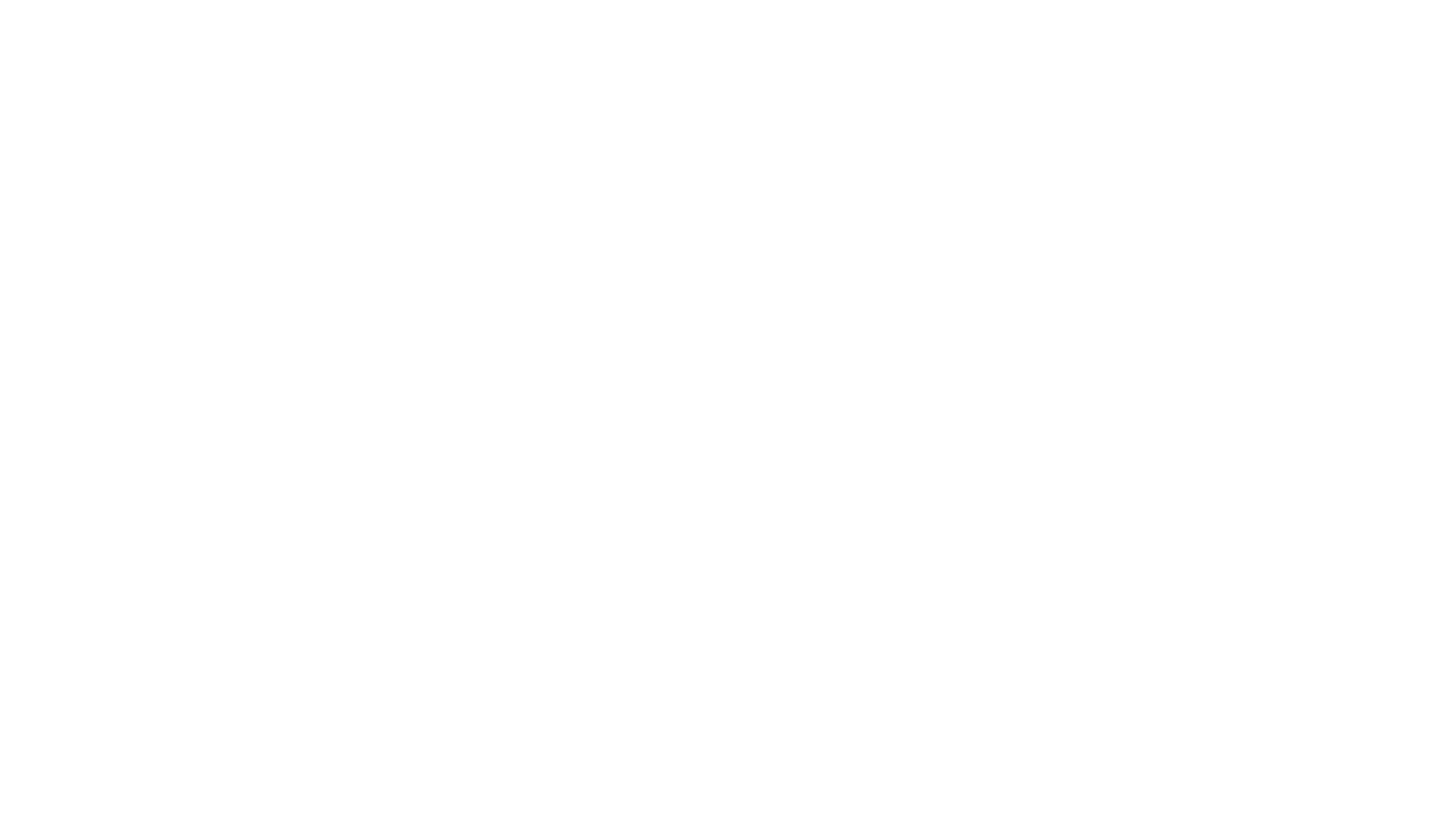 Quan sát đoạn văn
Từ tổng quát đến cụ thể: Đôi khi một tác giả Kinh Thánh sẽ giới thiệu một điều gì đó bằng những thuật ngữ “tổng quát” và sau đó ông sẽ đưa ra một ví dụ cụ thể. 
Đối thoại: Trong Ga 21:15, Chúa Giêsu hỏi Phêrô một câu hỏi. Cuộc đối thoại qua lại giữa Chúa Giêsu và Phi-e-rơ (Giăng 21:15–19). Điều quan trọng là phải nhận ra ai đang nói.
LƯU Ý TRONG khi GIẢI
[Speaker Notes: Phao-lô khuyên khán thính giả của mình trong Ê-phê-sô 4:1, “Vậy nên tôi, kẻ bị tù vì Chúa, khuyên anh em hãy bước đi xứng đáng với sự kêu gọi mà anh em đã nhận được.” Đây là một nguyên tắc chung mà họ phải tuân theo. Tuy nhiên, trong câu tiếp theo, ông đưa ra bốn ví dụ cụ thể: khiêm tốn, dịu dàng, kiên nhẫn và chấp nhận nhau trong tình yêu thương. Bốn điều này là những cách cụ thể để sống vâng phục mệnh lệnh chung

Cuộc đối thoại qua lại giữa Chúa Giêsu và Phi-e-rơ (Giăng 21:15–19). Điều quan trọng là phải nhận ra ai đang nói. Tác giả lựa chọn miêu tả các sự kiện bằng đối thoại. Nhiều lần Giăng Báp-tít đang nói điều gì đó, nhưng một số giáo sư tin rằng Chúa Giê-su đã nói những lời đó (xem Giăng 3:27–30). Hãy chắc chắn để lưu ý ai đang nói!]
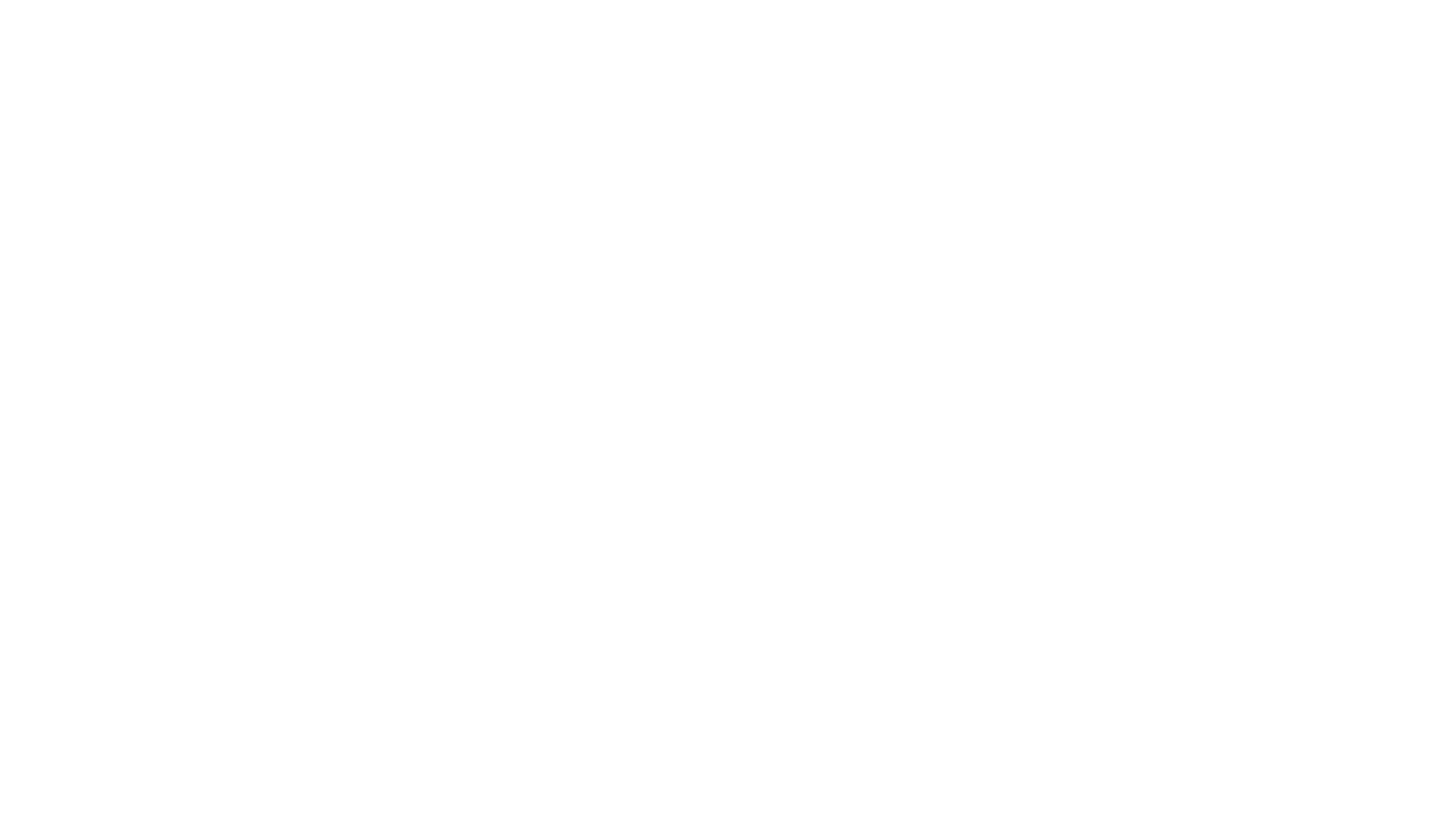 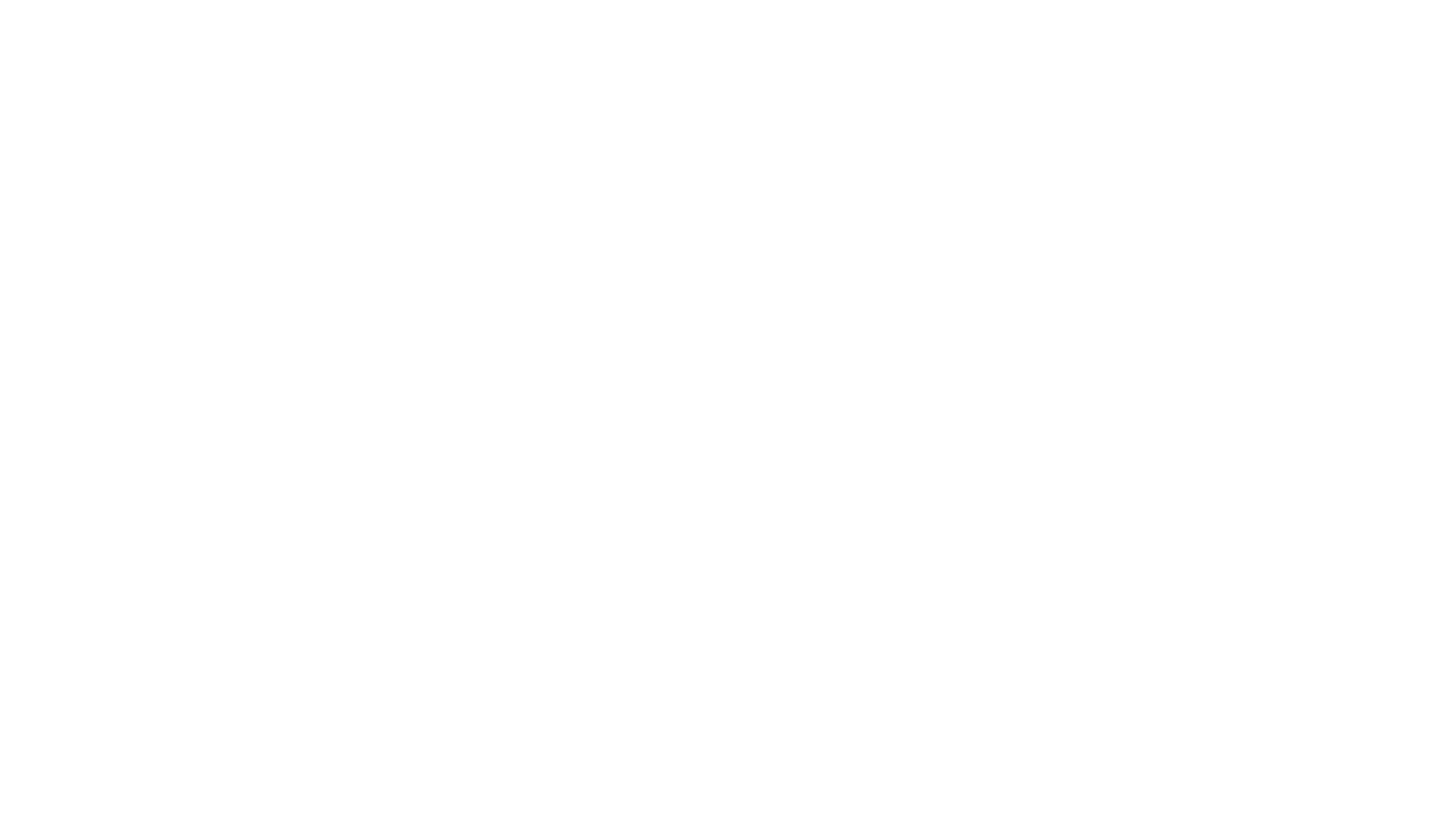 Quan sát đoạn văn
Hỏi và Đáp: Trong Rô-ma 6:1, Phao-lô nói: “Vậy chúng ta nên nói thế nào? Chúng ta có nên tiếp tục phạm tội để ân sủng được nhân lên không?” Phao-lô mong đợi độc giả của mình suy nghĩ về câu hỏi này. Vì vậy, ông đã đặt một câu hỏi và đưa ra câu trả lời trong câu thơ tiếp theo: “Tuyệt đối không!”
Phương tiện: Một yếu tố quan trọng trong nhiều đoạn văn là sự truyền đạt về cách thức thực hiện một điều gì đó. Khi làm điều này, tác giả đang cung cấp phương tiện.
LƯU Ý TRONG khi GIẢI
[Speaker Notes: Trong Ê-phê-sô 2:13, Phao-lô nói: “Nhưng bây giờ trong Đức Chúa Giê-xu Christ, anh em là kẻ ở xa đã được gần bởi huyết Đấng Mê-si”. Phương tiện hay công cụ đưa những người xa cách Thiên Chúa đến gần Thiên Chúa là “máu Đấng Mê-si”.]
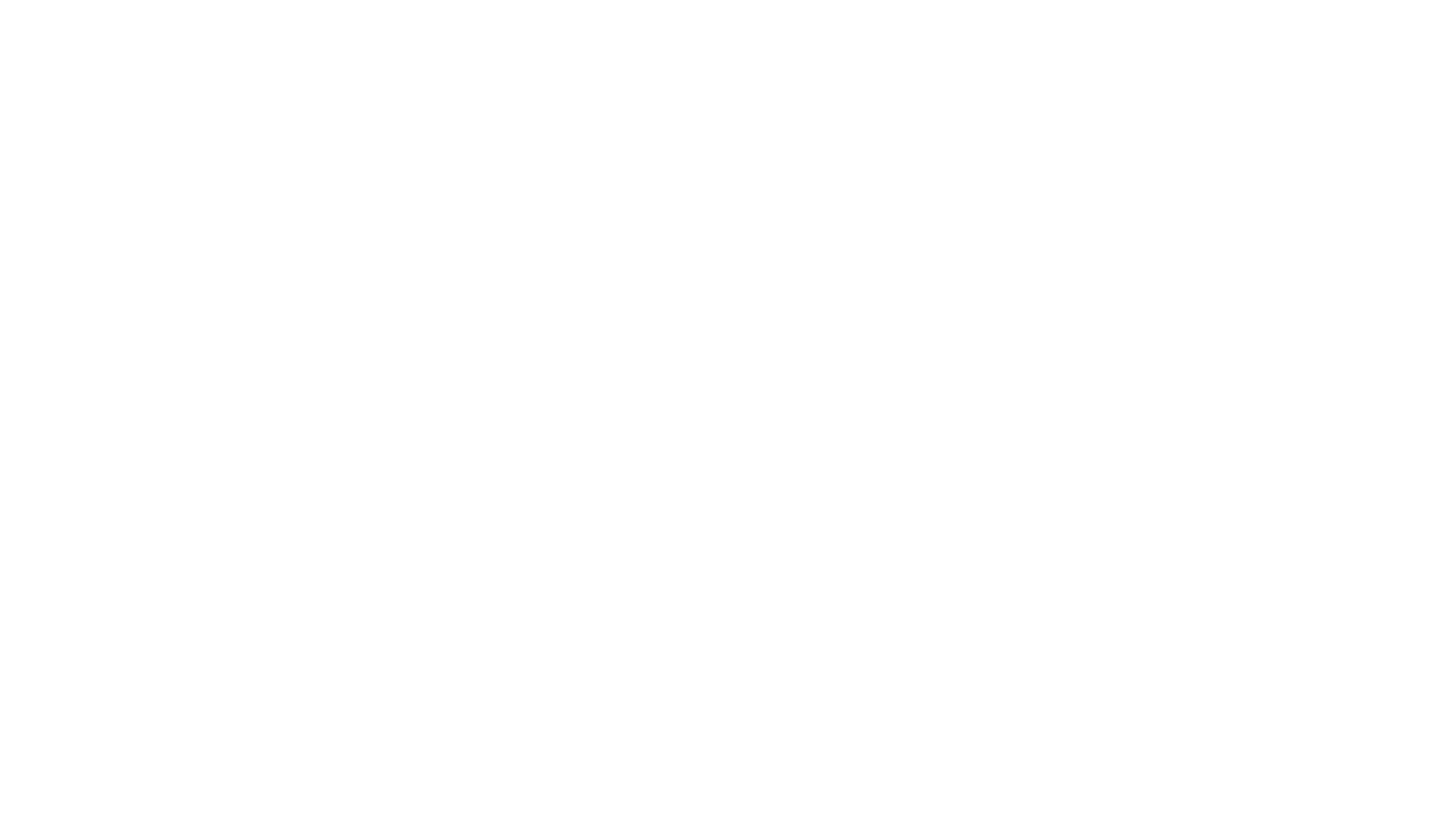 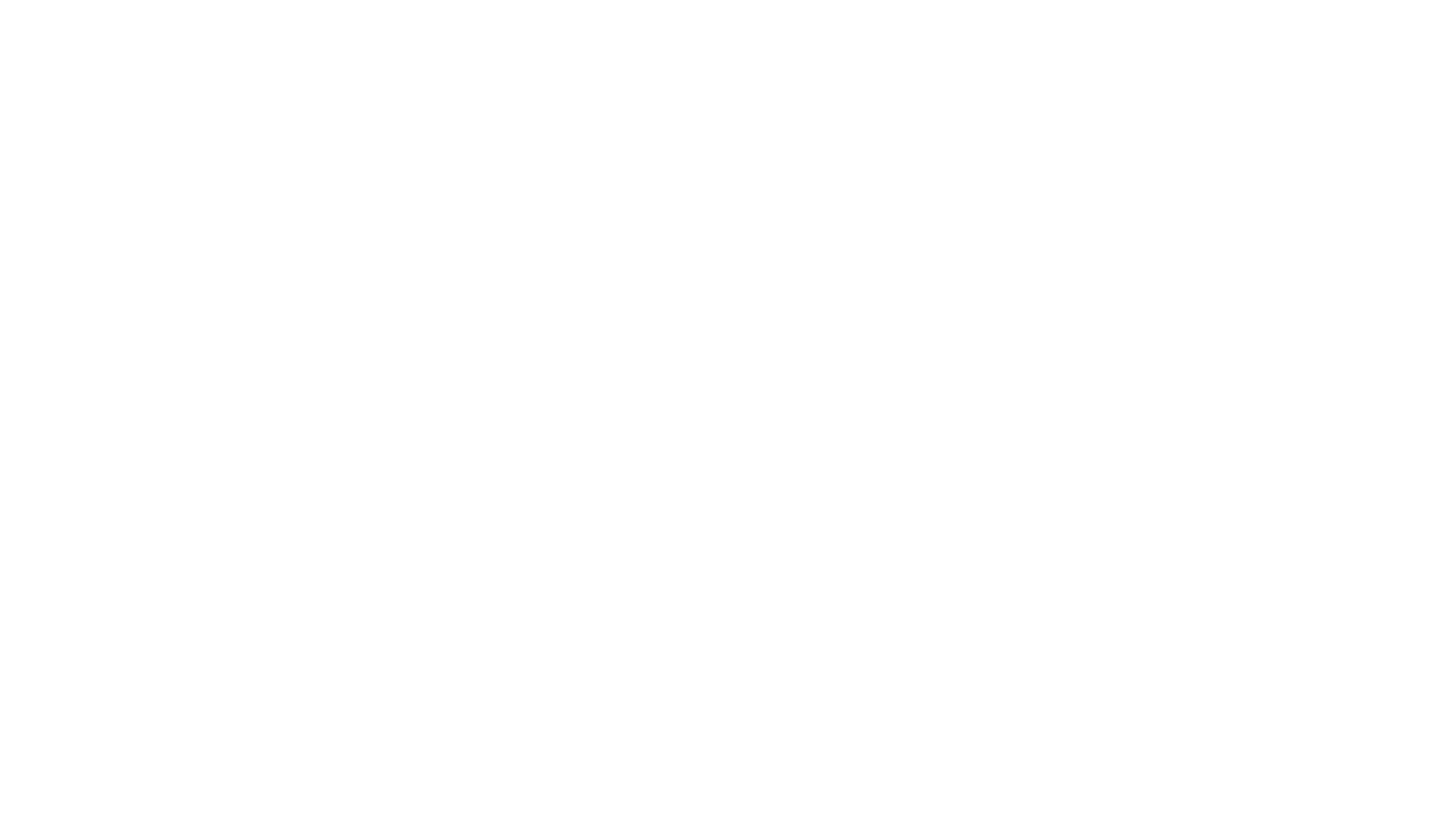 Quan sát đoạn văn
Mục đích: Những câu nói về mục đích là cực kỳ quan trọng để hiểu các đoạn văn trong Tân Ước. Ê-phê-sô 2:8–9 là một trong những đoạn văn nổi tiếng nhất trong Tân Ước: “Vì anh em được cứu bởi ân điển bởi đức tin, điều đó không phải đến từ anh em; đó là quà tặng của Thiên Chúa, không phải do việc làm để không ai có thể tự hào”.
LƯU Ý TRONG khi GIẢI
[Speaker Notes: “Vì chúng ta là loài thọ tạo của Ngài, được dựng nên trong Đức Chúa Giê-su Christ để làm việc lành mà Đức Chúa Trời đã chuẩn bị trước cho chúng ta làm theo. ” Mục đích là những người đã nhận được ân điển của Đức Chúa Trời phải bước đi trong những việc lành mà Đức Chúa Trời đã chuẩn bị cho họ làm. Những từ “để” truyền đạt khái niệm về mục đích trong câu này.]
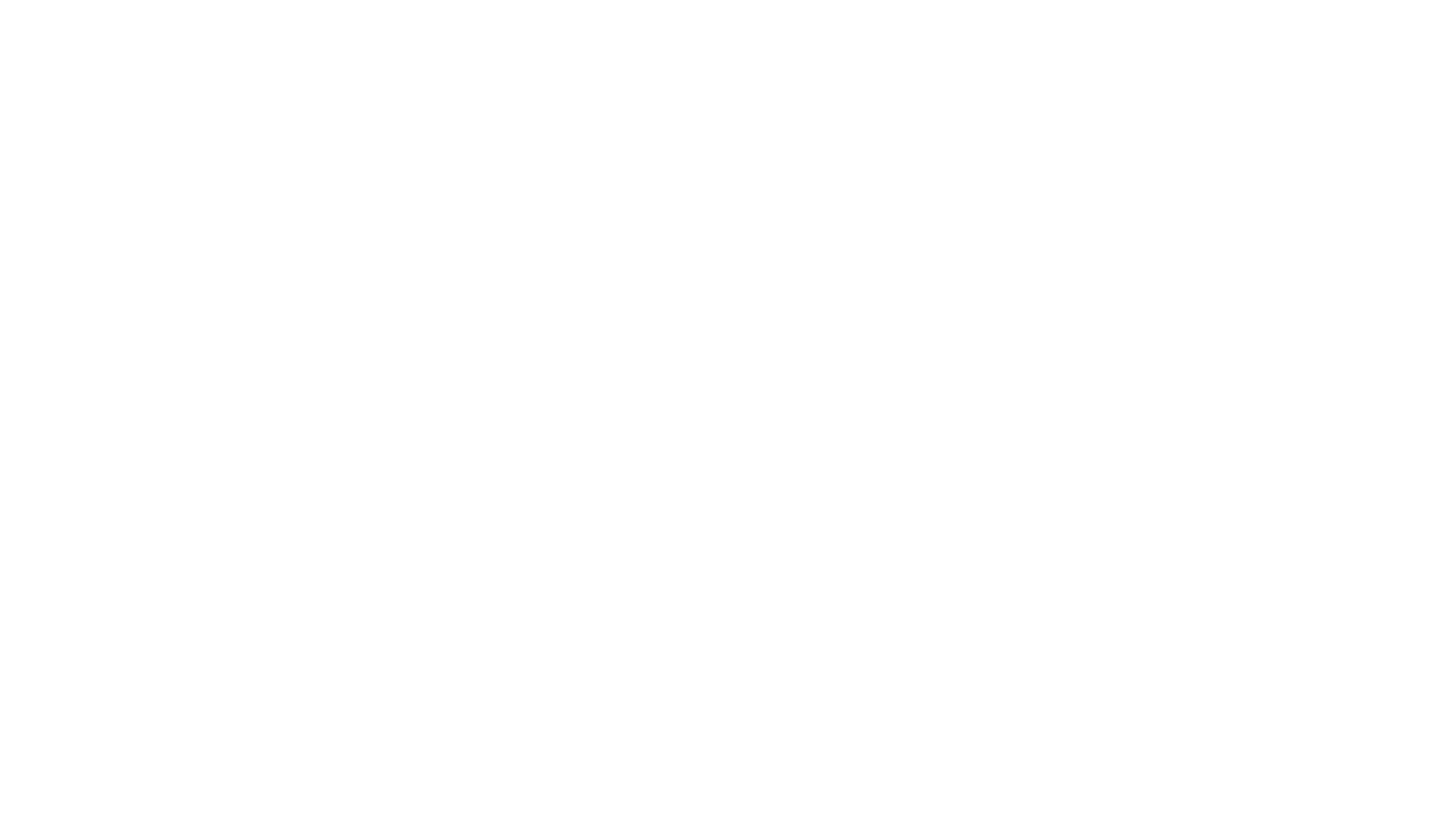 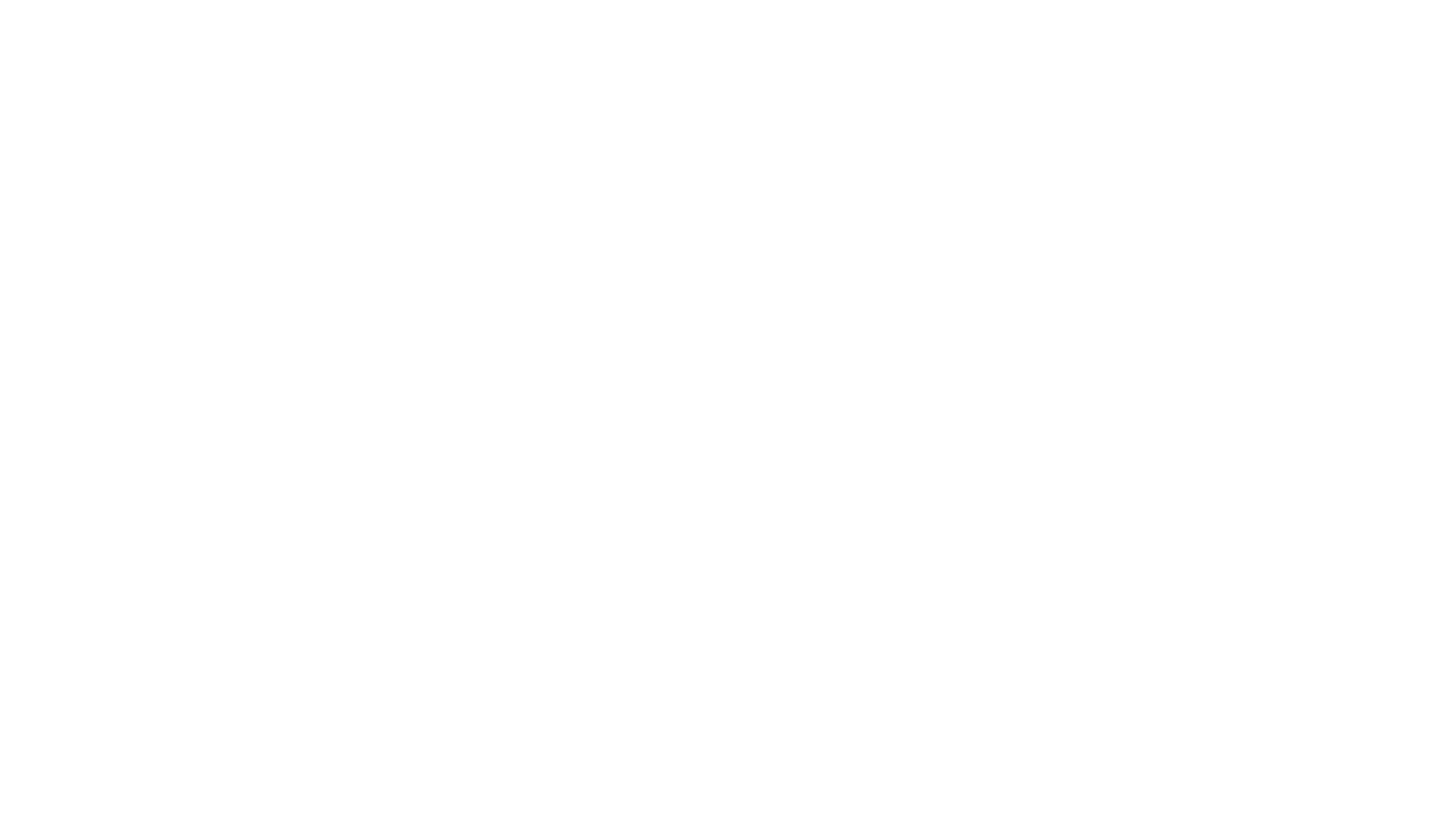 Xem xét thể loại
Thể loại là gì? Thể loại đề cập đến một loại văn học. Mọi người gặp phải các thể loại (loại văn học) khác nhau mỗi ngày. Họ đã được đào tạo để giải thích chúng hoặc có thể suy luận một cách hợp lý cách sử dụng chúng. 
Thể loại Tin Mừng
Bốn cuốn sách đầu tiên trong Tân Ước là Tin Mừng: Matthew, Mark, Luke và John. Phúc âm phải được tiếp cận khác với thư từ và thơ ca vì chúng có những quy tắc giải thích khác nhau. Bốn sách Phúc Âm là những tiểu sử về cuộc đời của Chúa Giêsu thành Nazareth.
GIẢI THÍCH VÀ THỂ LOẠI
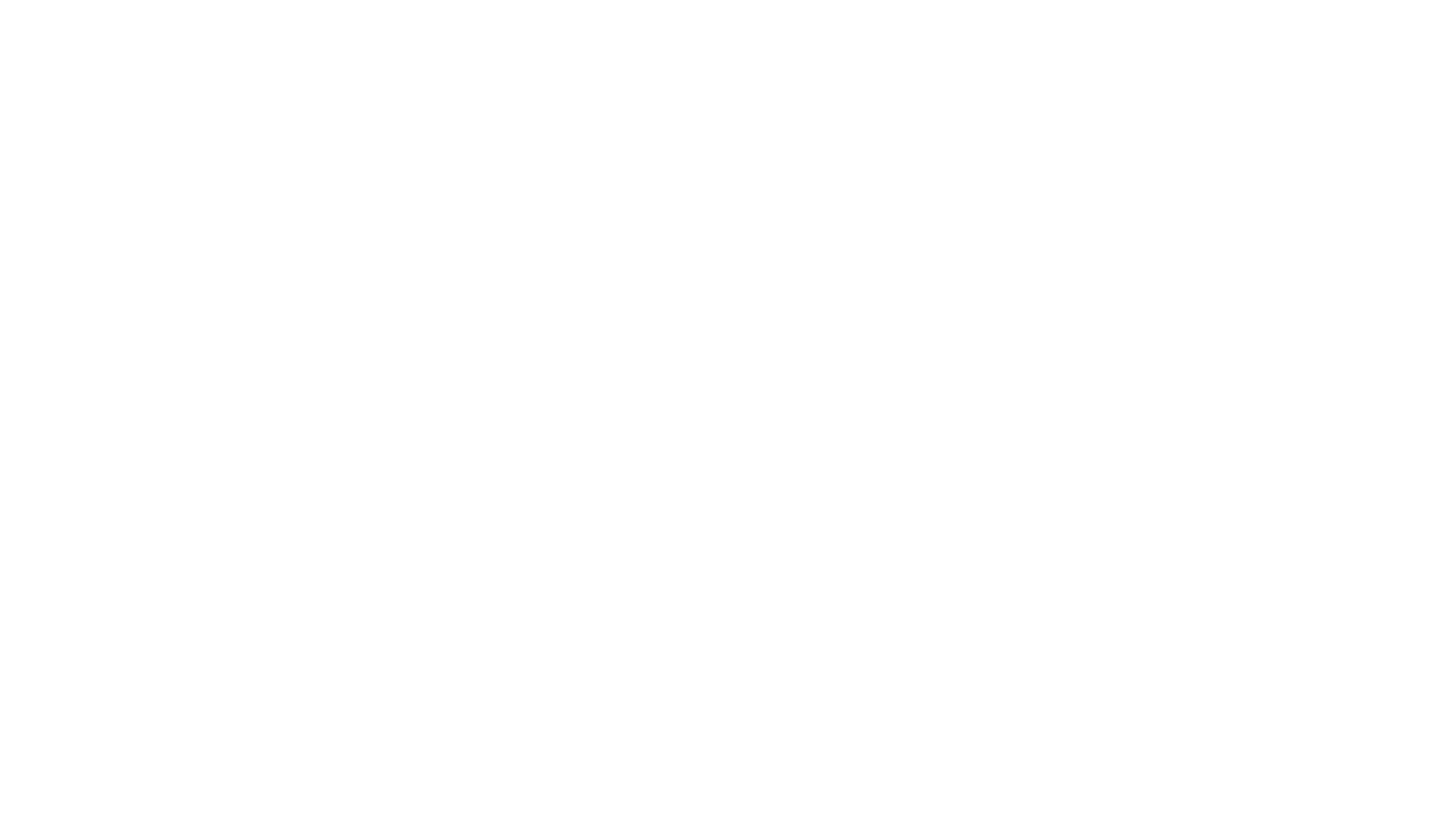 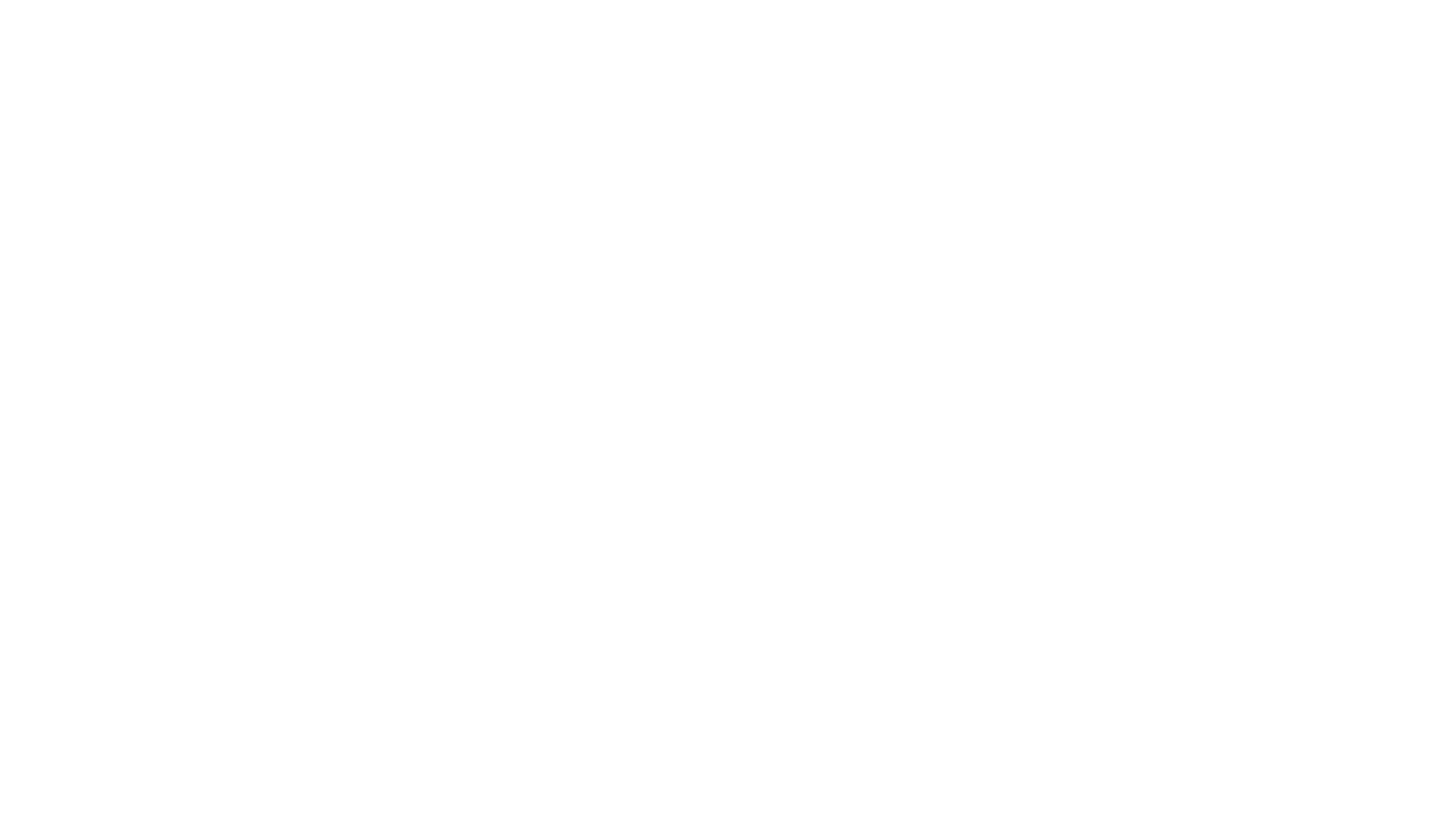 Xem xét thể loại
Thể loại Tin Mừng
Bốn cuốn sách đầu tiên trong Tân Ước là Tin Mừng: Matthew, Mark, Luke và John. Phúc âm phải được tiếp cận khác với thư từ và thơ ca vì chúng có những quy tắc giải thích khác nhau. Bốn sách Phúc Âm là những tiểu sử về cuộc đời của Chúa Giêsu thành Nazareth. Tuy nhiên, chúng là những tiểu sử cổ xưa chứ không phải hiện đại. Có gì khác biệt?
GIẢI THÍCH VÀ THỂ LOẠI
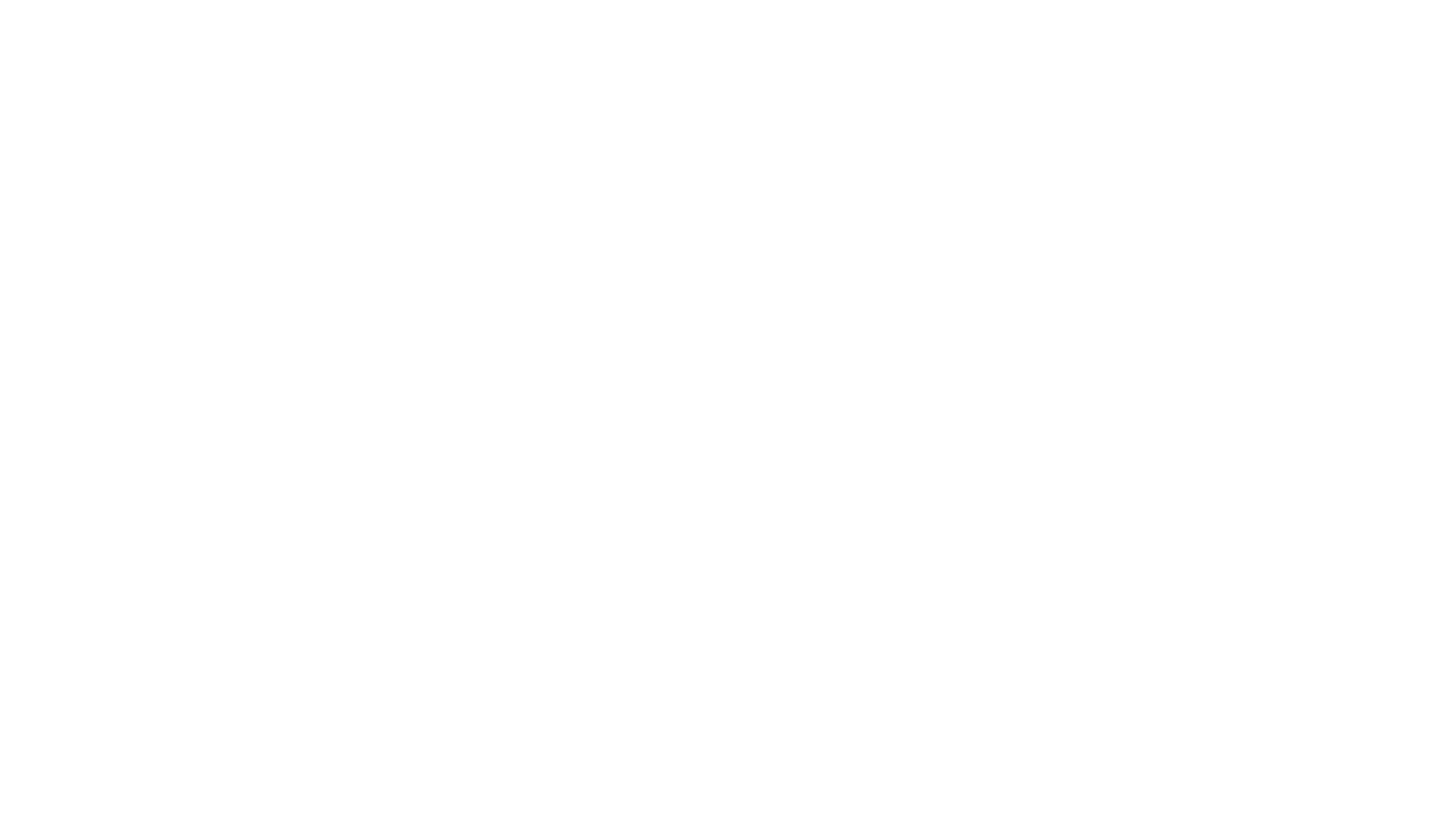 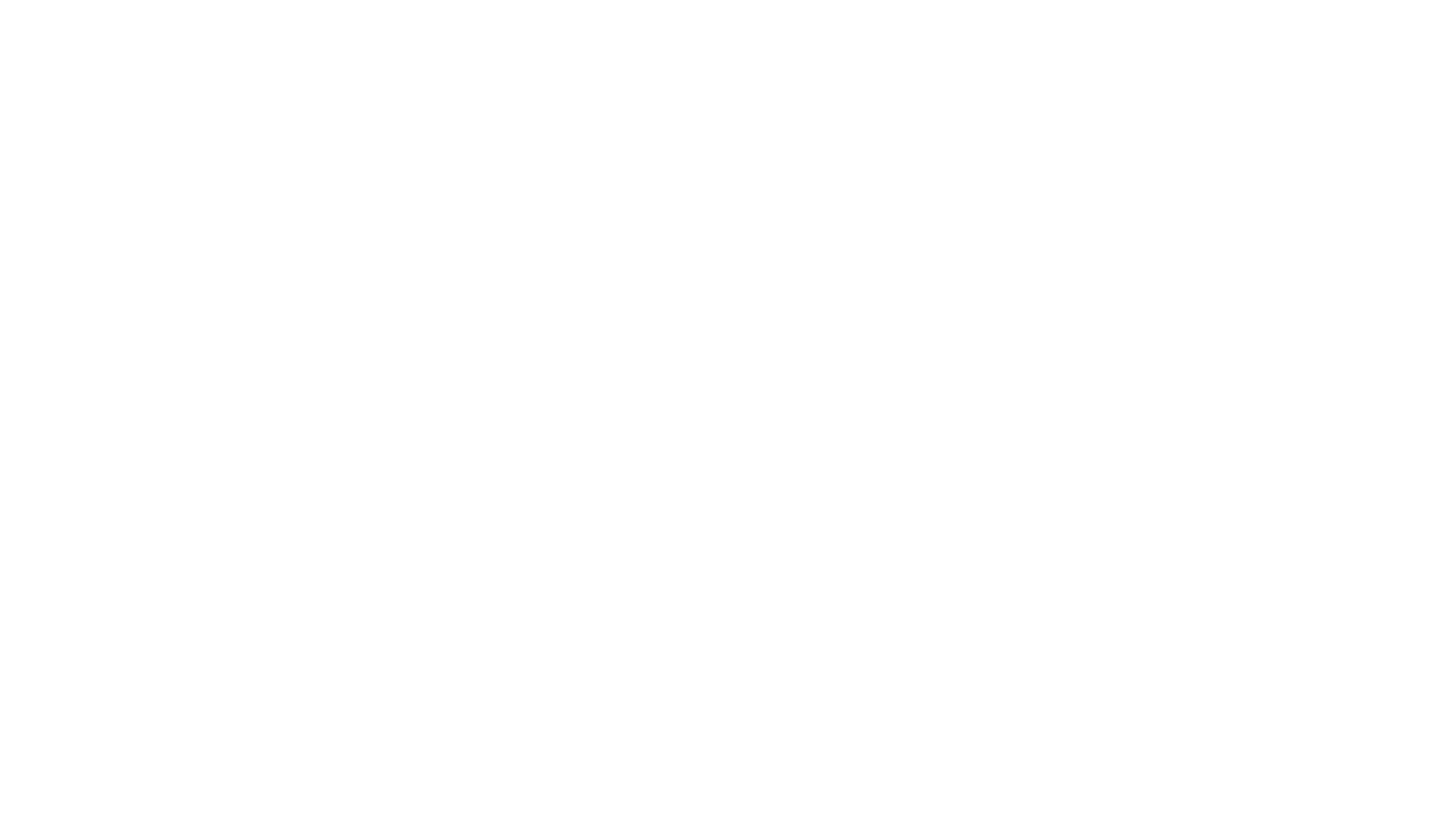 Thể loại Tin Mừng
Bốn cuốn sách đầu tiên trong Tân Ước là Tin Mừng: những tiểu sử cổ xưa chứ không phải hiện đại. Có gì khác biệt?
Thứ nhất, tiểu sử cổ không cung cấp nhiều chi tiết về toàn bộ cuộc đời của một ai đó. 
Thứ hai, tiểu sử cổ đại không nhất thiết phải theo trình tự thời gian.
GIẢI THÍCH VÀ THỂ LOẠI
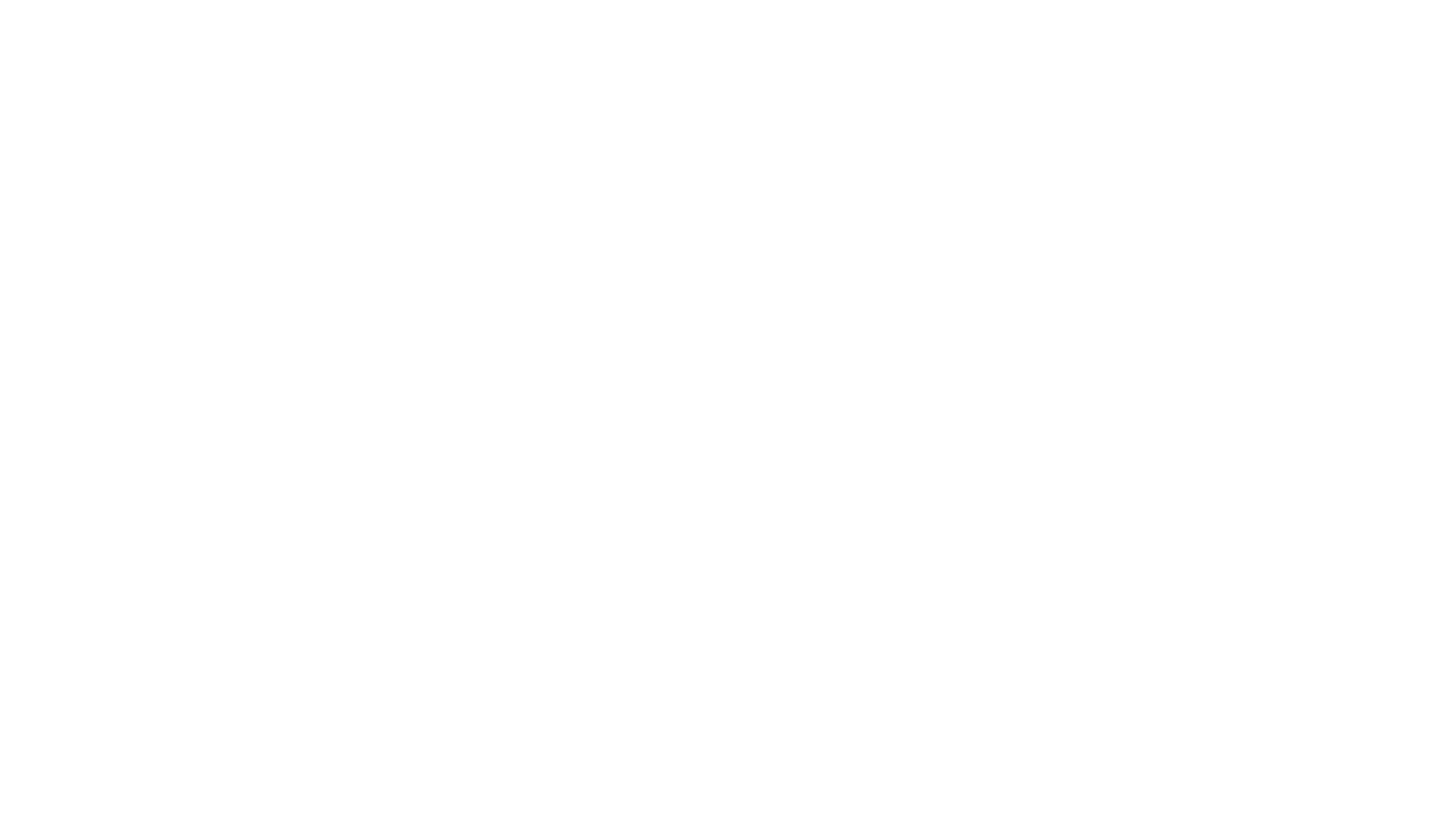 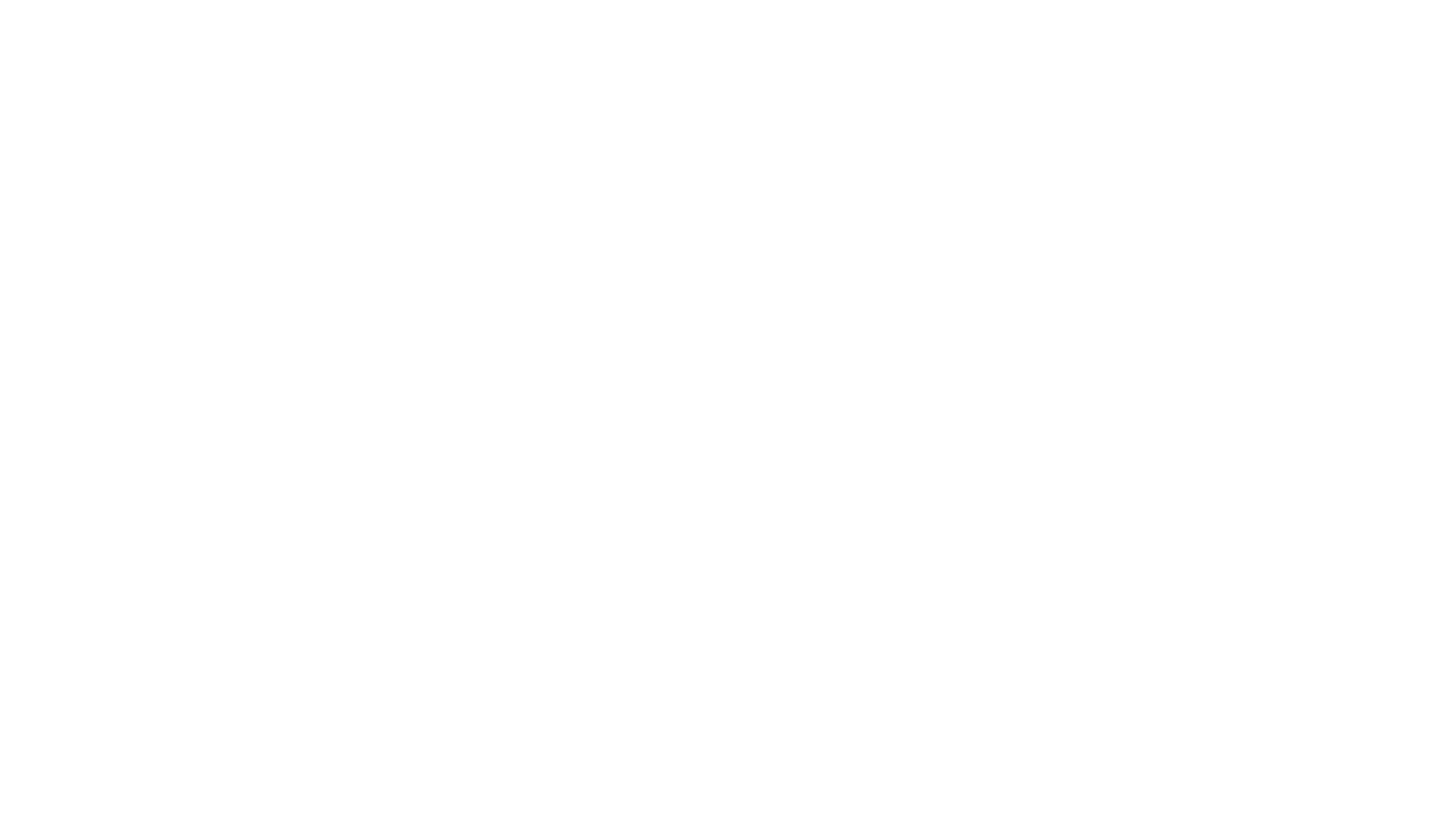 Thể loại Tin Mừng
Đặt những câu hỏi phù hợp về đoạn văn đang đọc là một trong những chìa khóa để giải nghĩa tốt. Có hai câu hỏi chính cần đặt ra khi đọc Tin Mừng: (1) Câu chuyện này truyền đạt điều gì về Chúa Giêsu? (2) Ý chính của đoạn văn là gì? Khi cố gắng trả lời những câu hỏi đó, hãy ghi nhớ những cân nhắc sau.
GIẢI THÍCH VÀ THỂ LOẠI
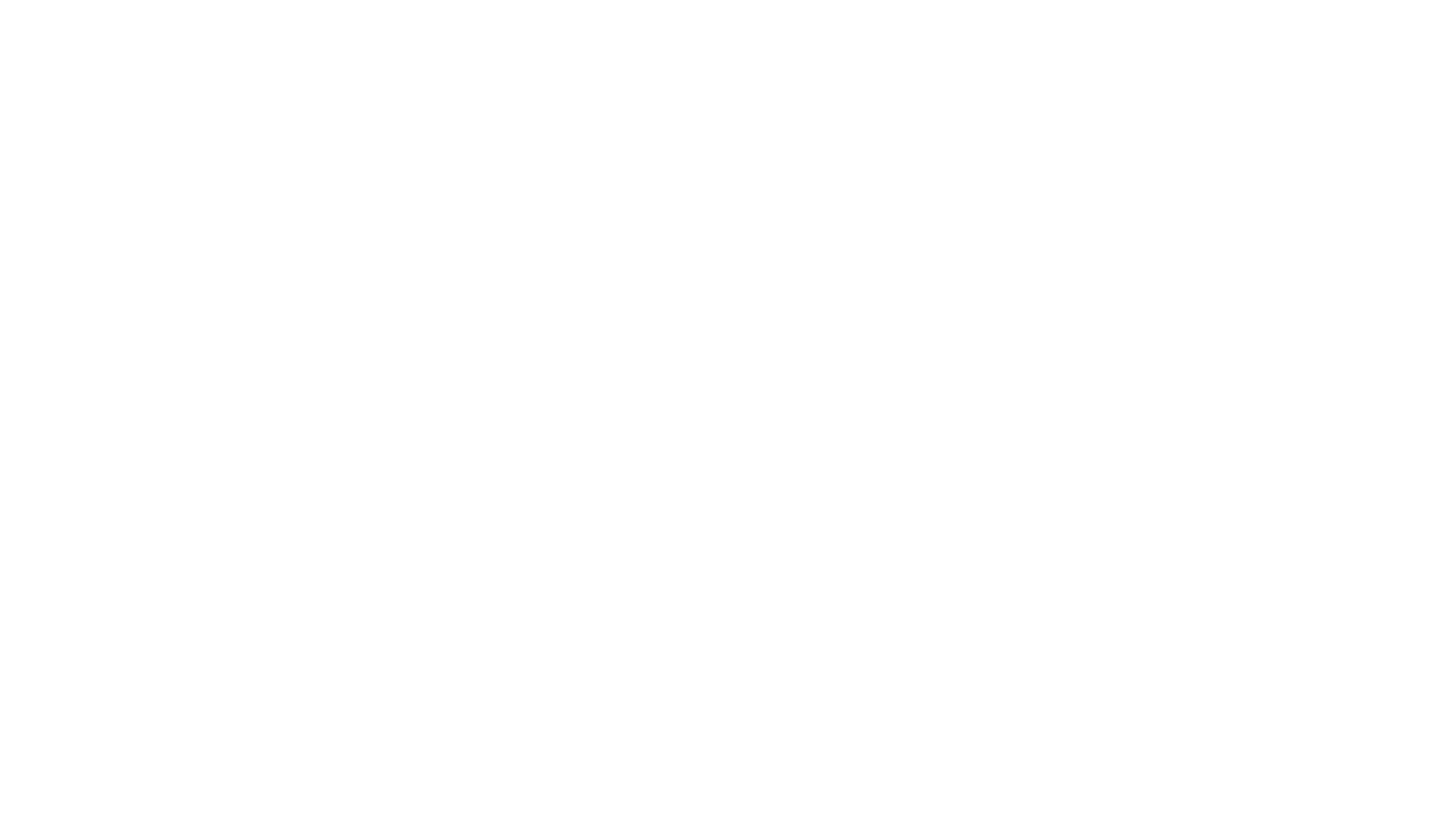 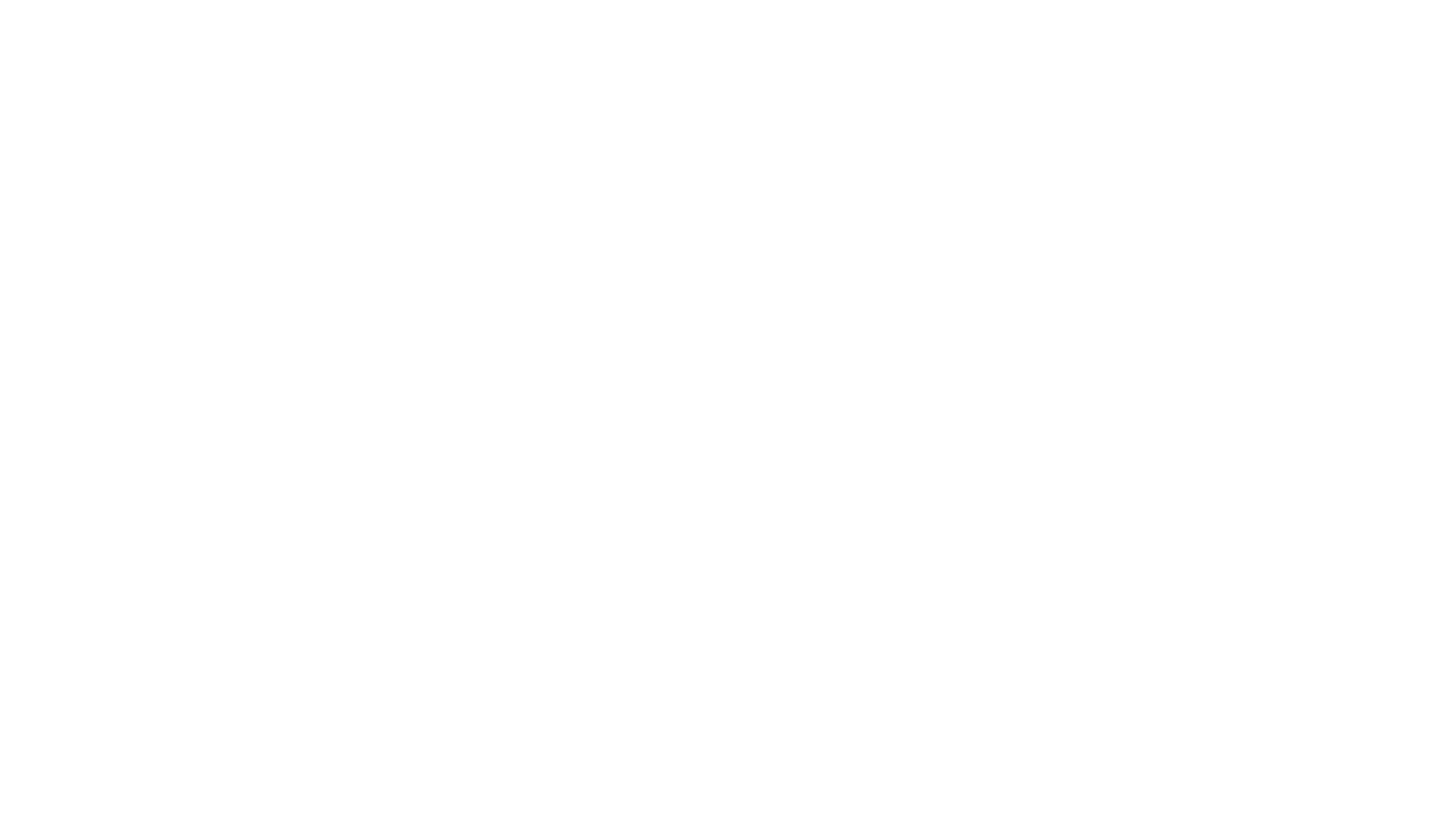 Thể loại Tin Mừng
Bối cảnh lịch sử: Khi một người đọc Tin Mừng Giăng, có hai bối cảnh cần xem xét: bối cảnh lịch sử nguyên thủy của Chúa Giêsu và bối cảnh của hội thánh khi Giăng viết (khoảng năm 90 sau Công nguyên).
GIẢI THÍCH VÀ THỂ LOẠI
[Speaker Notes: Chẳng hạn, khi Chúa Giê-su rửa chân cho các môn đồ, những người trong bối cảnh ban đầu biết rằng việc rửa chân chỉ được thực hiện bởi nô lệ người ngoại. Bàn chân luôn được rửa sạch bởi kẻ thấp kém.]
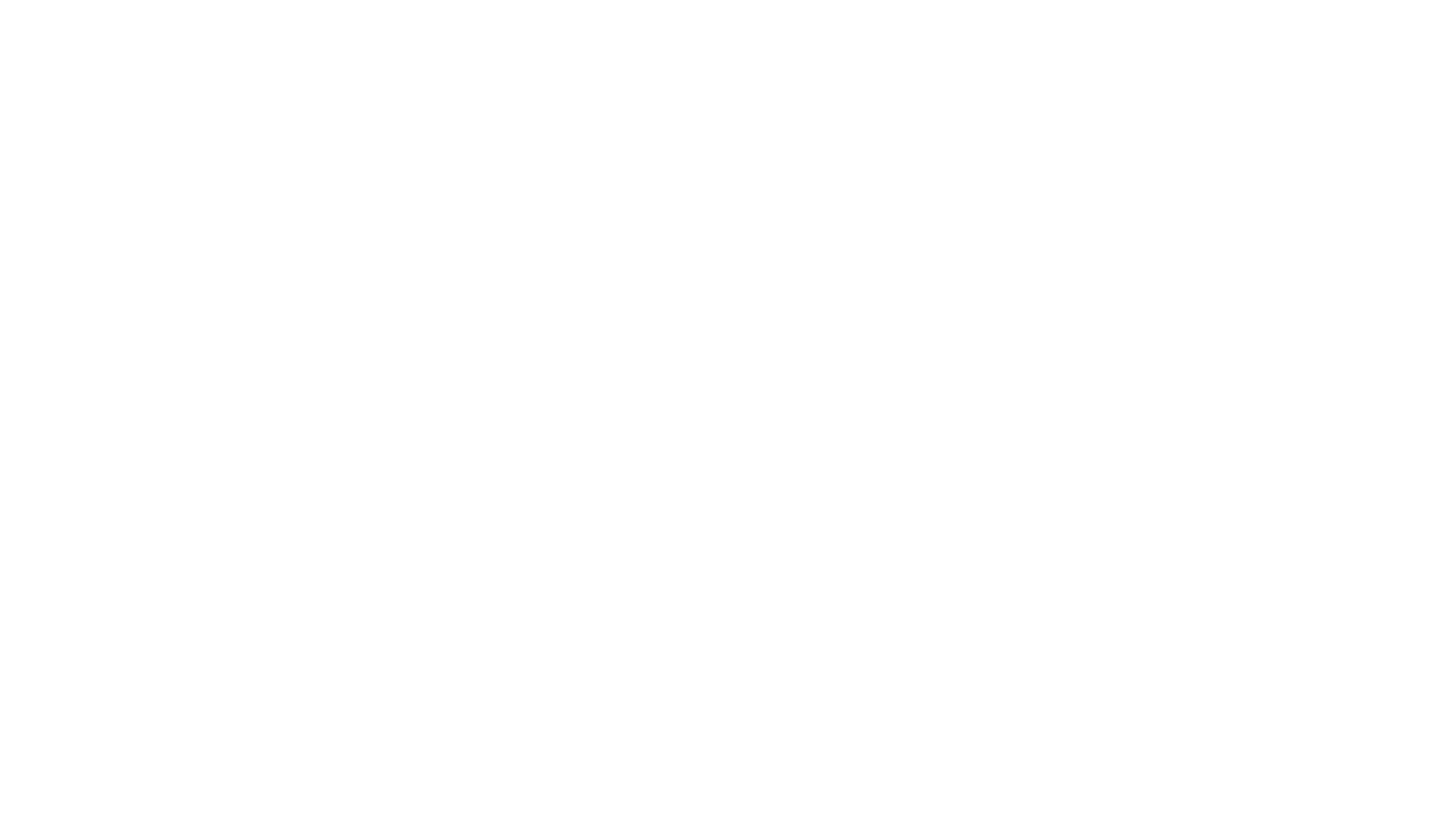 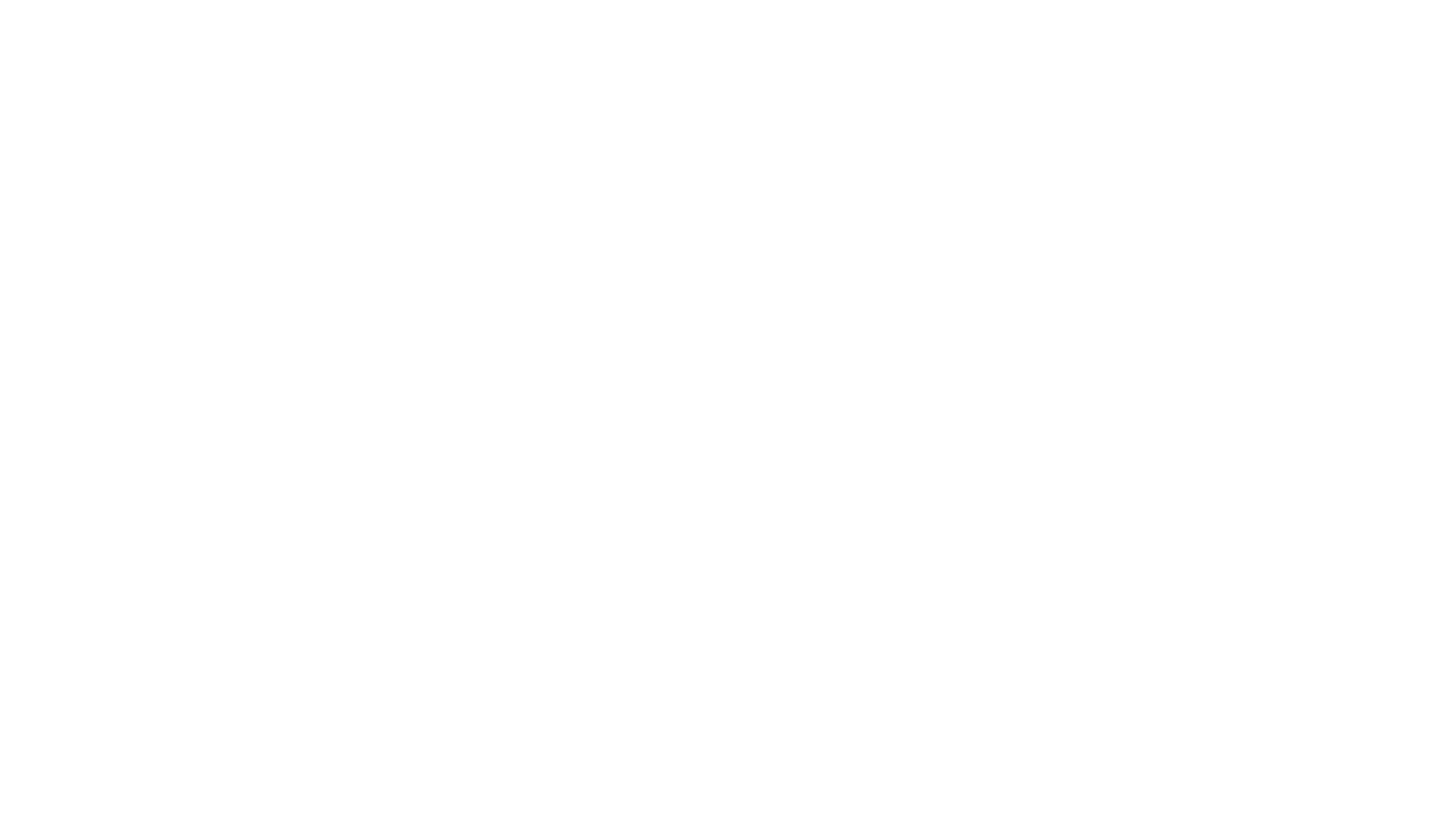 Thể loại Tin Mừng
Bối cảnh văn học: Bối cảnh văn học, là bối cảnh trực tiếp và rộng hơn của đoạn văn, vượt trội hơn tất cả các yếu tố khác trong việc giải thích. 
Một cách để nhấn mạnh bối cảnh văn học là đọc các câu chuyện trước và sau đoạn văn đang được kiểm tra để xem liệu có chủ đề tương tự hay không. 
Một cách khác để nhấn mạnh bối cảnh văn học là xem xét các nhân vật phát triển như thế nào trong câu chuyện hoặc nhận thức của ai đó về Chúa Giêsu phát triển như thế nào (hoặc không phát triển).
GIẢI THÍCH VÀ THỂ LOẠI
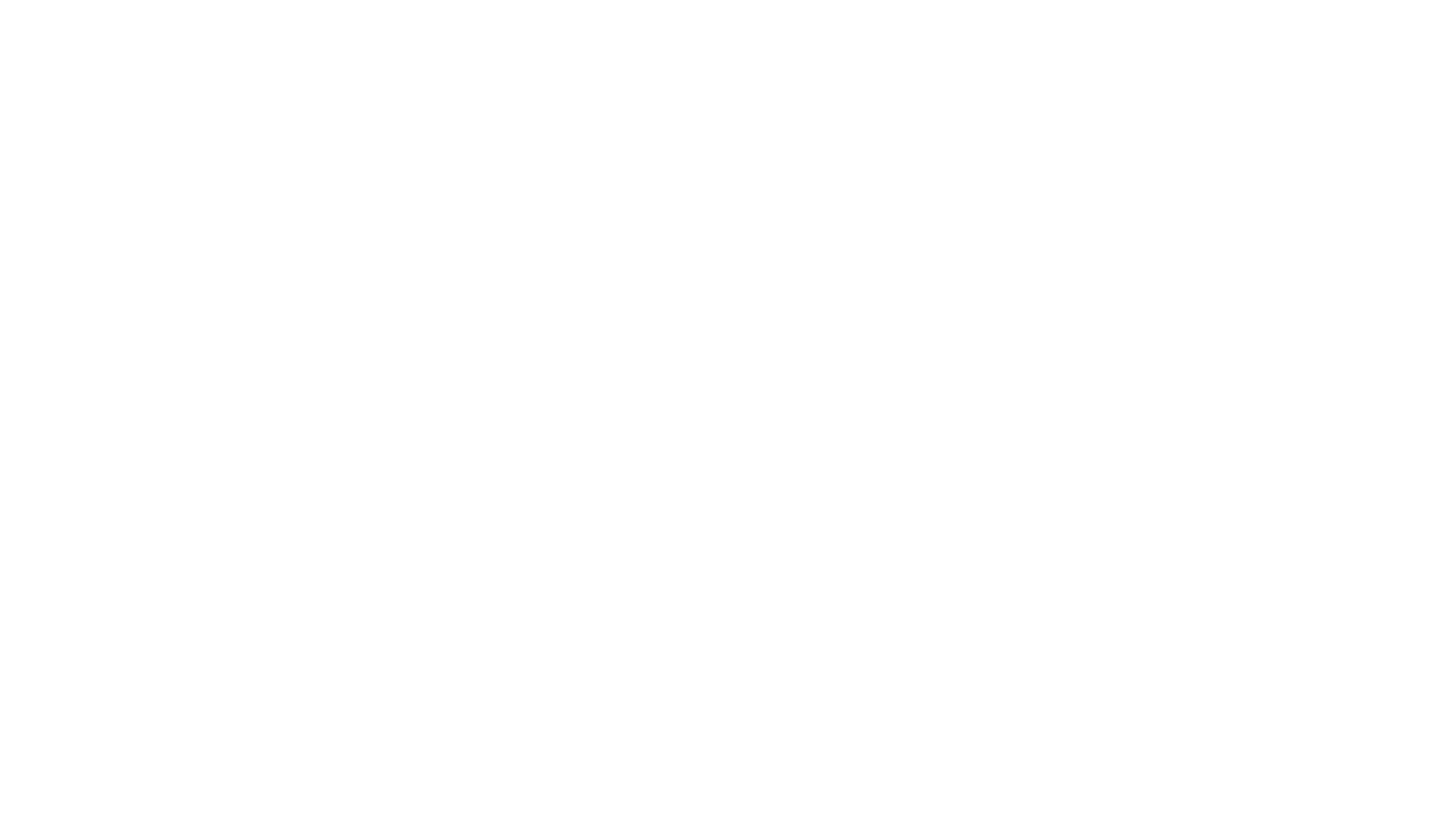 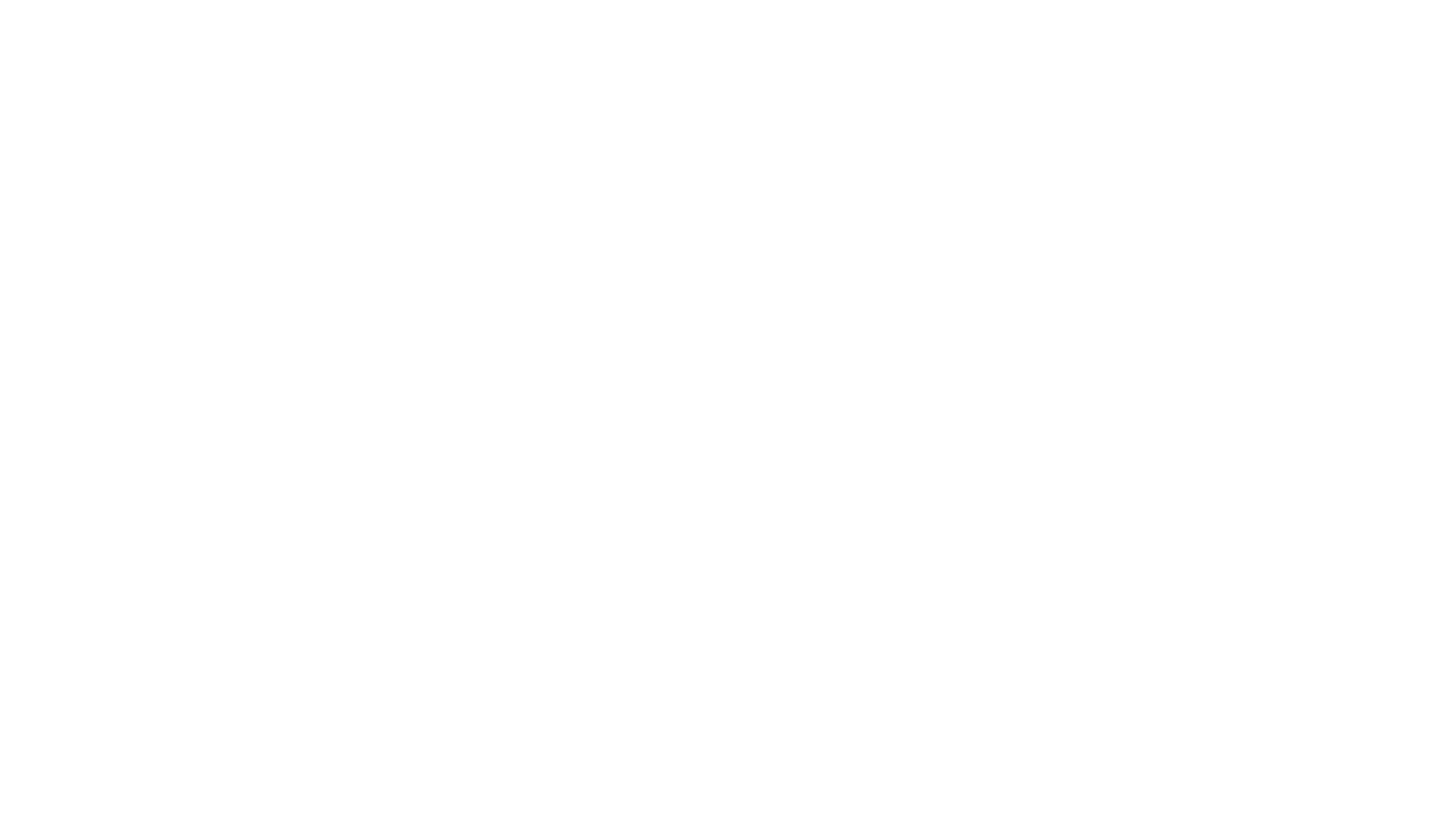 Thể loại Tin Mừng
Mô tả so với quy định: Ngoài bối cảnh, sự khác biệt giữa mô tả và quy định có thể là nguyên tắc quan trọng nhất để giải thích Tin Mừng. Mọi điều trong Tin Mừng đều mô tả một điều gì đó. Tác giả có thể mô tả bối cảnh địa lý cho một trong những sứ điệp của Chúa Giêsu (x. Mác 6:39) hoặc mô tả những lời Chúa Giêsu đã nói. Tuy nhiên, mệnh lệnh Chúa Giêsu ban cho ai đó trong Tin Mừng không phải là mệnh lệnh trực tiếp dành cho các Cơ Đốc nhân ngày nay.
GIẢI THÍCH VÀ THỂ LOẠI
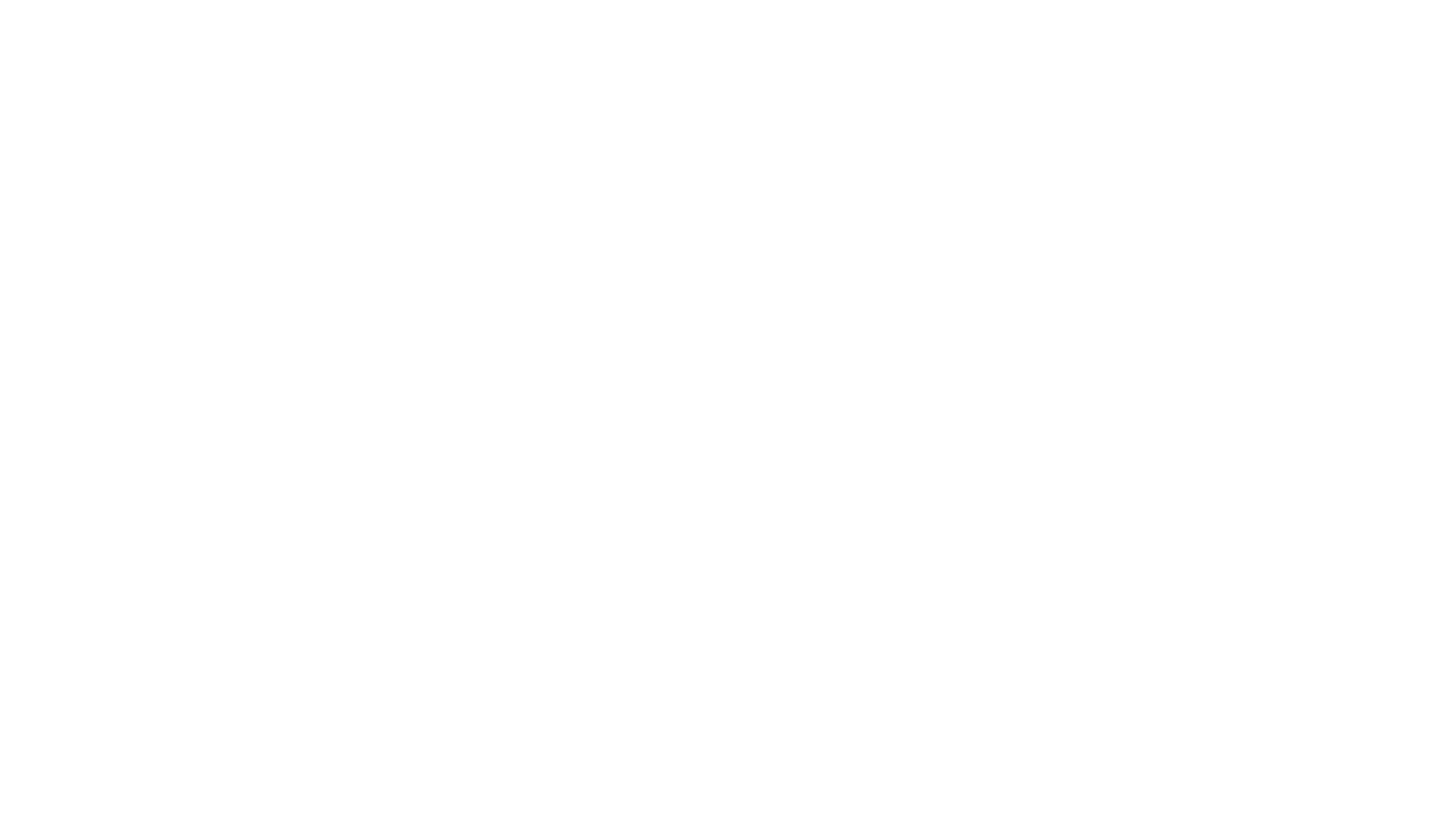 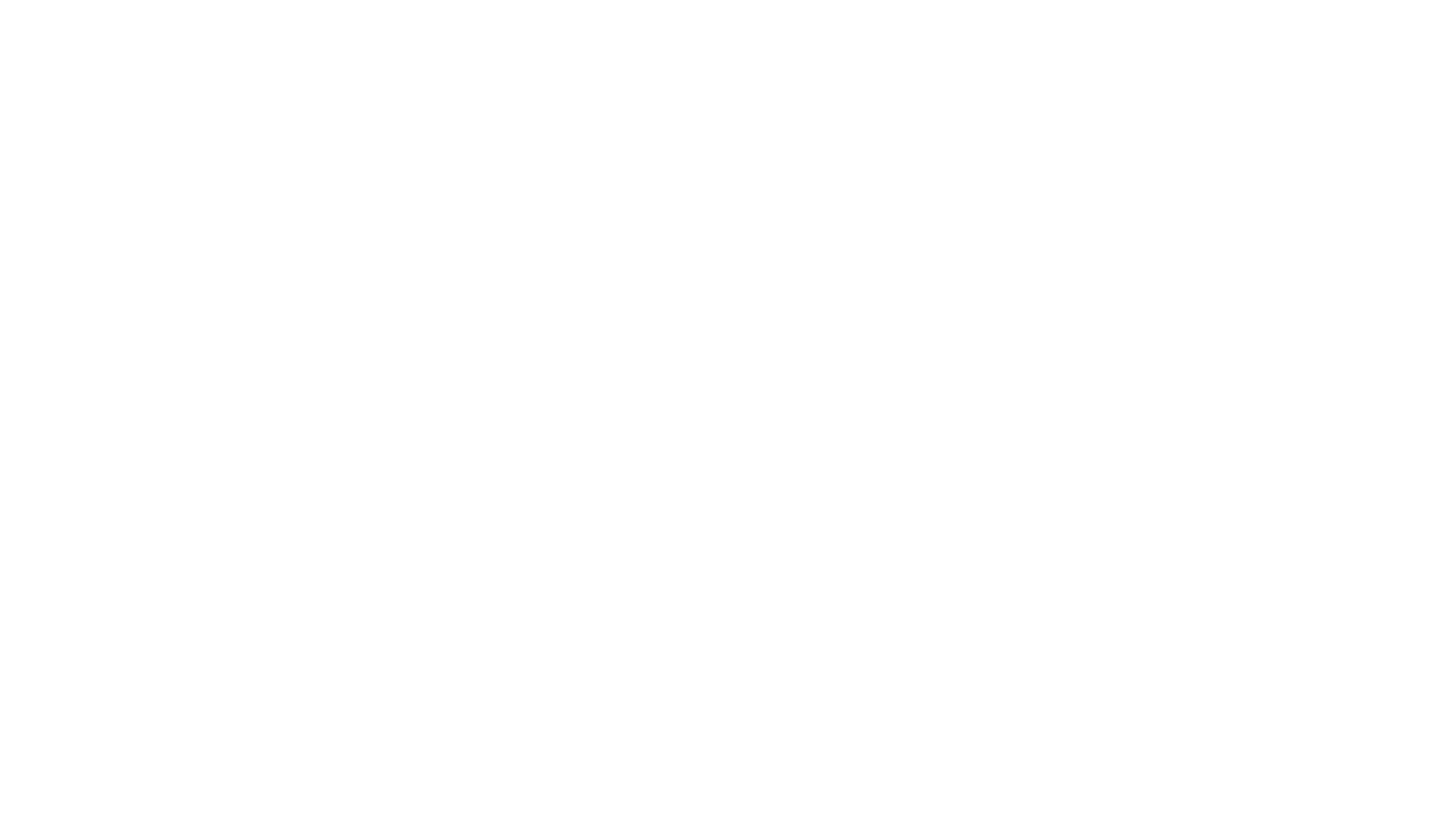 Thể loại Tin Mừng
Đồng thời, chỉ vì “mô tả không bằng chỉ định”, điều này không có nghĩa là điều gì đó được mô tả không bao giờ được ra lệnh. Có ba phần để quyết định xem mô tả có phải là một mệnh lệnh dành cho các Cơ-đốc nhân ngày nay hay không. Đầu tiên, hãy tìm trong đoạn văn những manh mối về điều tác giả đang cố gắng truyền đạt bằng cách đưa câu chuyện vào câu chuyện của mình. Thứ hai, hãy kiểm tra toàn bộ cuốn sách để tìm ý nghĩa tích cực và tiêu cực. Thứ ba, phân tích bối cảnh cụ thể trong cuốn sách bao gồm câu chuyện.
GIẢI THÍCH VÀ THỂ LOẠI
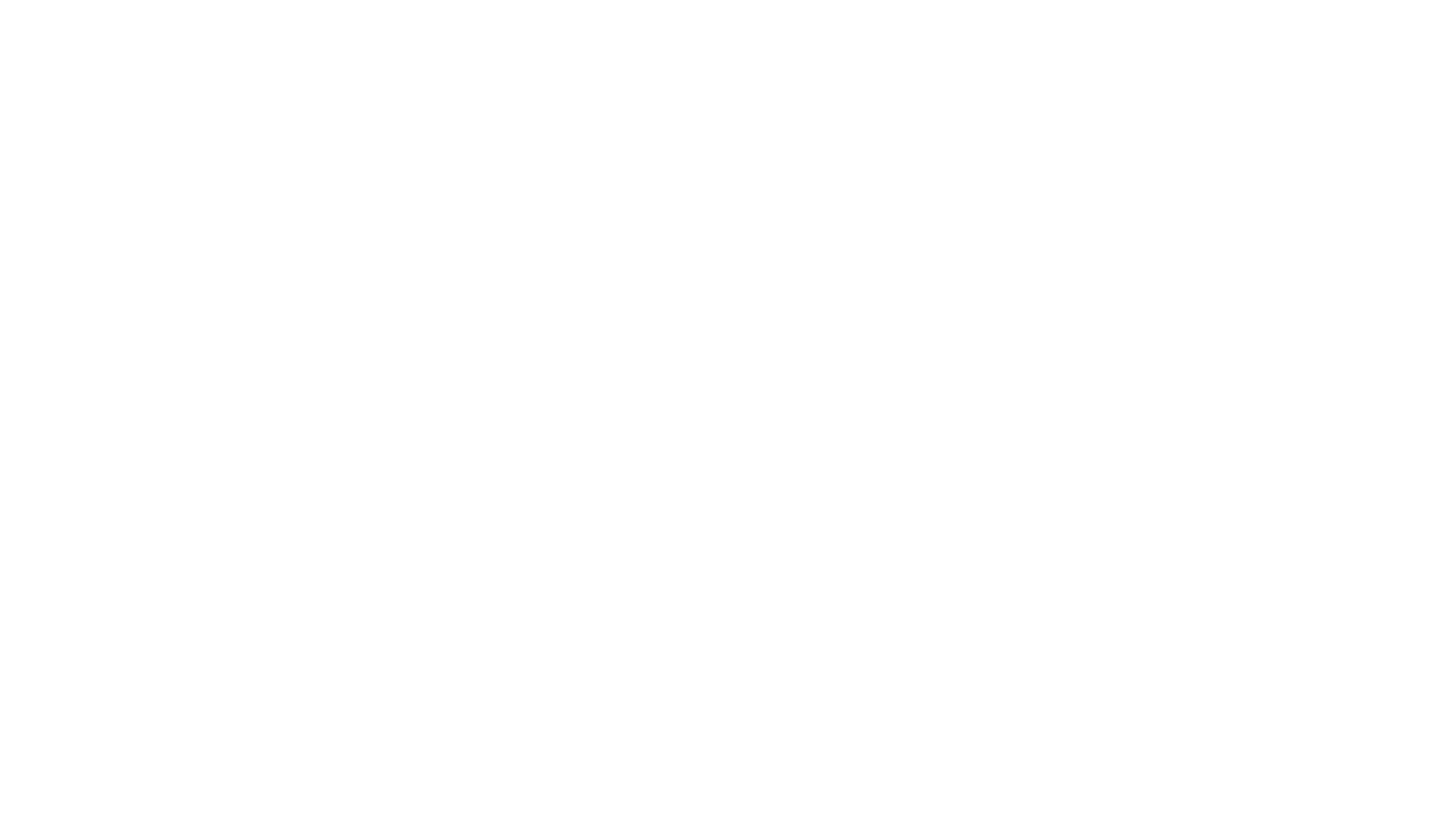 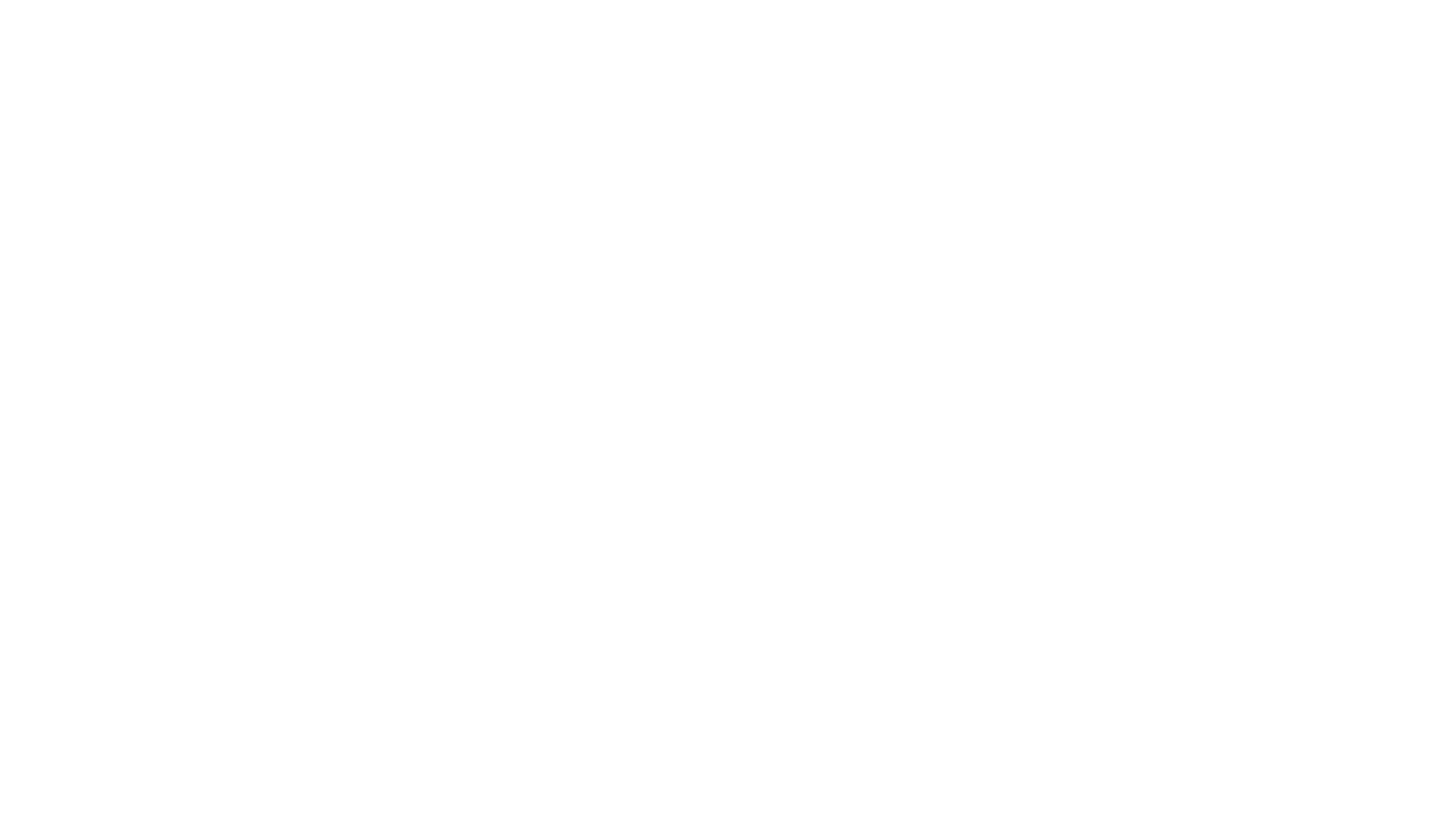 Xem xét thể loại
Thể loại Tin Mừng
Tường thuật lịch sử
Tường thuật lịch sử của Công vụ Tông đồ tương tự như thể loại Phúc âm, nhưng có một số yếu tố bổ sung cần xem xét. Công vụ được viết về thời kỳ chuyển tiếp từ Do Thái giáo dưới giao ước cũ sang thời đại hội thánh dưới giao ước mới.
GIẢI THÍCH VÀ THỂ LOẠI
[Speaker Notes: Khi áp dụng các nguyên tắc mô tả so với quy định trong Công vụ, nhiều chủ đề có thể được coi là mệnh lệnh đối với Cơ đốc nhân ngày nay. Chủ đề nổi bật nhất là sứ mệnh.]
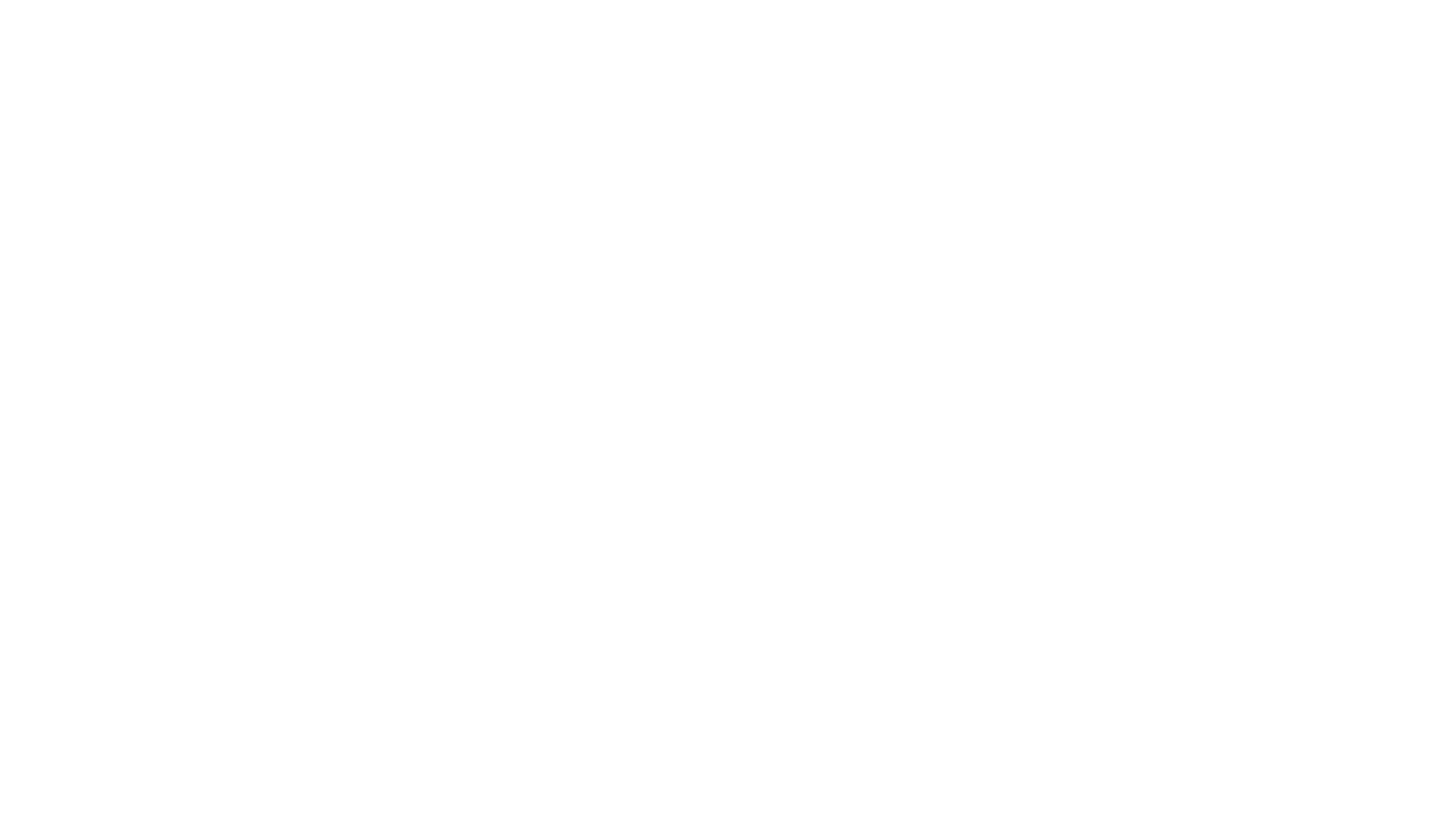 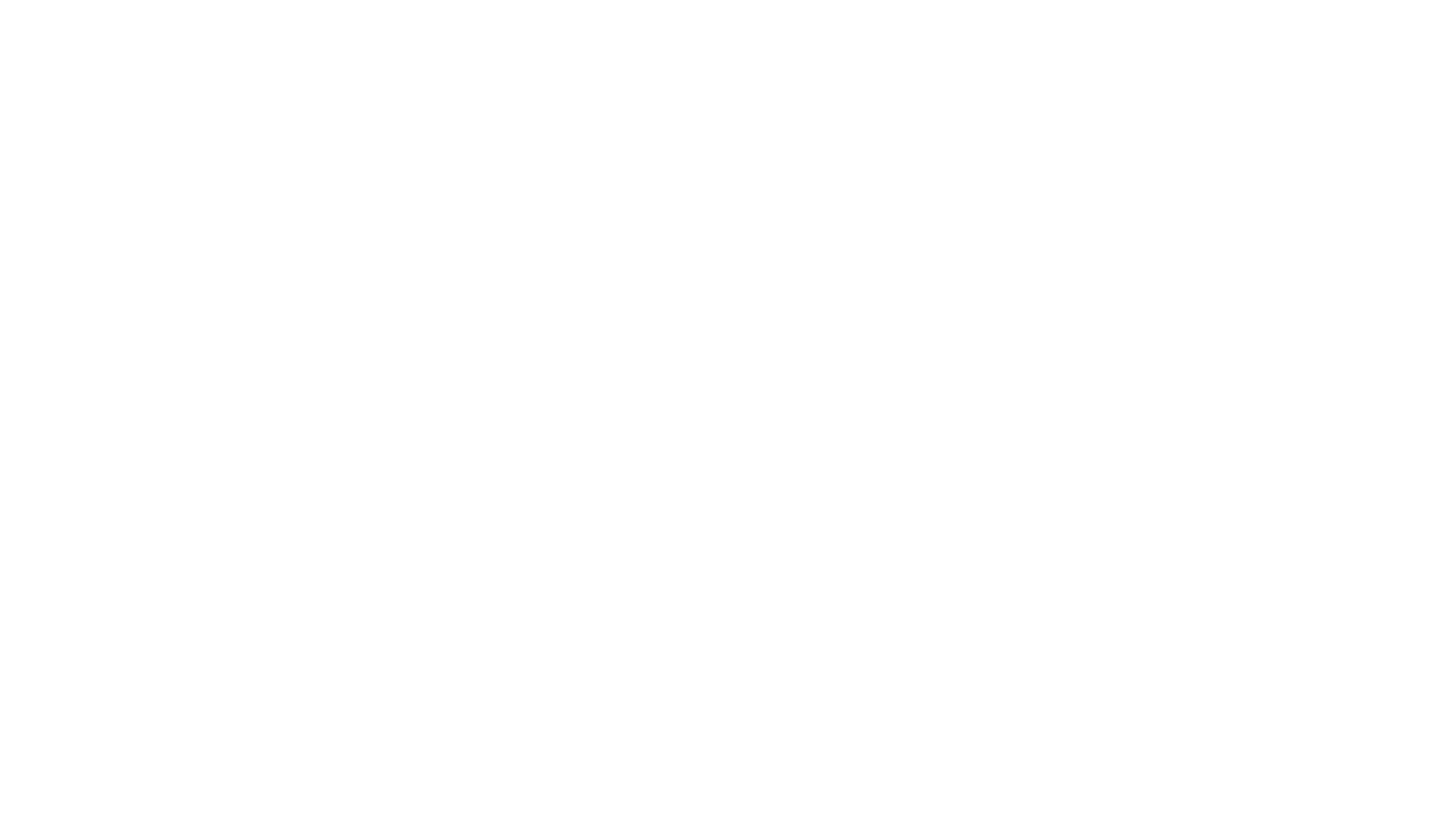 Dụ ngôn
Dụ ngôn được dùng trong Tân Ước là một câu chuyện có hai tầng ý nghĩa. Một số chi tiết trong câu chuyện thể hiện những thực tế thông thường bên ngoài câu chuyện cơ bản. Một trong những chìa khóa để giải thích các dụ ngôn là biết cách tránh ngụ ngôn hóa đoạn văn khi giải thích những chi tiết đó.
GIẢI THÍCH VÀ THỂ LOẠI
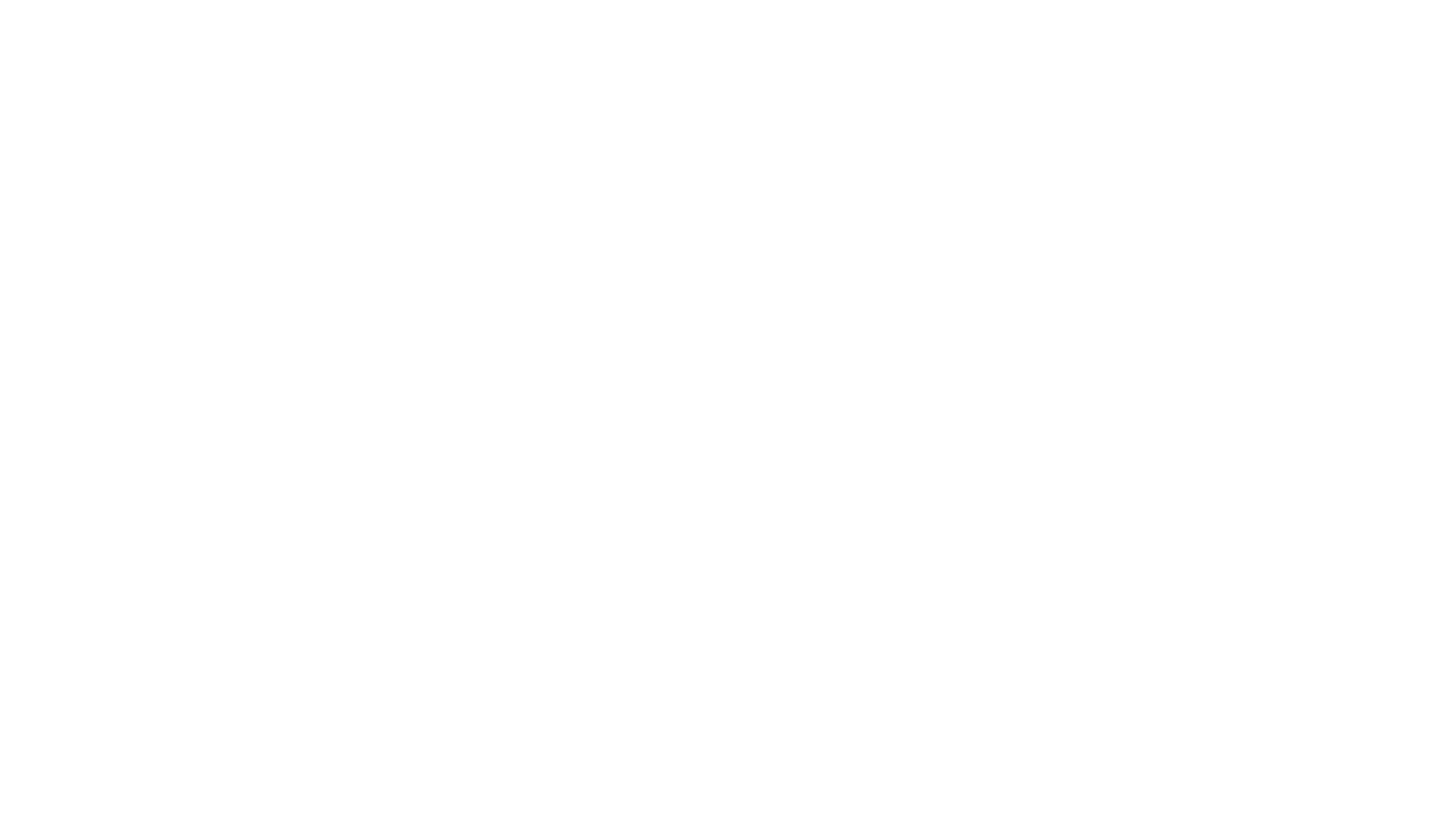 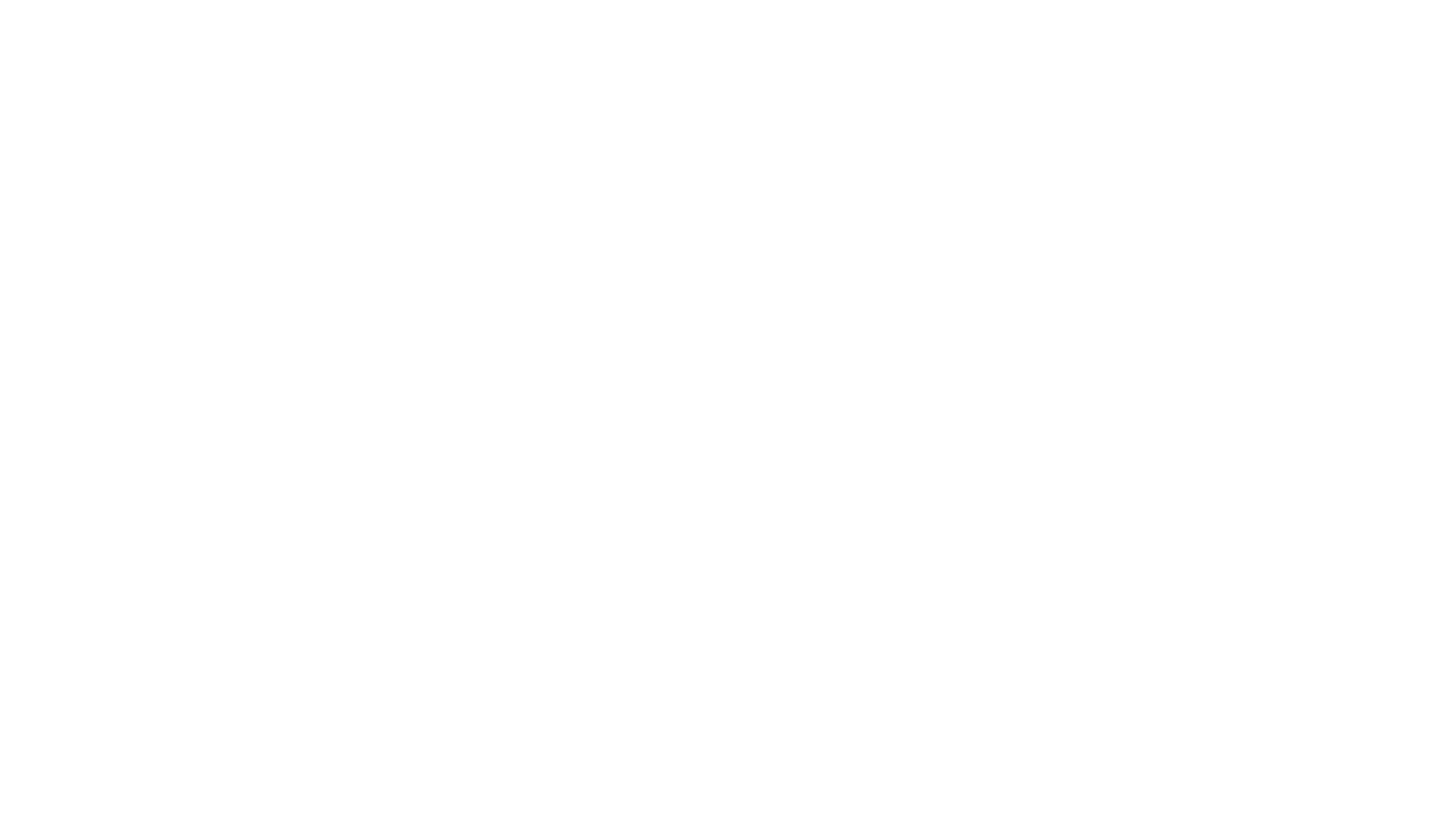 Dụ ngôn
Đầu tiên, có một điểm chính cho mỗi nhân vật chính hoặc nhóm nhân vật. 
Nguyên tắc thứ hai sẽ giúp giải đáp câu hỏi này: có một, hai hoặc ba điểm chính nhưng không còn nữa. Có bao nhiêu trong số này là nhân vật chính?
Thứ ba, luôn nhớ xem xét bối cảnh. 
Thứ tư, ngoài các nhân vật và nhóm chính, tất cả các chi tiết khác chỉ đơn giản là đạo cụ dùng để truyền tải câu chuyện. 
Thứ năm, những điểm chính phải dễ hiểu đối với khán giả ban đầu. 
Cuối cùng, một lời cảnh báo: tốt nhất là nên đặt giáo lý dựa trên những đoạn văn rõ ràng, thẳng thắn hơn là dựa trên các dụ ngôn.
GIẢI THÍCH VÀ THỂ LOẠI
[Speaker Notes: Trong câu chuyện về người Sa-ma-ri nhân lành (Lu-ca 10:25–37), nhiều chi tiết được đưa ra trong câu chuyện: một người đàn ông từ Giê-ri-cô đi đến Giê-ri-cô, những tên cướp, một thầy tế lễ, một người Lê-vi, một người Sa-ma-ri, một con thú và một chủ quán trọ. Có bao nhiêu trong số này là nhân vật chính?

Có bao nhiêu trong số này là nhân vật chính? Nguyên tắc thứ hai sẽ giúp giải đáp câu hỏi này: có một, hai hoặc ba điểm chính nhưng không còn nữa. Người Sa-ma-ri nhân lành, người đi đến Giê-ri-cô, và thầy tế lễ/người Lê-vi (gộp lại thành một nhóm: những người lãnh đạo Do Thái) tạo thành ba nhân vật hoặc nhóm chính.

Khi nghiên cứu dụ ngôn Người Con Hoang Đàng, nếu bỏ qua những câu mở đầu (Lc 15:1–2) sẽ khiến dụ ngôn ít gây ấn tượng với người đọc: “Tất cả những người thu thuế và tội lỗi đều đến gần để nghe Người. Còn những người Pha-ri-si và các thầy thông giáo thì phàn nàn: ‘Ông này tiếp đón những kẻ tội lỗi và ăn uống với họ!’ ” Trong dụ ngôn này, những người thu thuế và người tội lỗi sẽ liên tưởng đến đứa con hoang đàng, còn những người Pha-ri-si và các thầy thông giáo sẽ liên tưởng đến đứa con cả. Phần giới thiệu đưa ra những gợi ý về ý nghĩa của dụ ngôn đối với độc giả ban đầu.

Hãy chắc chắn rằng bạn xác định được các chi tiết có liên quan và không liên quan. Bất cứ điều gì không phải là nhân vật hoặc nhóm chính đều không liên quan đến việc giải thích, như con thú hay con quái vật. chủ quán trọ. Chúng hữu ích cho việc kể câu chuyện ngụ ngôn nhưng không hữu ích cho việc giải nghĩa nó.

Không có cách nào thính giả ban đầu của Chúa Giêsu có thể hiểu được cách giải thích này, và thính giả ban đầu của Luca cũng không thể hiểu được như vậy. Nếu người đọc ban đầu không thể hiểu được cách diễn giải thì gần như chắc chắn là nó sai.

Các câu chuyện ngụ ngôn có thể được sử dụng để hỗ trợ giáo lý, nhưng một câu chuyện ngụ ngôn không nên là đoạn văn nền tảng cho một giáo lý cụ thể. Ngôn ngữ biểu tượng được sử dụng trong các dụ ngôn làm cho việc sử dụng chúng trong việc phát triển giáo lý là không khôn ngoan.]
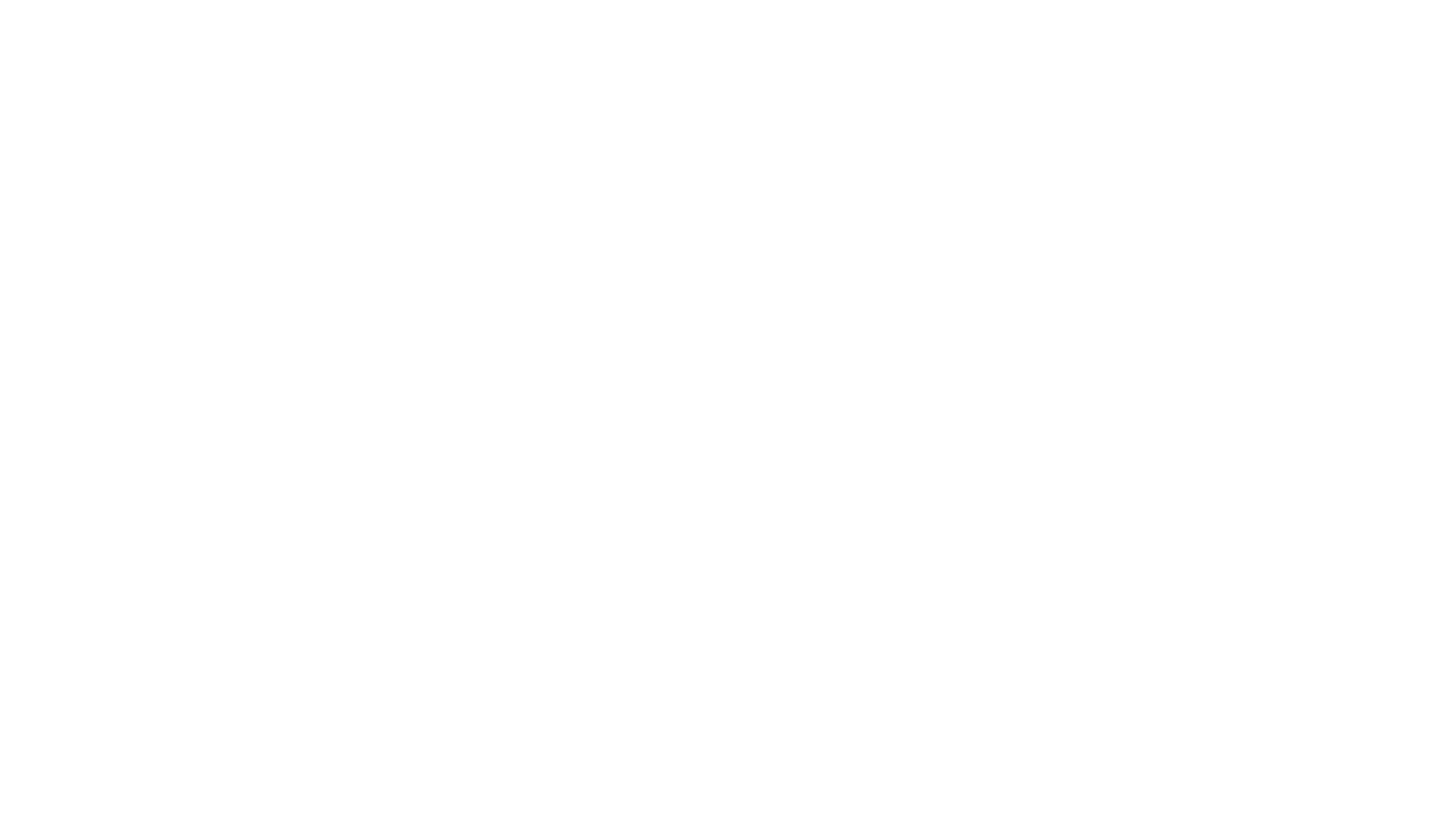 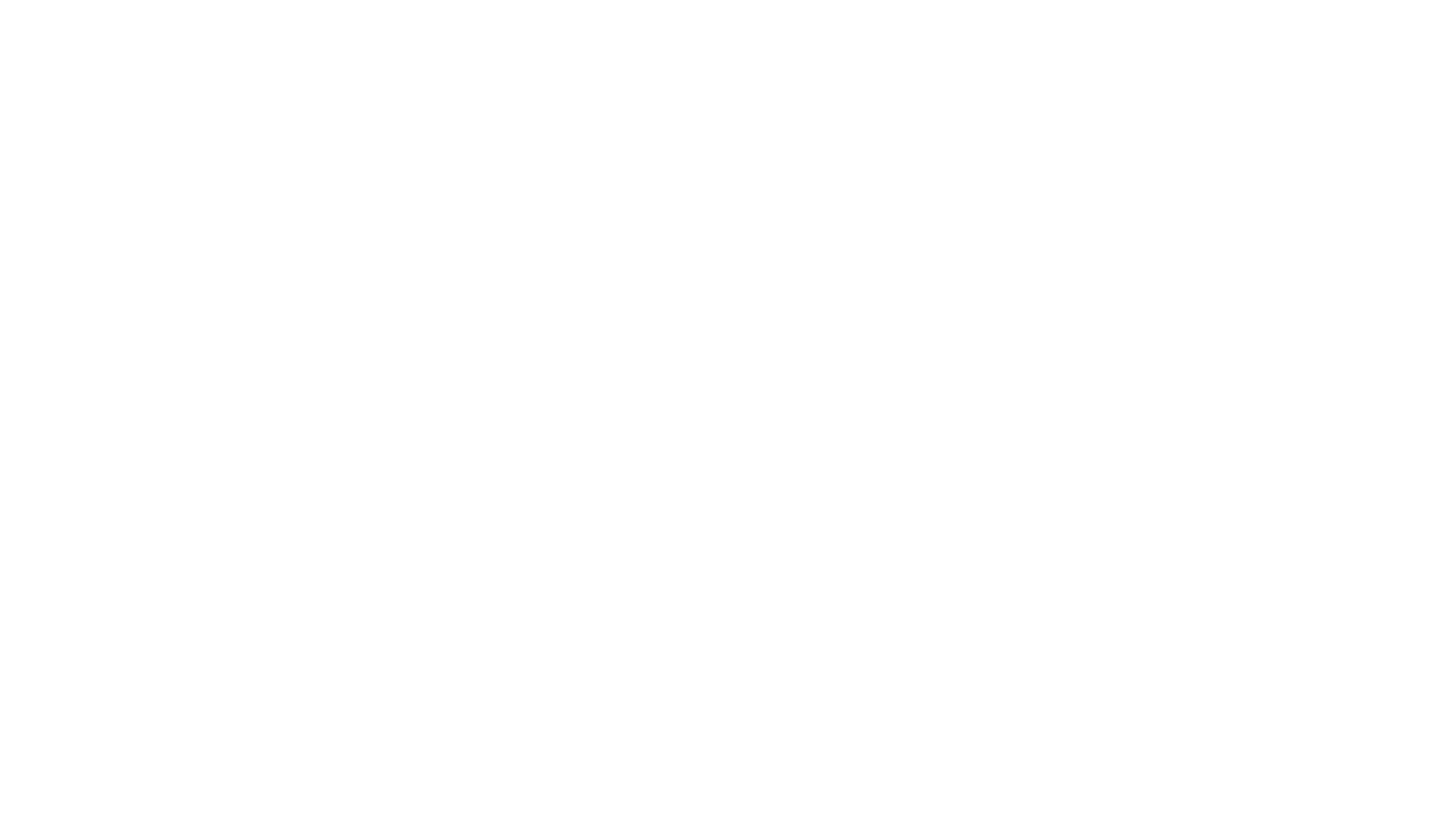 Thư Tín
Những bức thư trong Tân Ước nhằm mục đích thay thế có thẩm quyền cho các tác giả không thể có mặt và nói chuyện trực tiếp với người nhận. 
Nguyên tắc chính cần nhớ khi giải thích các bức thư là chúng không thường xuyên. Điều này có nghĩa là tác giả đang đề cập đến một vấn đề hoặc tình huống cụ thể khi viết thư. 
Vì các bức thư được viết để giải quyết các tình huống khác nhau nên đôi khi chúng dường như mâu thuẫn với nhau. Tuy nhiên, một góc nhìn tốt hơn là tác giả đang tìm cách giải quyết các tình huống một cách riêng lẻ
GIẢI THÍCH VÀ THỂ LOẠI
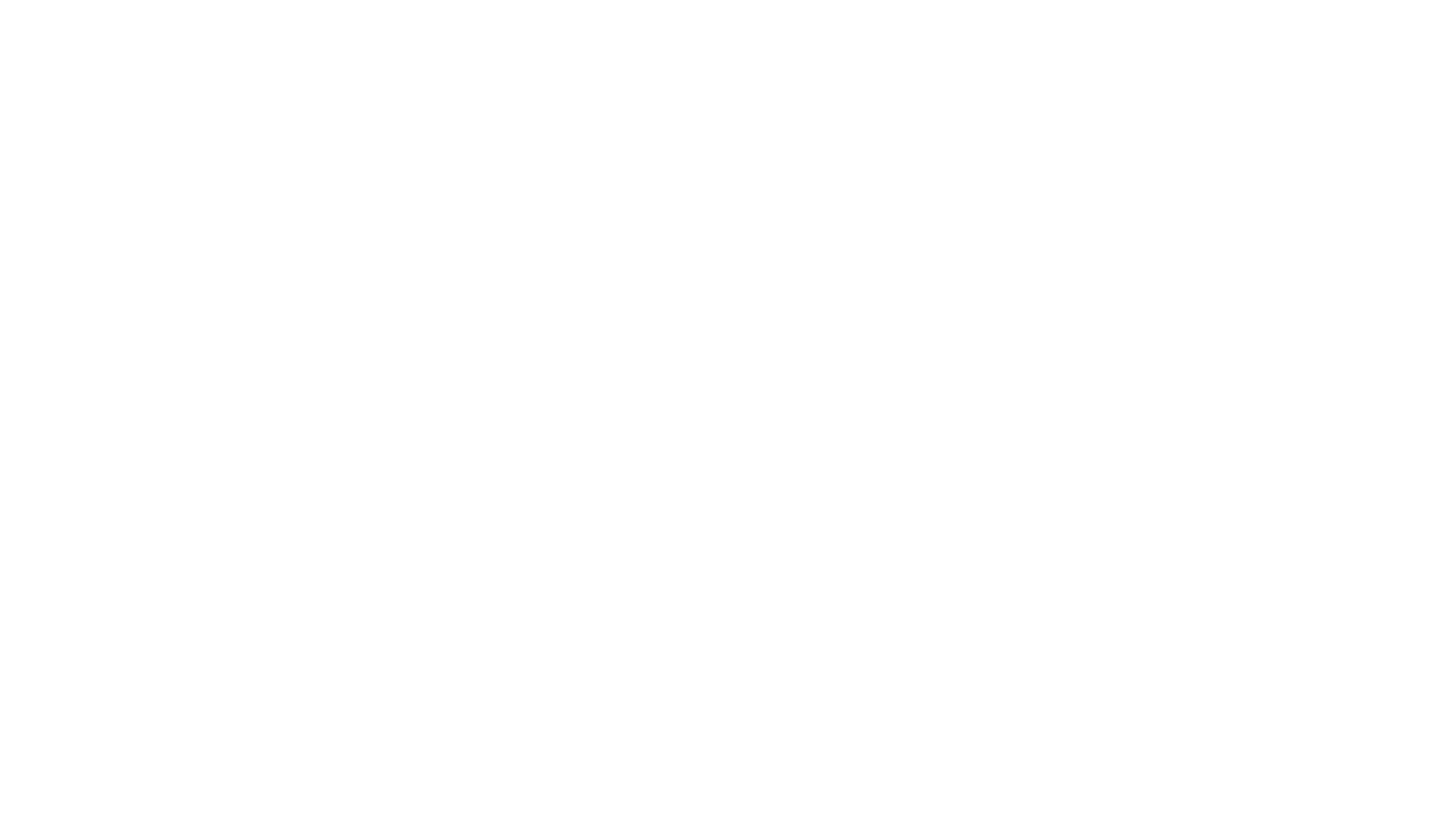 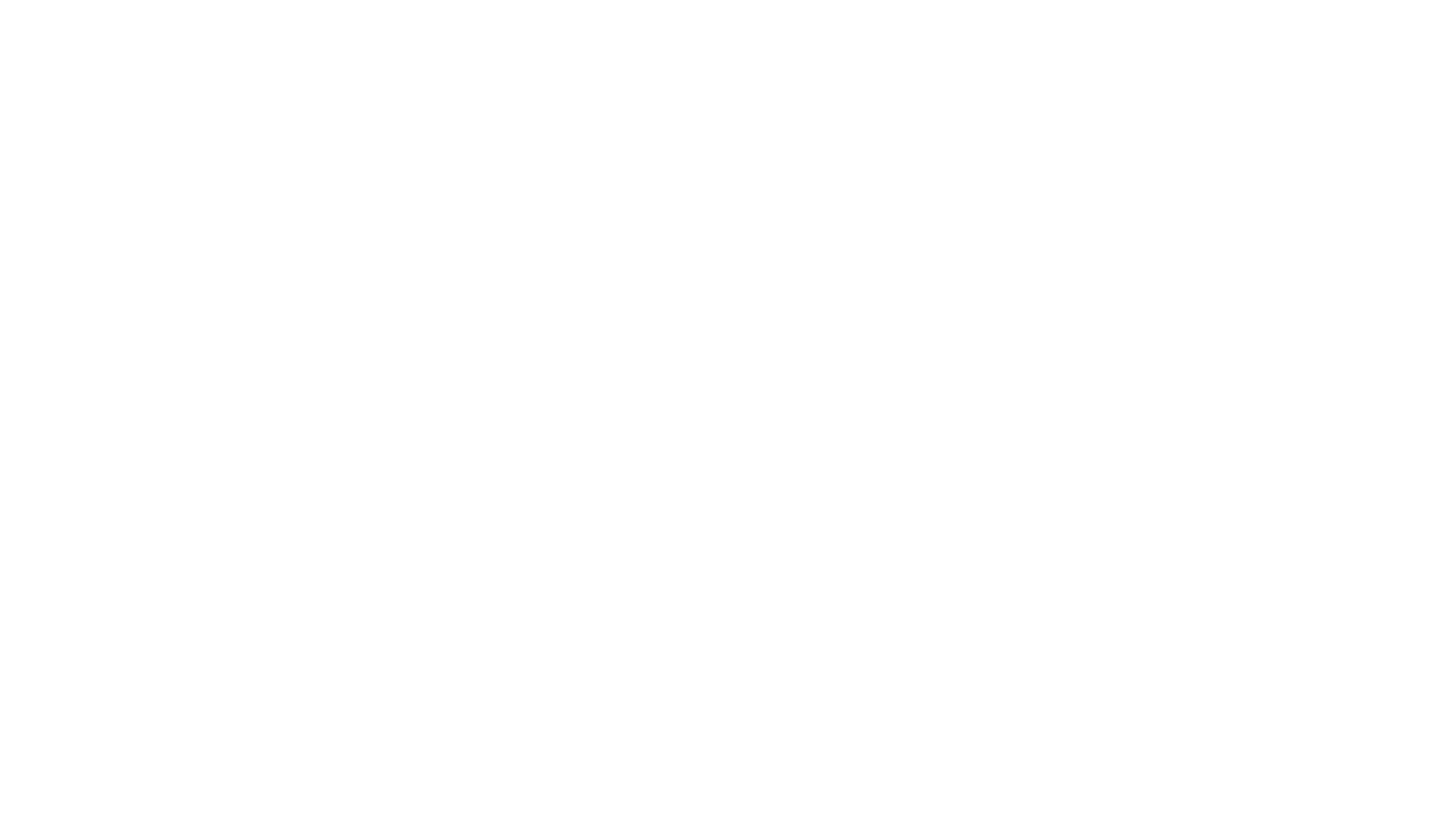 Để áp dụng một đoạn Kinh thánh một cách đúng đắn, nó phải được giải thích một cách chính xác. Sau khi đã đọc kỹ, ghi chú càng nhiều nhận xét càng tốt, cũng như xem xét bối cảnh và thể loại, đoạn văn đó đã sẵn sàng để được giải thích.
NGUYÊN TẮC VÀ ÁP DỤNG
[Speaker Notes: Nguyên tắc cơ bản của Phi-líp 4:13 không phải là một tuyên bố chung chung rằng Chúa sẽ trao quyền cho Cơ đốc nhân để làm bất cứ điều gì họ đặt ra để hoàn thành. Thay vào đó, trong bối cảnh thử thách và gian khổ này, các Cơ-đốc nhân có thể biết rằng Chúa sẽ giúp họ kiên trì vượt qua những thời điểm khó khăn và họ cần nương cậy nơi Ngài về những nhu cầu vật chất và thể xác. Richard Melick nói: “Nhiều người áp dụng sai câu này đã bước ra khỏi ý muốn của Đức Chúa Trời dành cho cuộc đời họ. Họ hy vọng che đậy hành động của mình bằng một lời hứa chung chung về quyền lực, nhưng quyền lực đến từ ý muốn của Chúa.”

Nếu một nhóm Cơ-đốc nhân đang trung tín phục vụ trong nội thành và gặp khó khăn để đáp ứng nhu cầu của mình, thì họ phải nhớ tin cậy Chúa và trông cậy vào sức mạnh của Ngài để nâng đỡ họ. Sự không trung thực không phải là câu trả lời. Tự túc không phải là câu trả lời. Ném mình bằng đức tin vào lòng thương xót của Chúa là câu trả lời.]
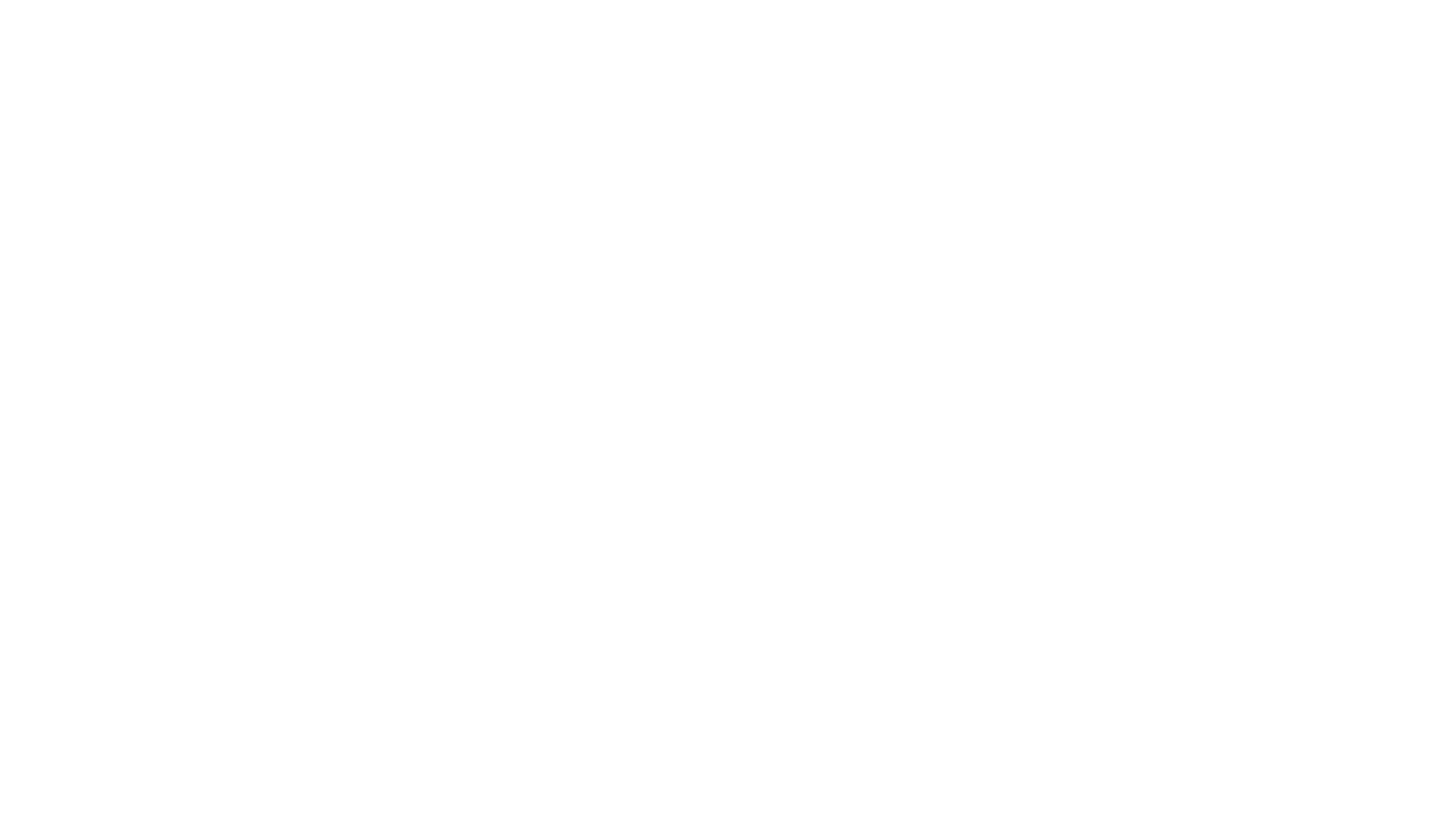 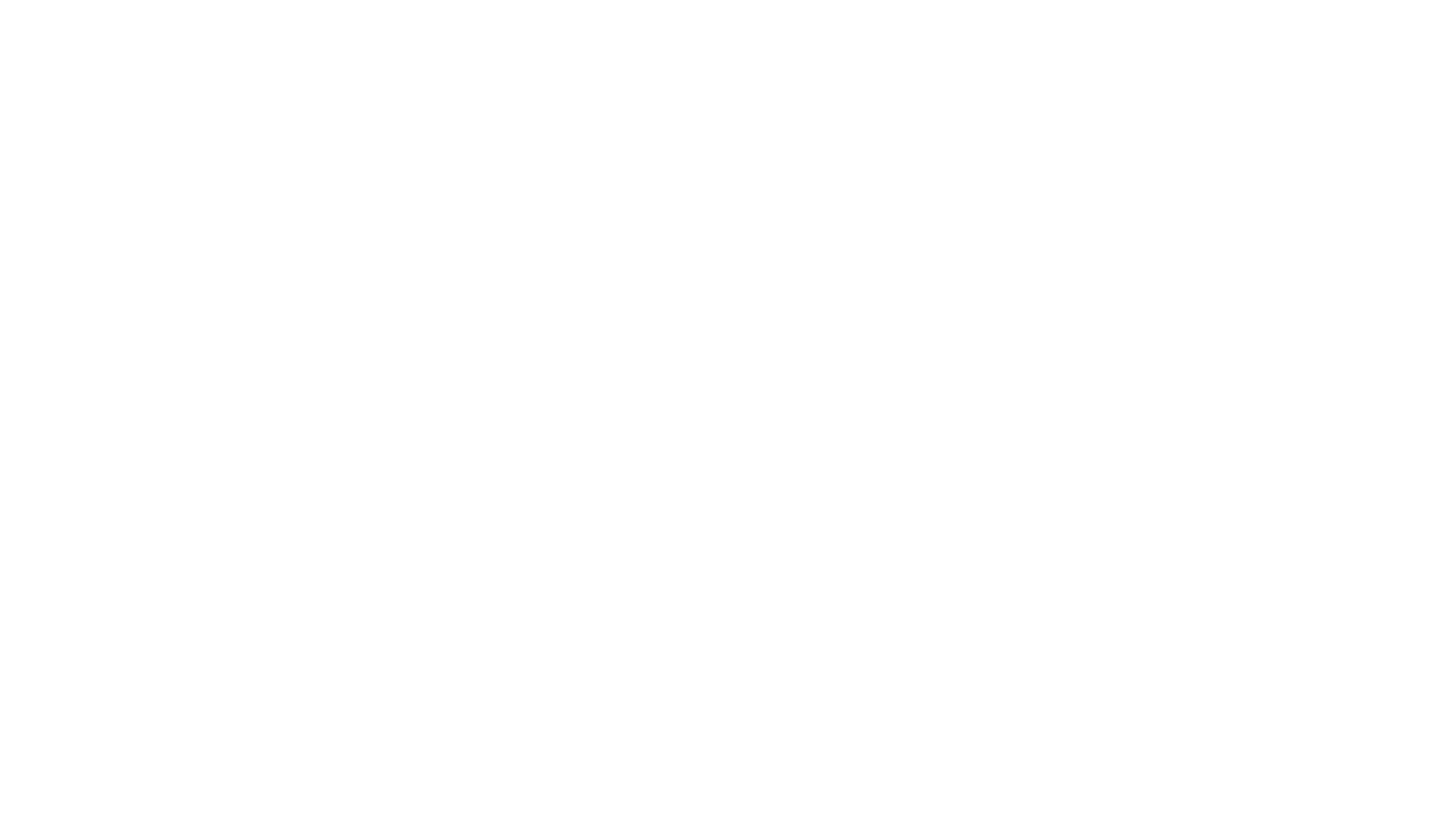 Nếu một nhóm Cơ-đốc nhân đang trung tín phục vụ trong nội thành và gặp khó khăn để đáp ứng nhu cầu của mình, thì họ phải nhớ tin cậy Chúa và trông cậy vào sức mạnh của Ngài để nâng đỡ họ. Sự không trung thực không phải là câu trả lời. Tự túc không phải là câu trả lời. Ném mình bằng đức tin vào lòng thương xót của Chúa là câu trả lời.
NGUYÊN TẮC VÀ ÁP DỤNG
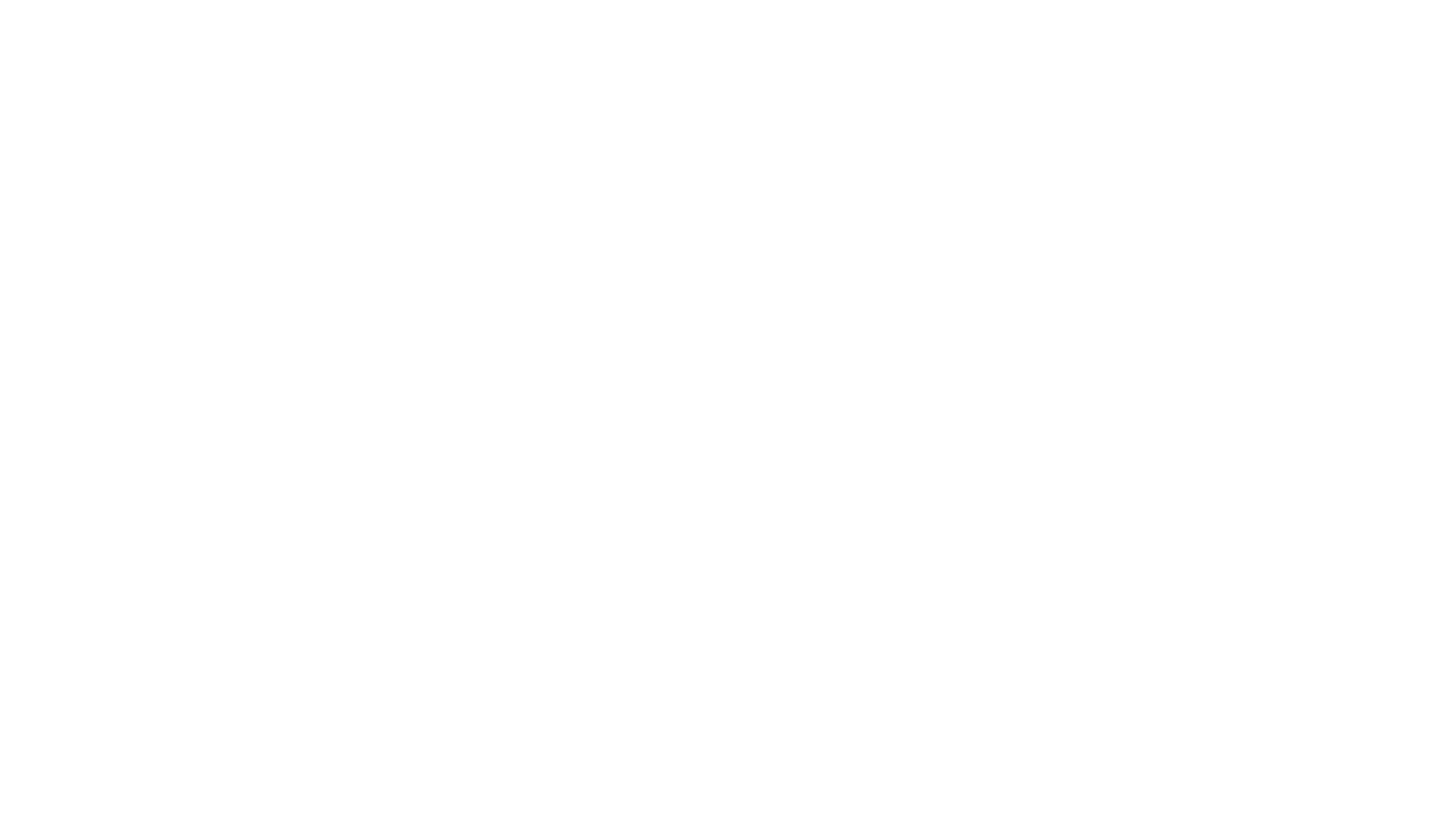 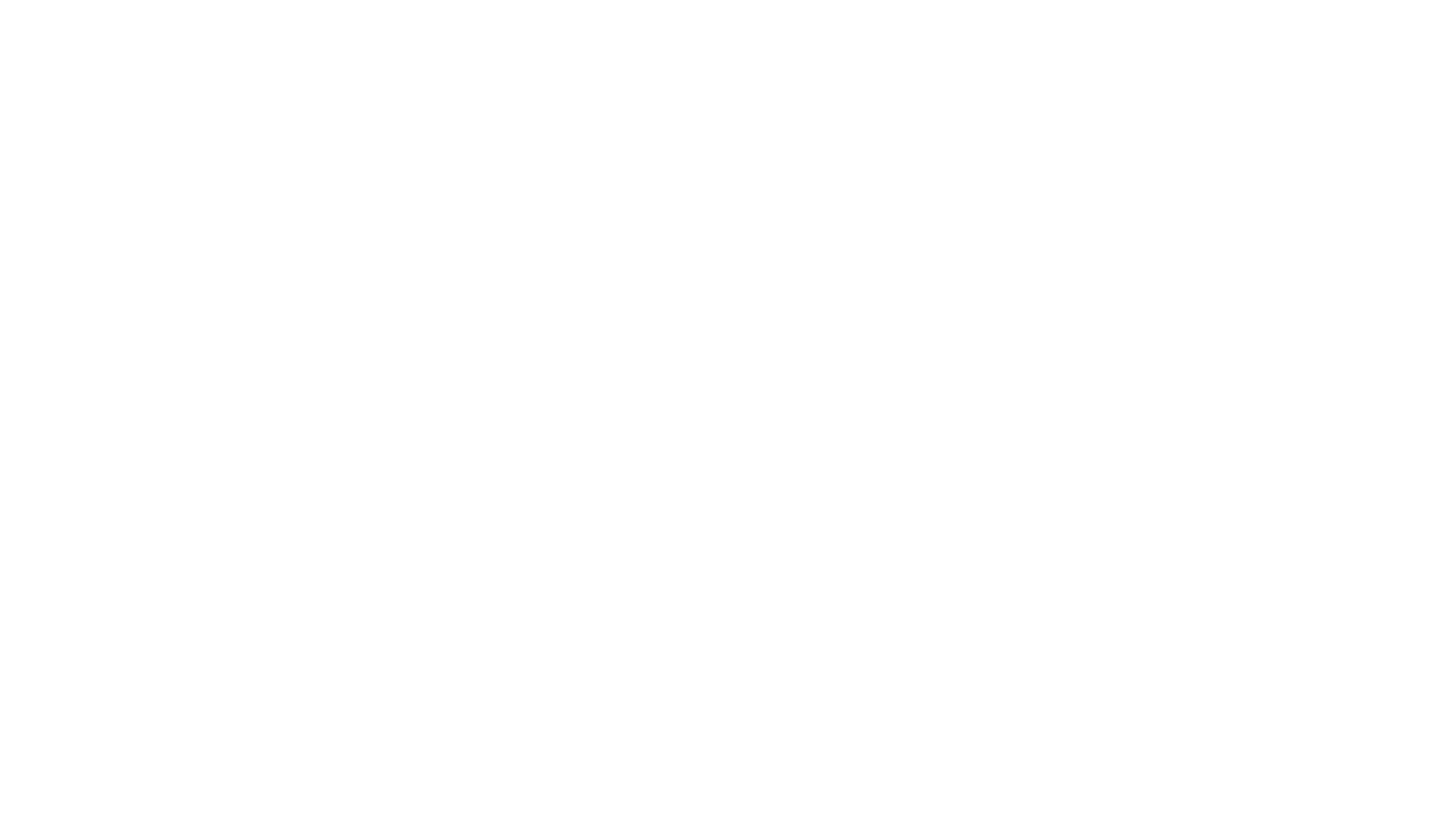 Việc giải thích Kinh thánh một cách chính xác là điều quan trọng đối với mối quan hệ sống còn với Đức Chúa Trời và giáo lý chân chính. 
Một số khái niệm phổ quát trong việc giải thích Kinh thánh phải được xem xét khi đọc một đoạn văn. Hãy chắc chắn rằng bạn biết ngữ cảnh của đoạn văn và sử dụng những đoạn văn rõ ràng để giúp bạn hiểu những đoạn văn mơ hồ.
PHẦN KẾT LUẬN
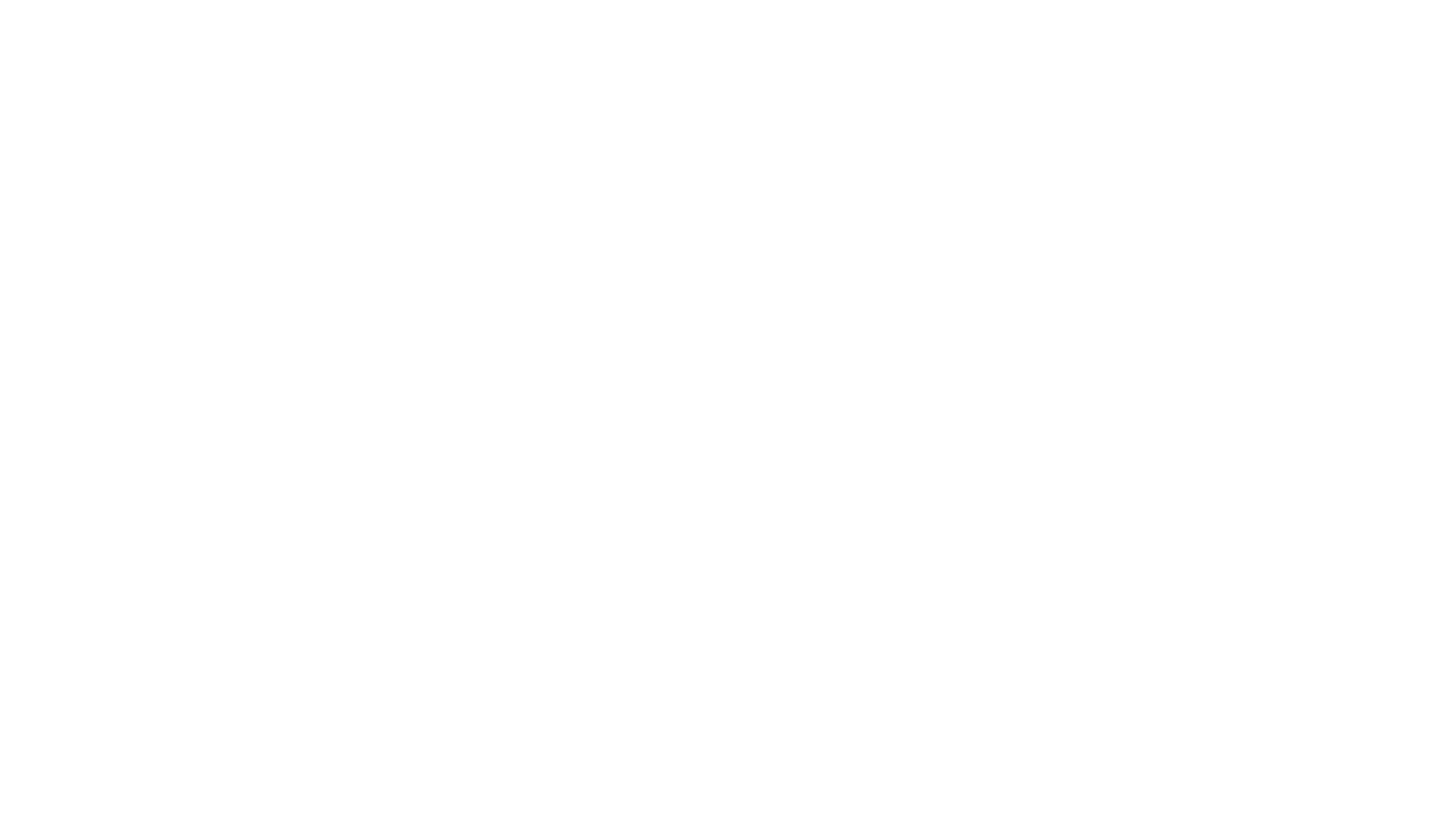 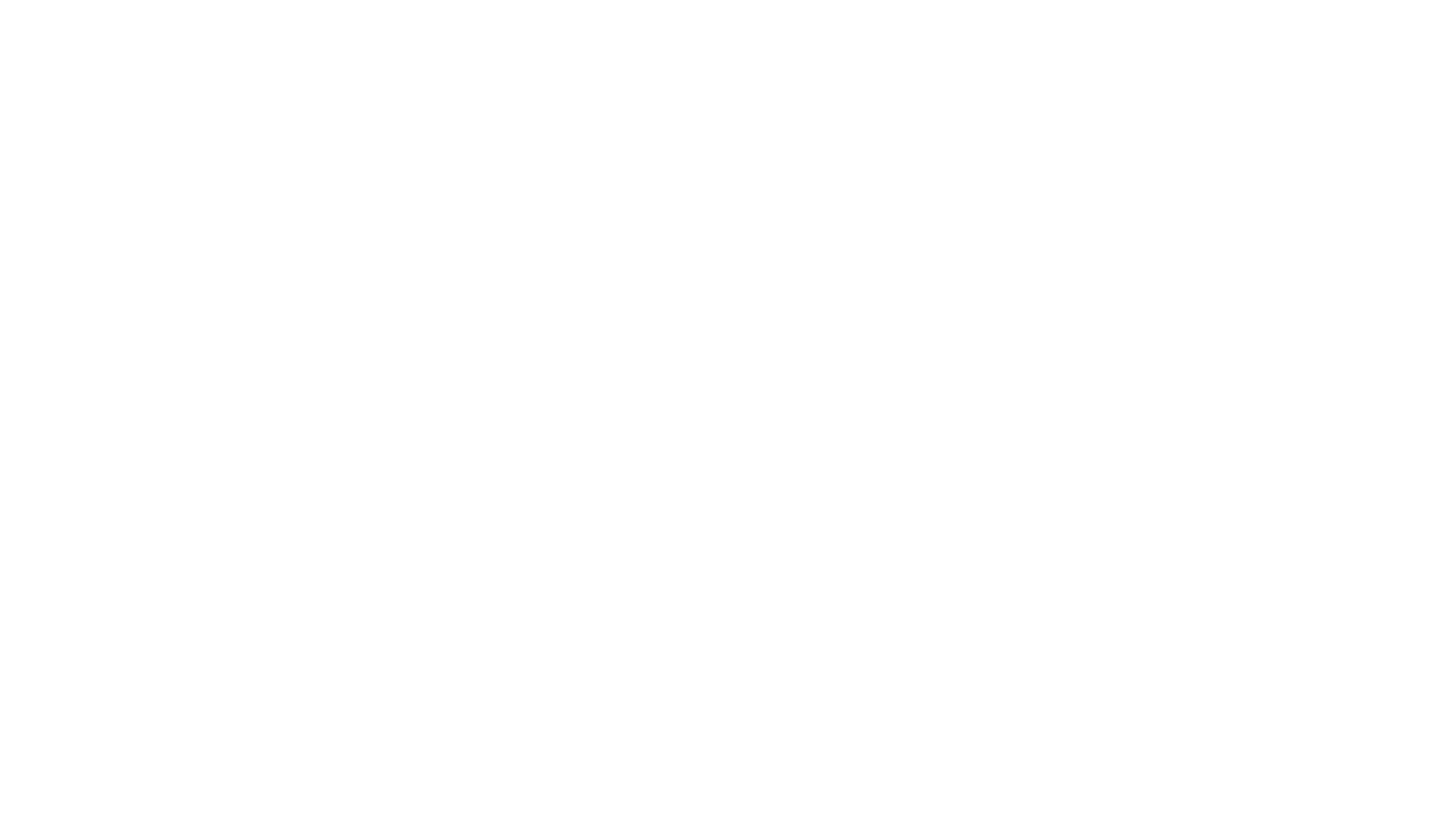 Việc quan sát kỹ các câu và đoạn văn là nền tảng chắc chắn để giải nghĩa tốt. Việc xác định chính xác thể loại và các quy tắc diễn giải đoạn văn sẽ bảo vệ khỏi những sai sót có thể sửa chữa được. 
Một khi bạn khám phá ra một nguyên tắc thần học lâu dài làm nền tảng cho đoạn văn của bạn, bạn đã sẵn sàng bắt đầu quá trình áp dụng nguyên tắc đó.
PHẦN KẾT LUẬN
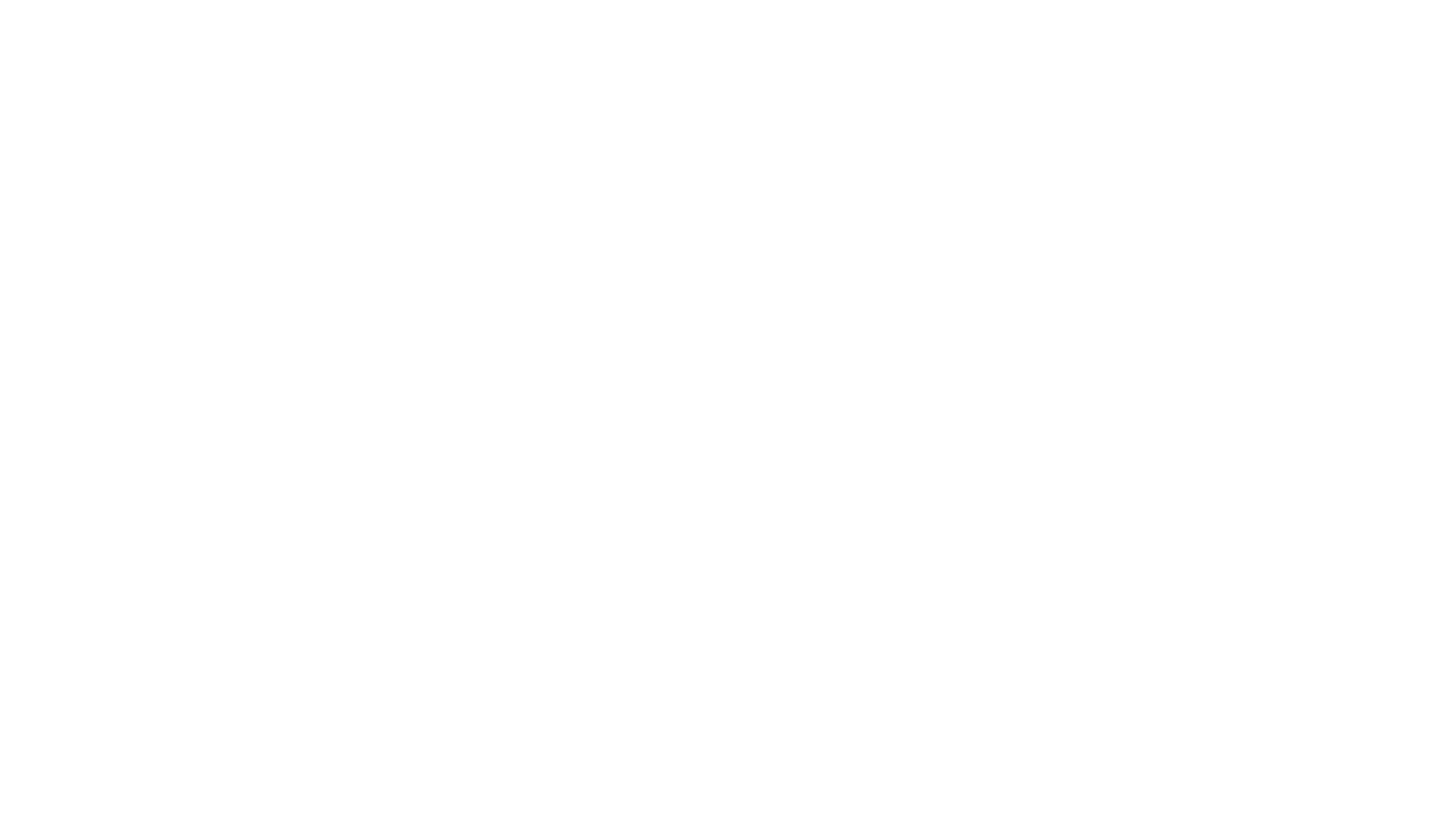 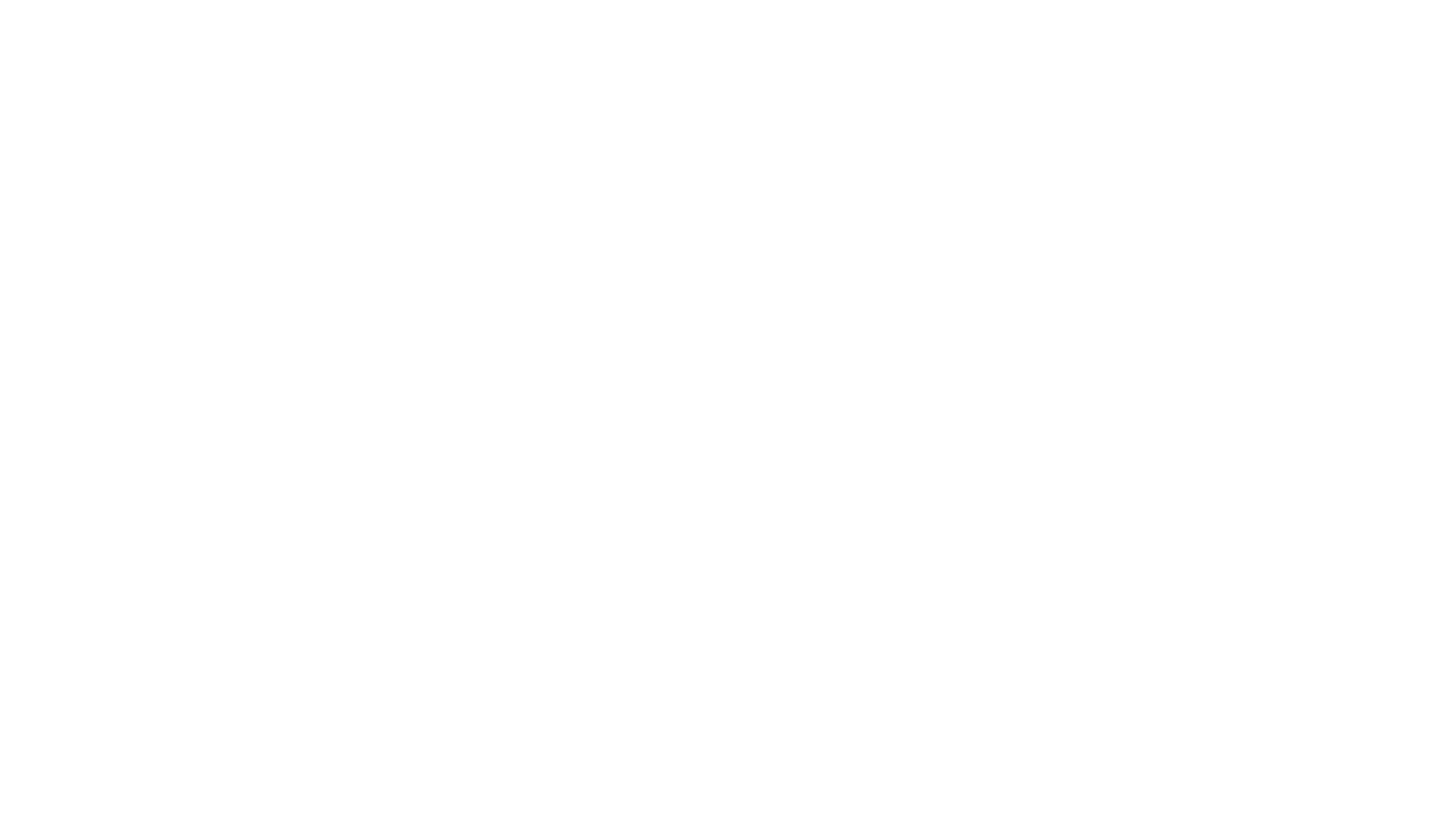 Cuối cùng, hãy khuyến khích rằng càng có nhiều người đọc Kinh thánh thì họ sẽ càng giải nghĩa Kinh thánh tốt hơn. 
Người nào càng khéo léo trong việc giải thích Lời Chúa thì mối quan hệ của người đó với Đấng Tạo Hóa càng mật thiết hơn qua những trang sống động của Lời Chúa. “Vì lời của Đức Chúa Trời là lời sống, linh nghiệm và sắc bén hơn mọi con dao hai lưỡi, xuyên thấu đến nỗi chia lìa hồn với linh, khớp với tủy. Nó có khả năng xét đoán tư tưởng và tư tưởng trong lòng”
PHẦN KẾT LUẬN